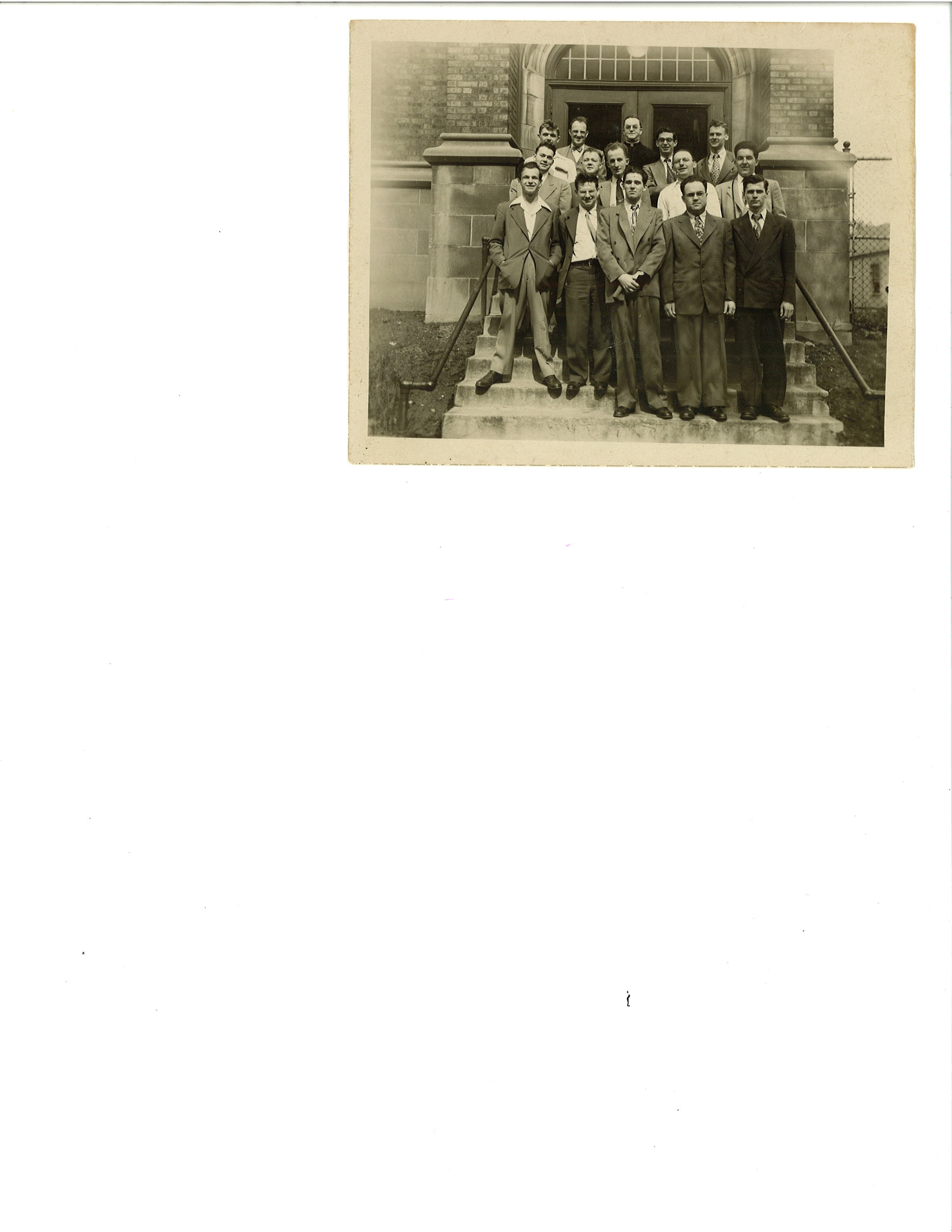 MU Physics Department ~1950
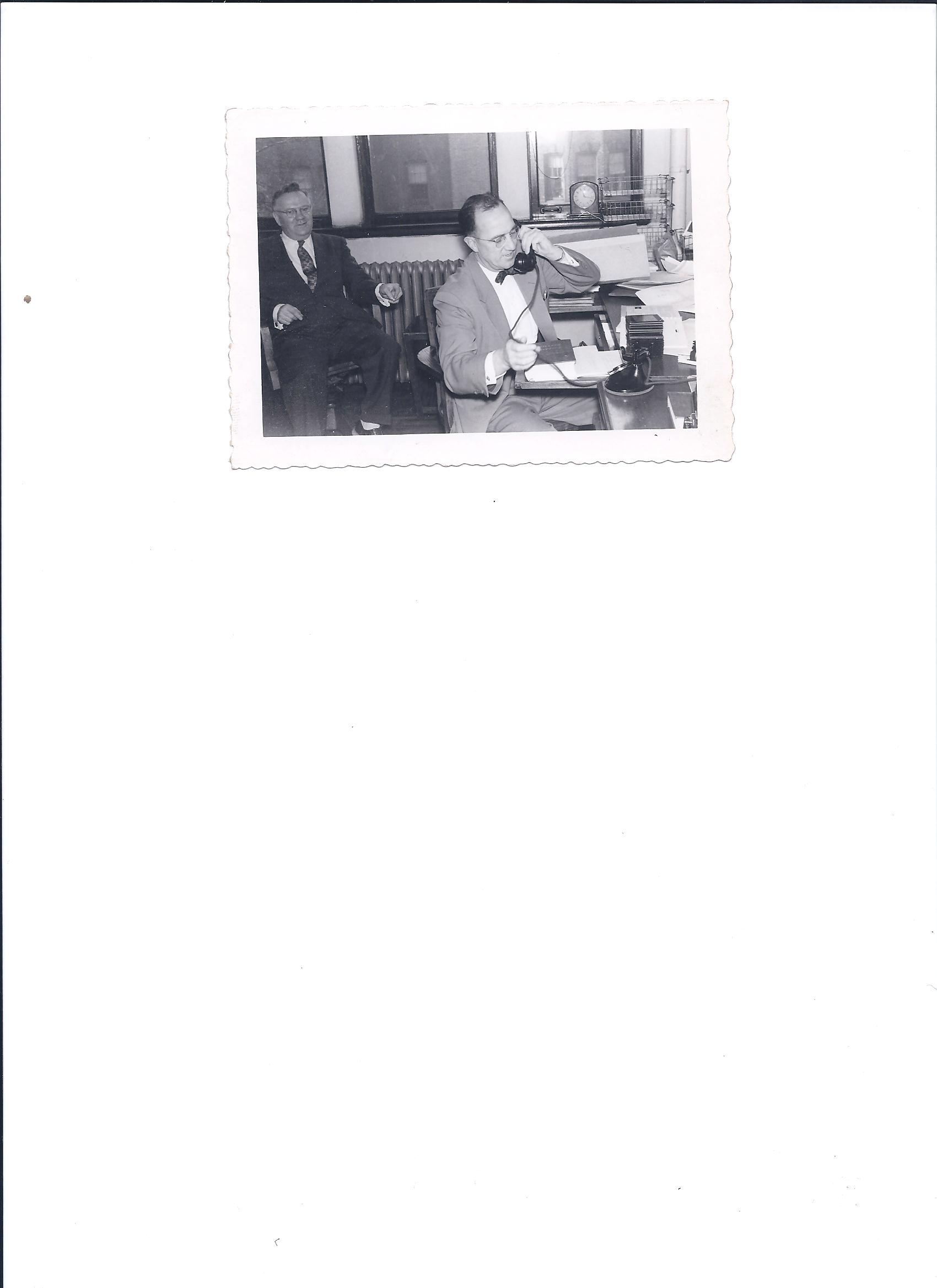 1954
Arthur G. Barkow
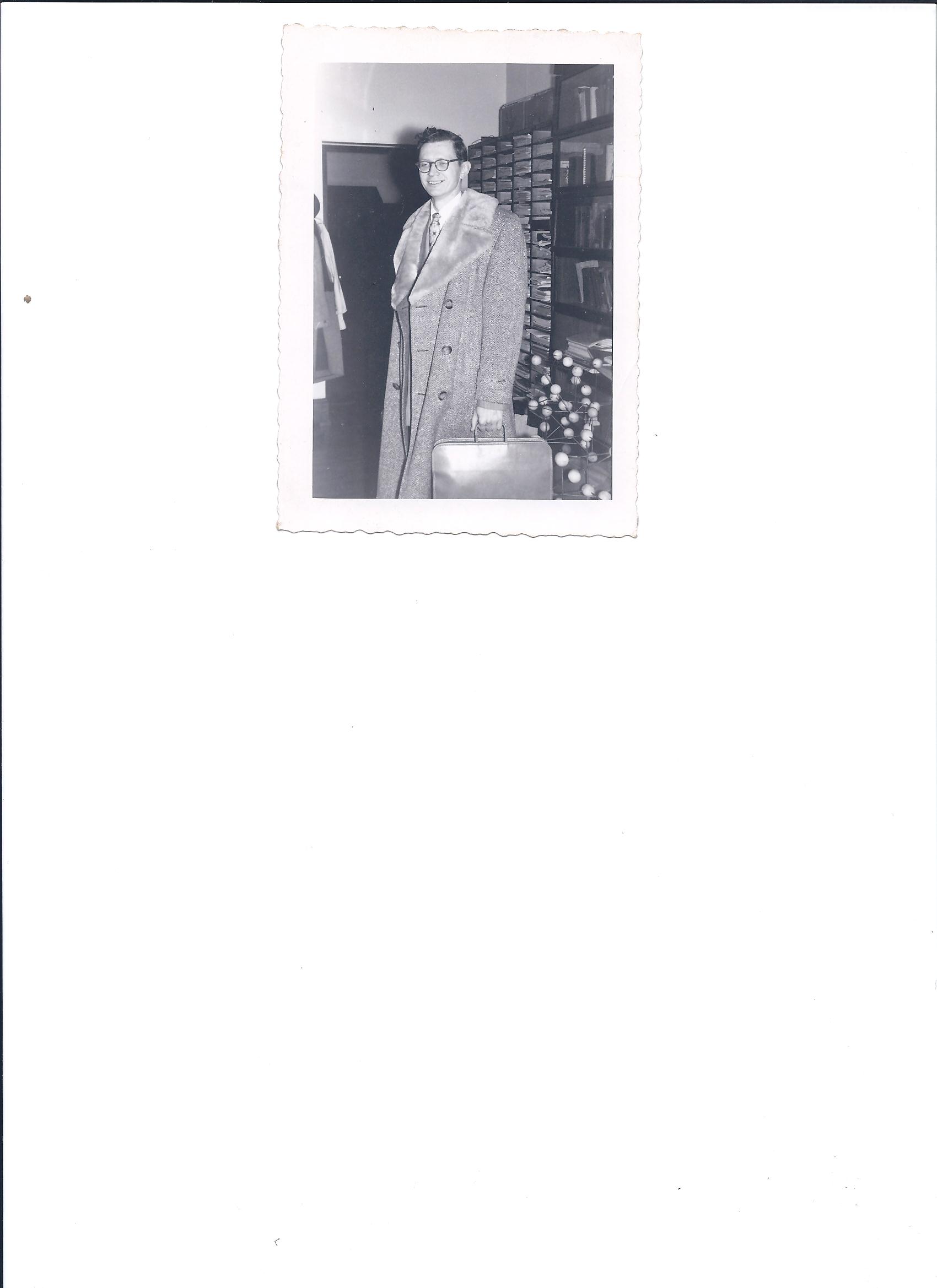 1954 
Walter Kluck
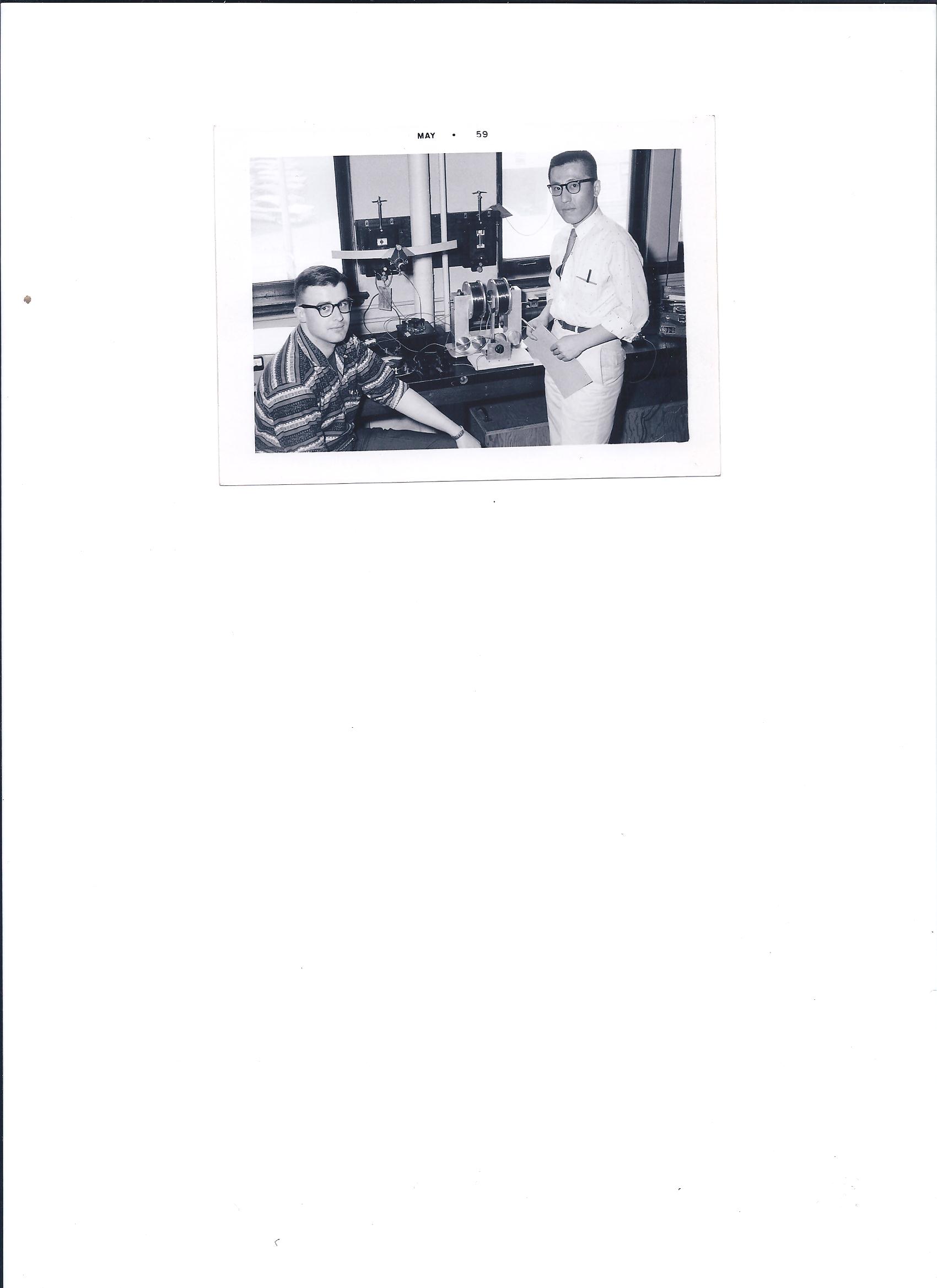 1959
Friedrich Weber and Benjamin Oh
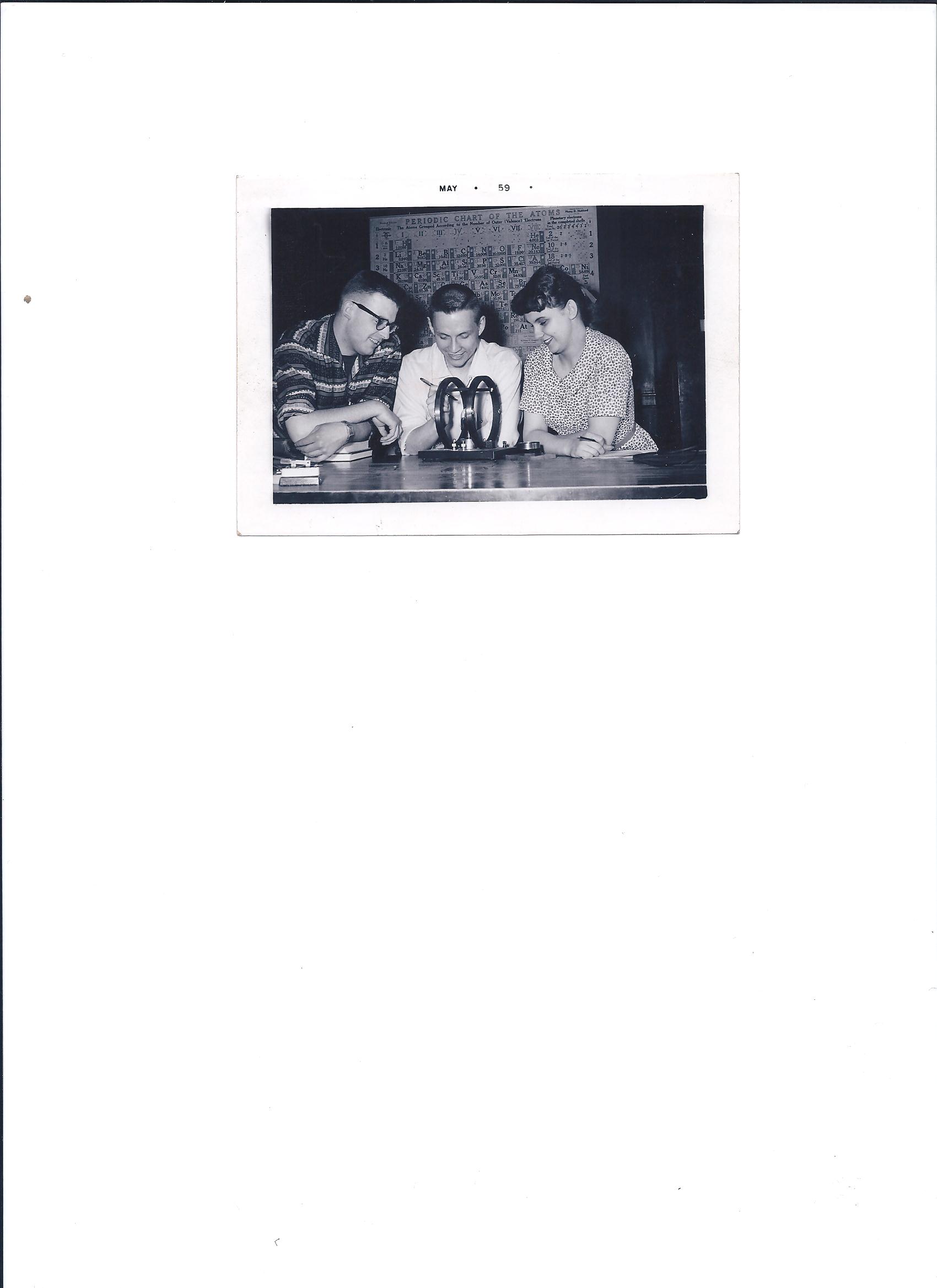 1959
Friedrich Weber, Gregory Kulas, Carol Squire
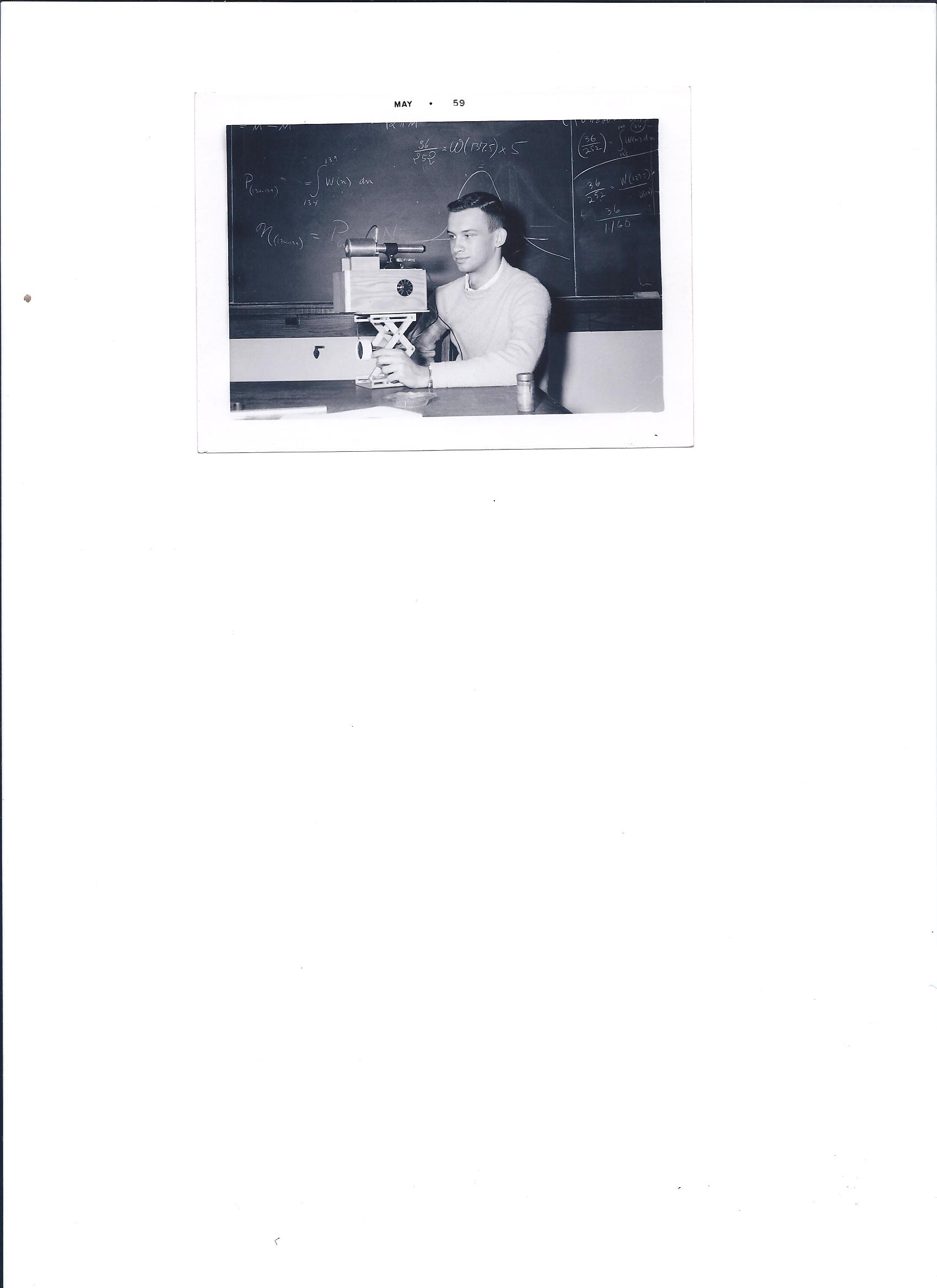 1959
Jim Sovey
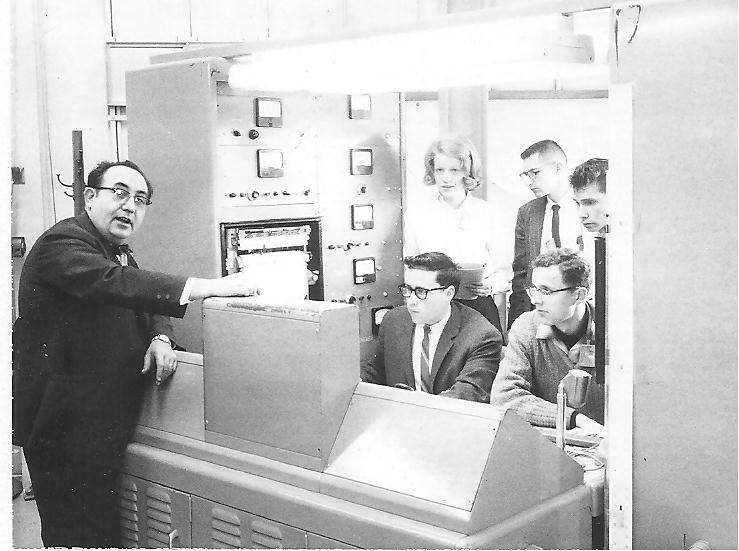 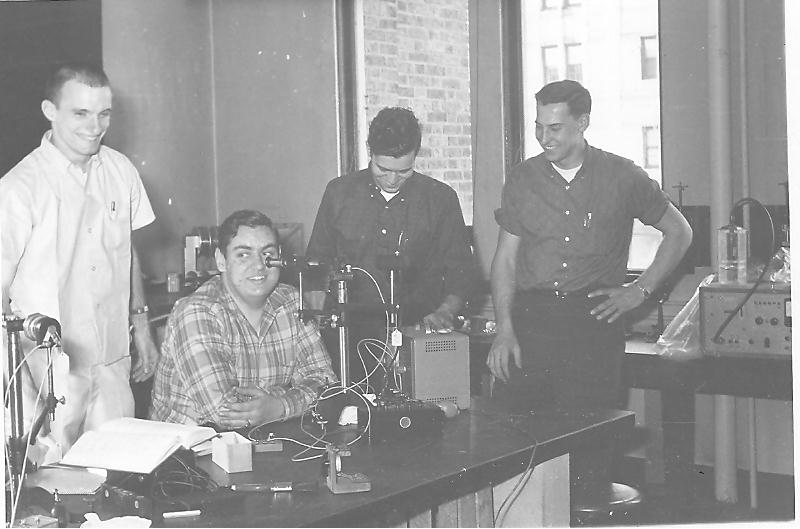 1962
Alan Toepfer, David Cutchin, Joseph Haertle, Peter Chard
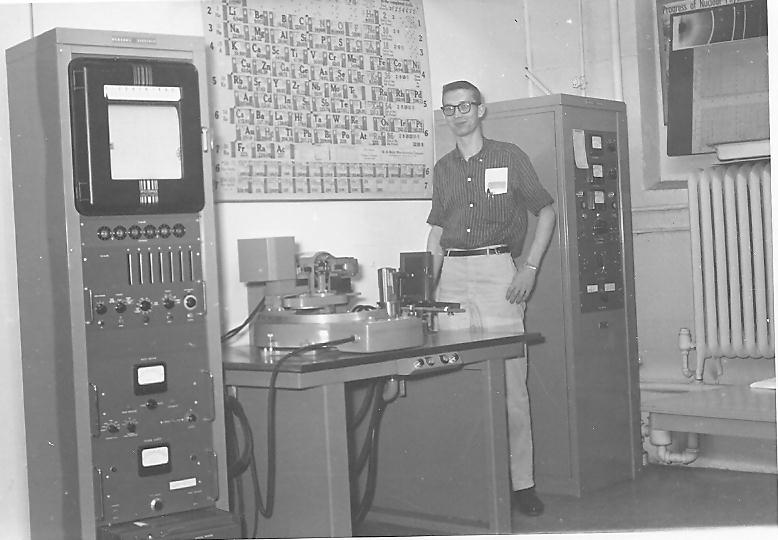 1962
Jim Stoffels
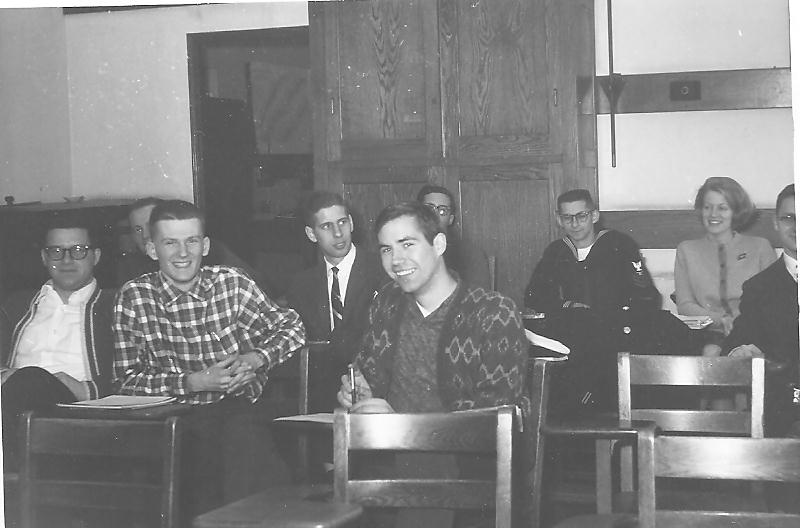 January 1965
Back Row: T. Michael O'Keefe, ?, David Haschka, SJ., Joseph Vargo, Catherine Brust, Front Row: Thomas Danninger, Robert Keller, Donald Wolkerstorfer
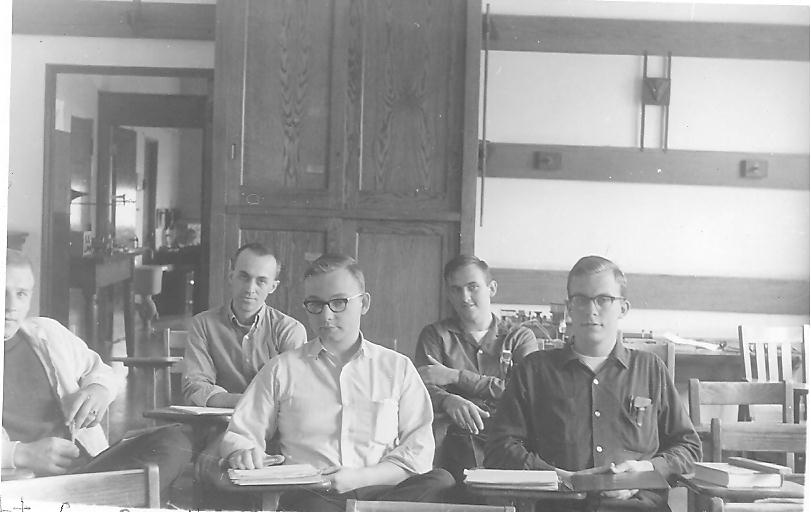 1964
Darrell Diem, James Rich, James Kolata, Peter Ryge
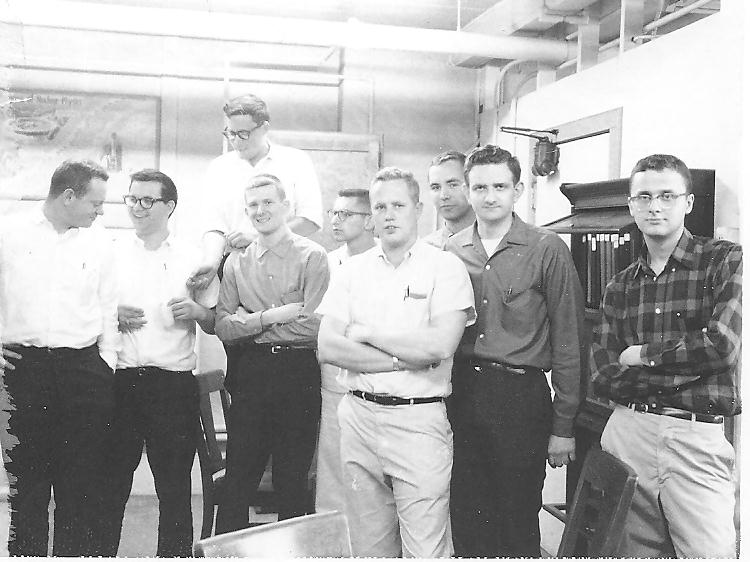 1965
Phys 121 X-Ray Lab
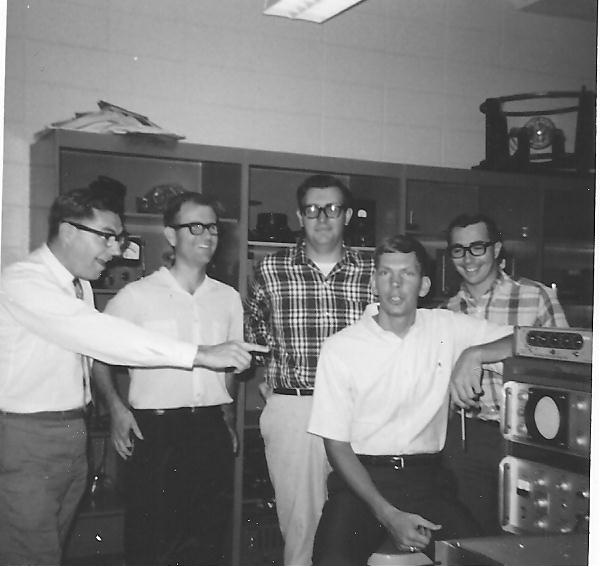 1968
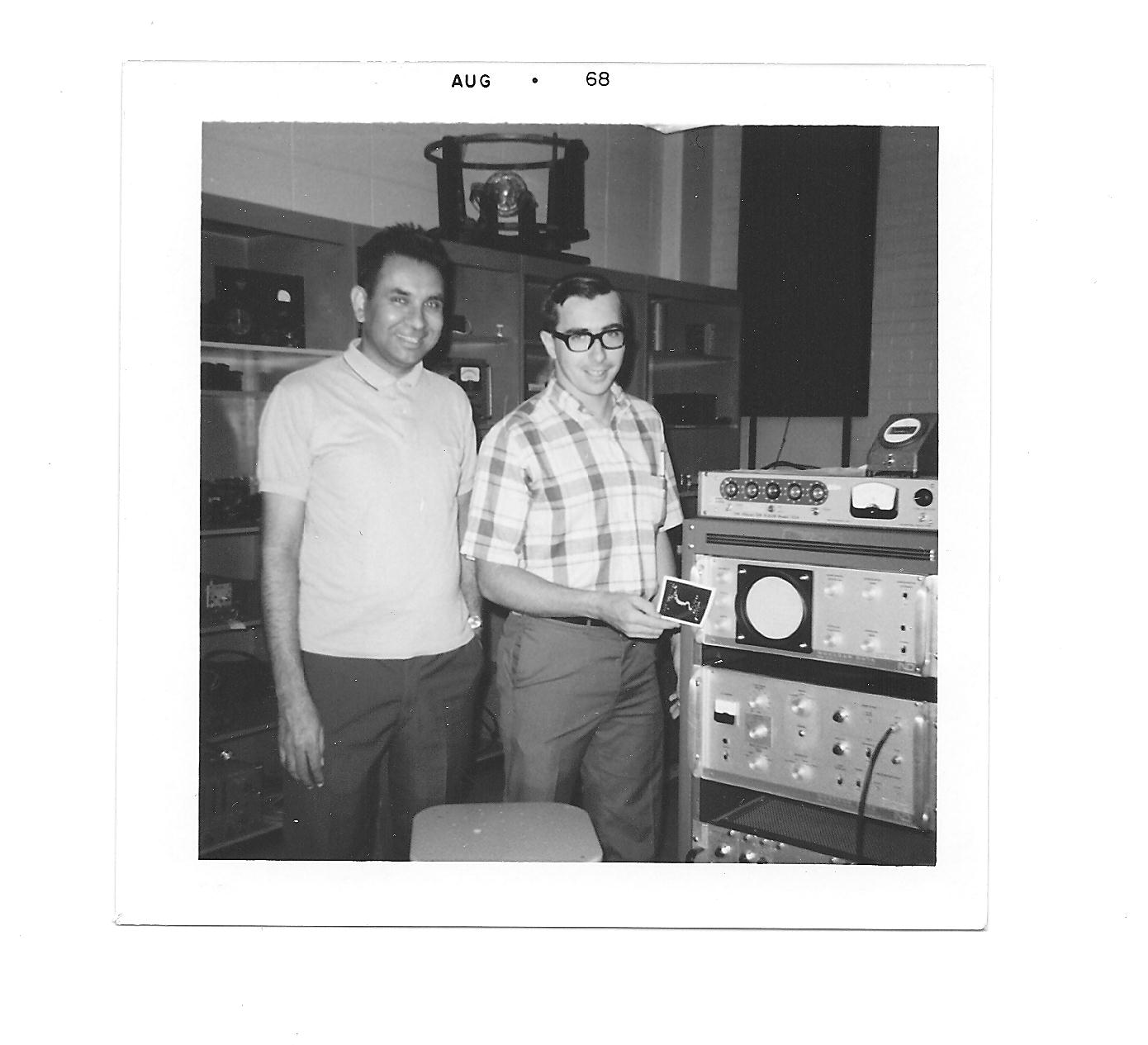 1968
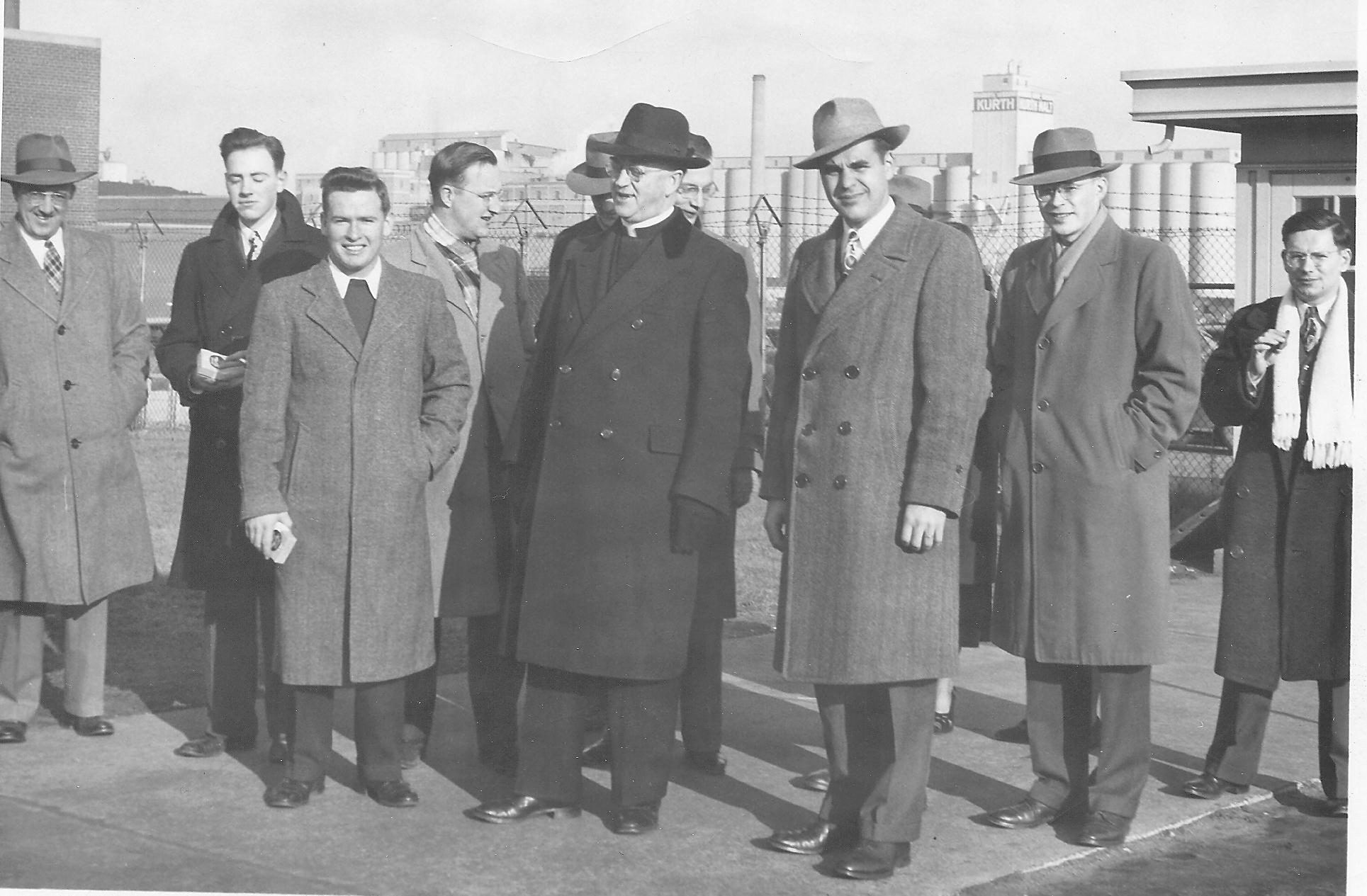 ~1970
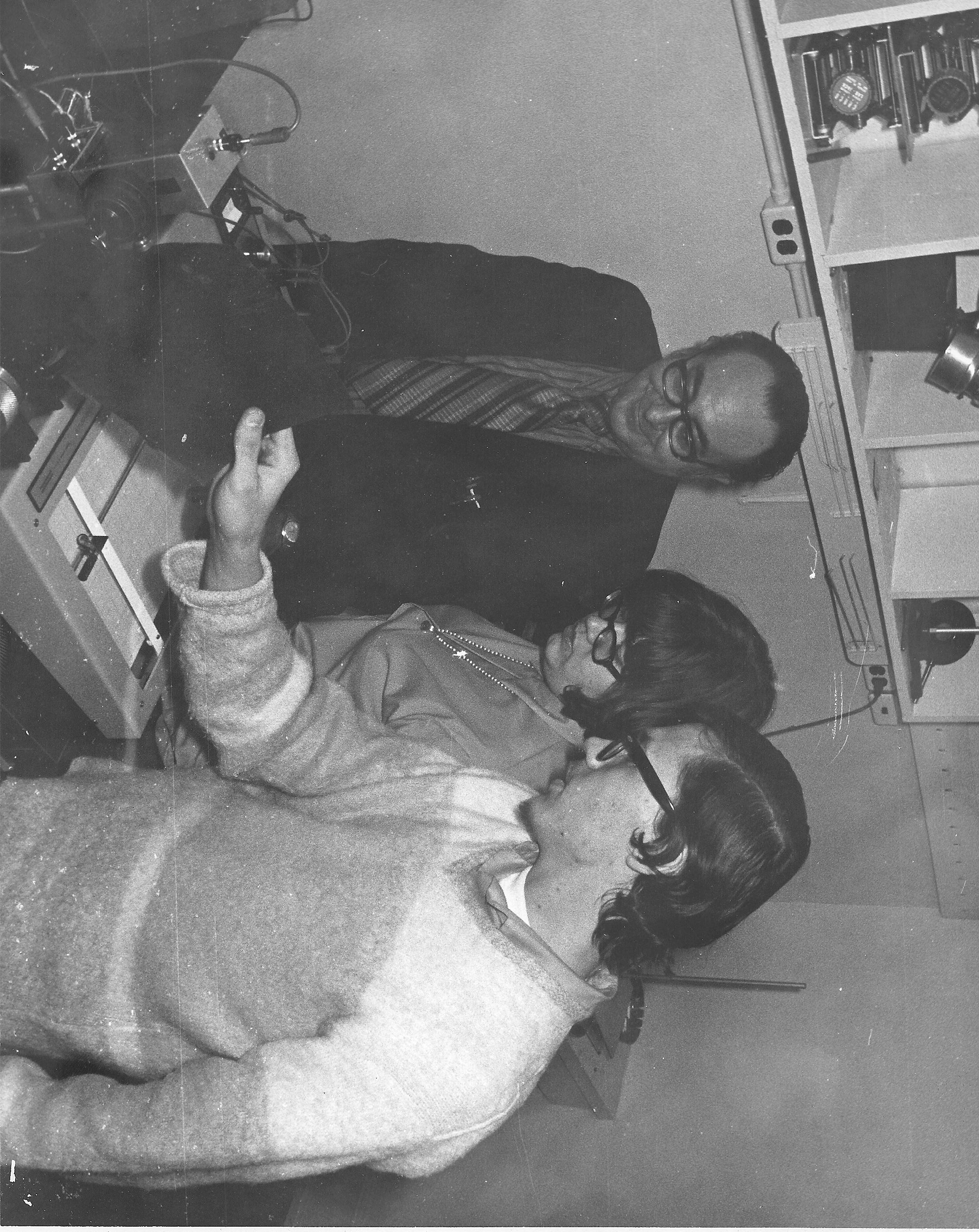 Frank Karioris, Sue Ratkowski, Chris James
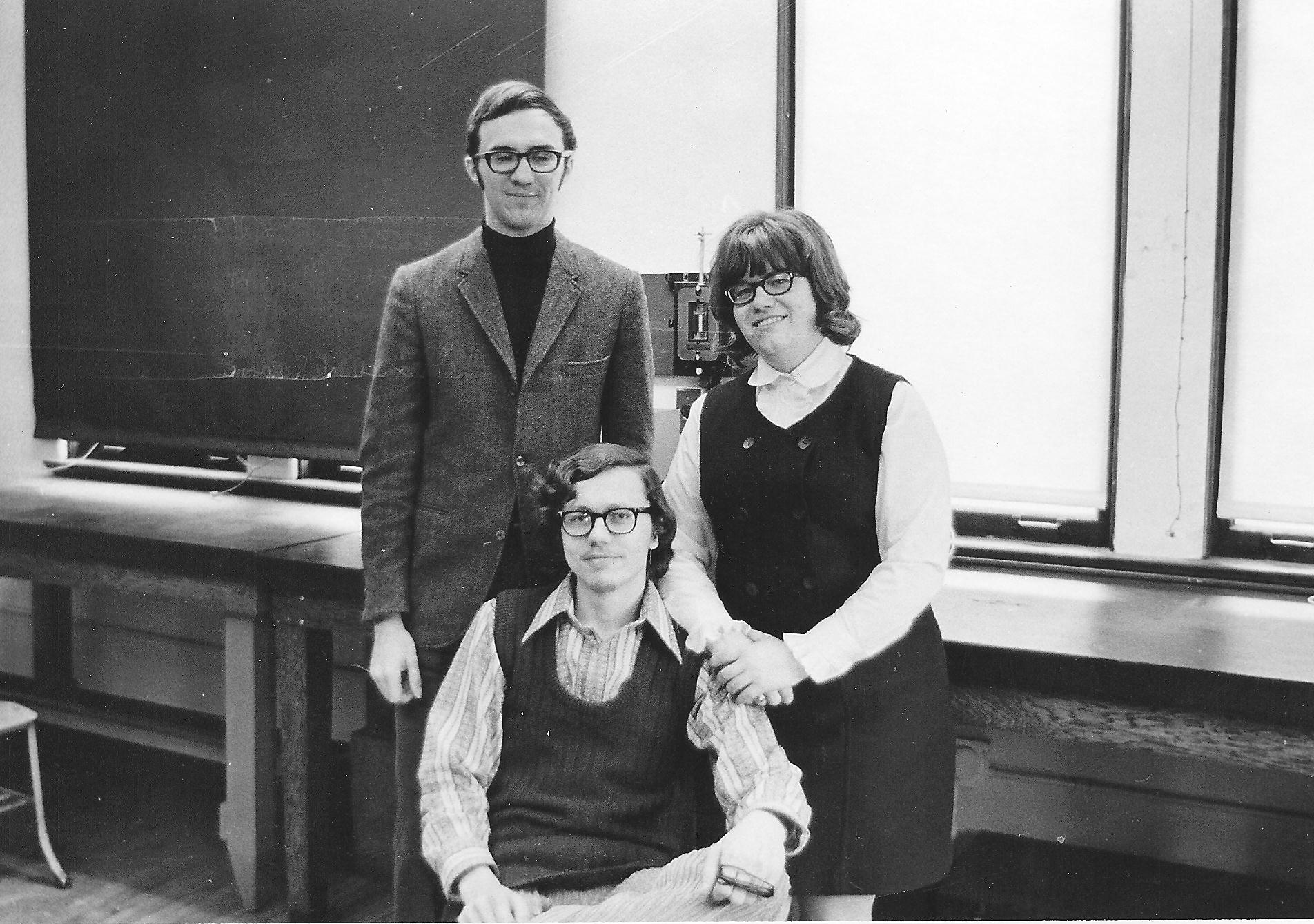 1972
James Pendzick, Chris James, Sue Ratkowski
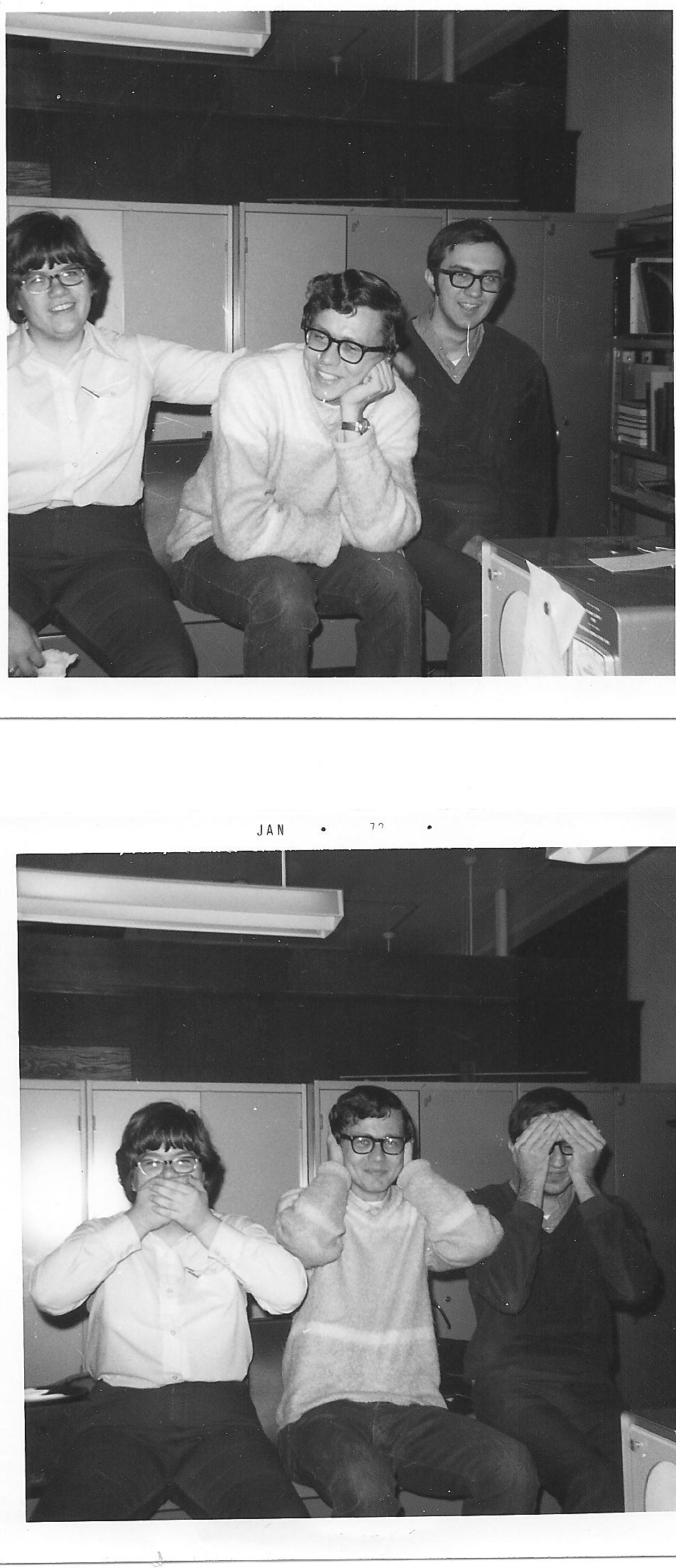 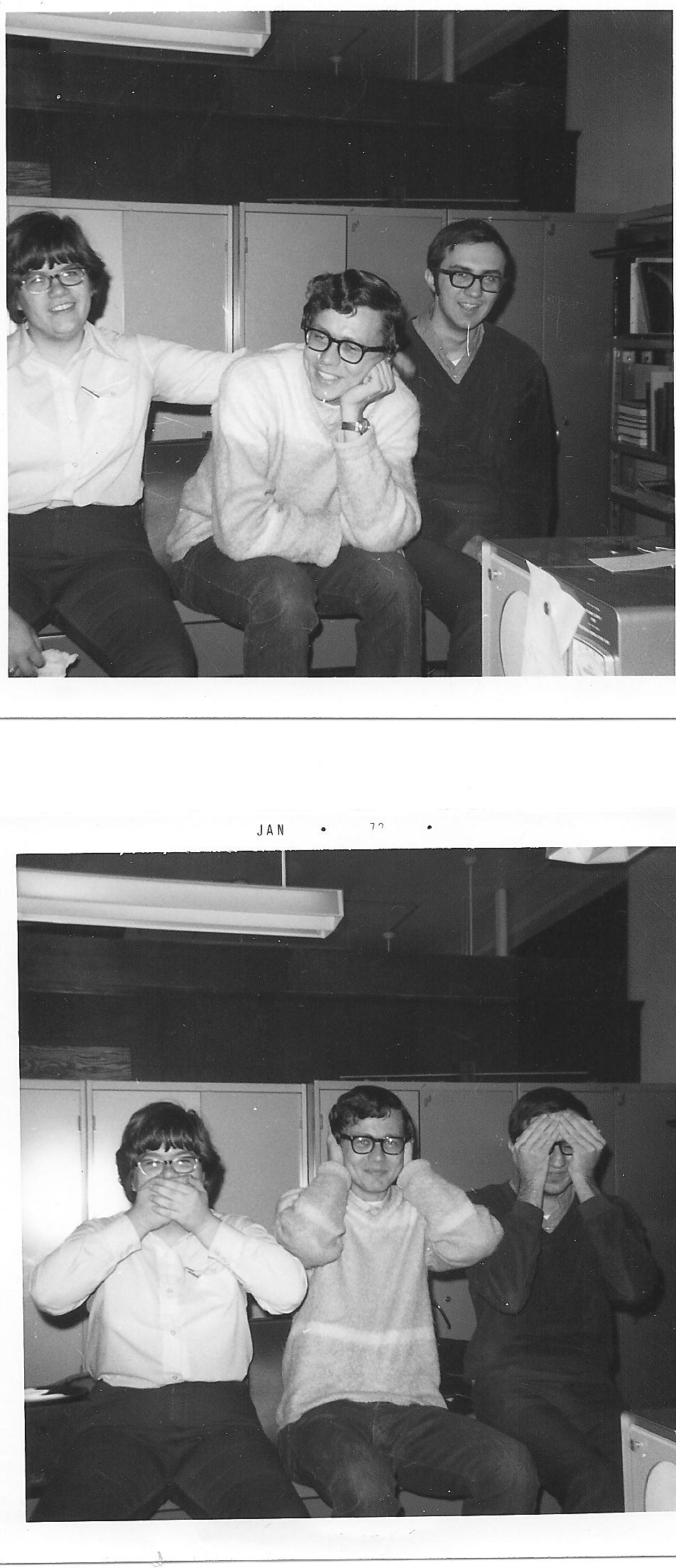 1972
Sue Ratkowski, Chris James, James Pendzick
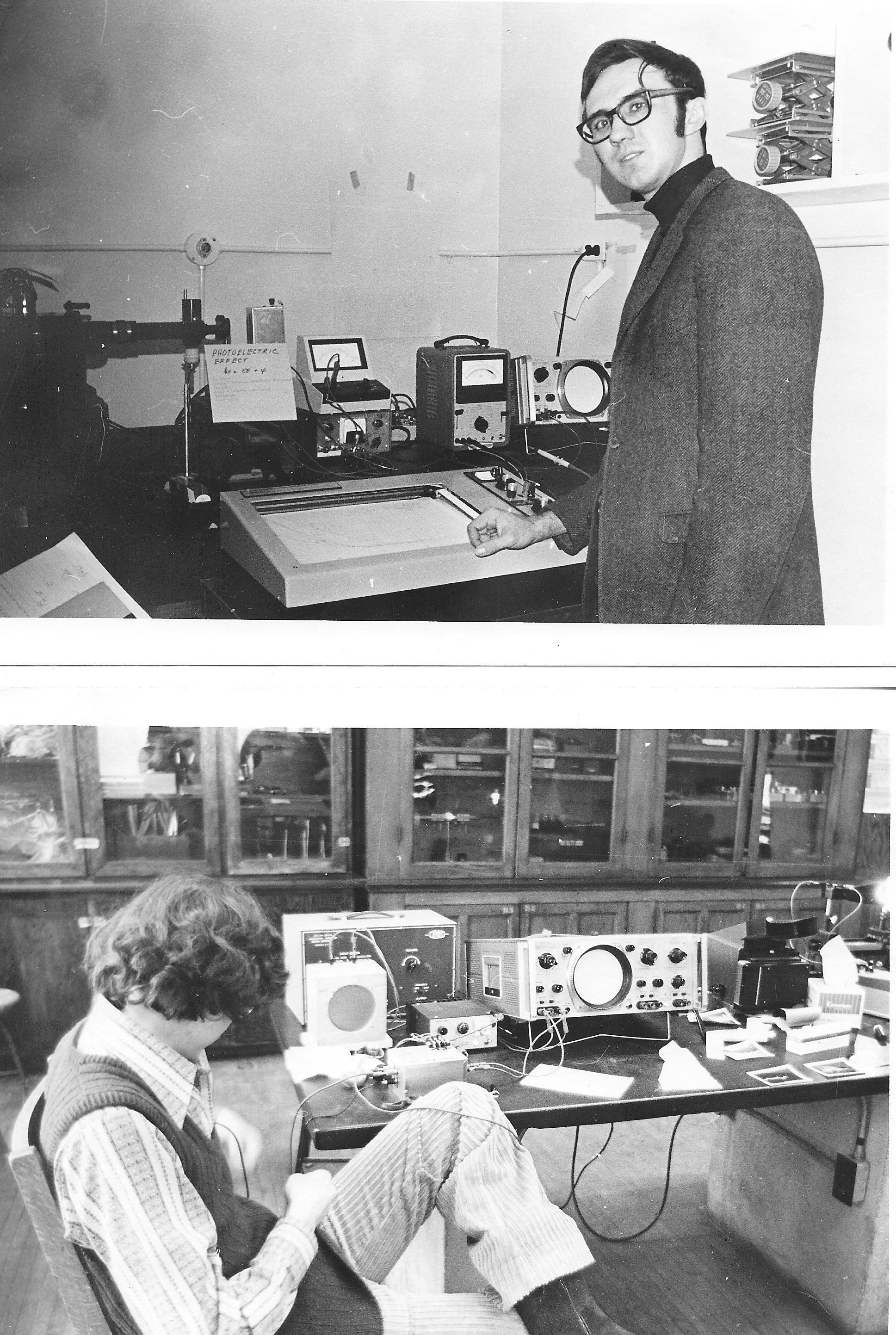 James Pendzick
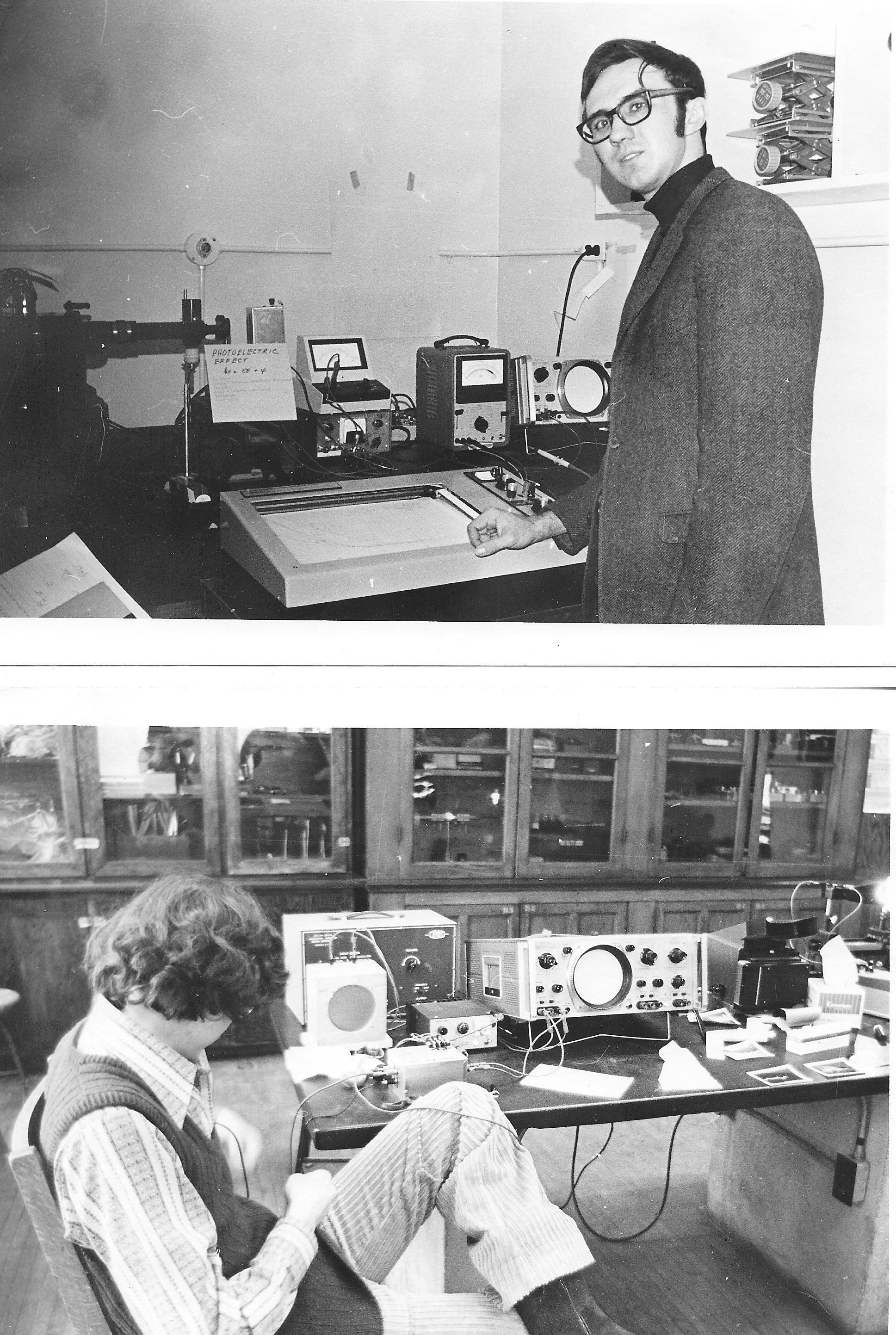 Chris James
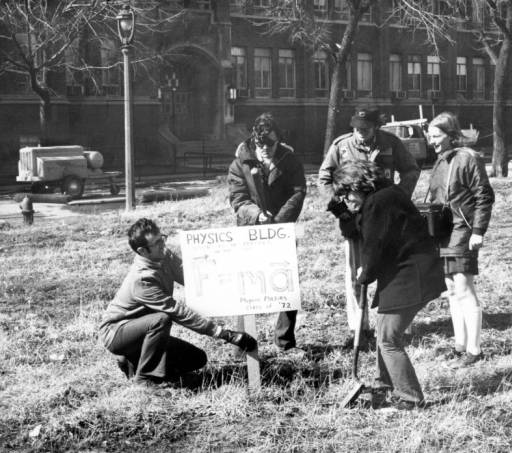 Physics Students at groundbreaking 1972
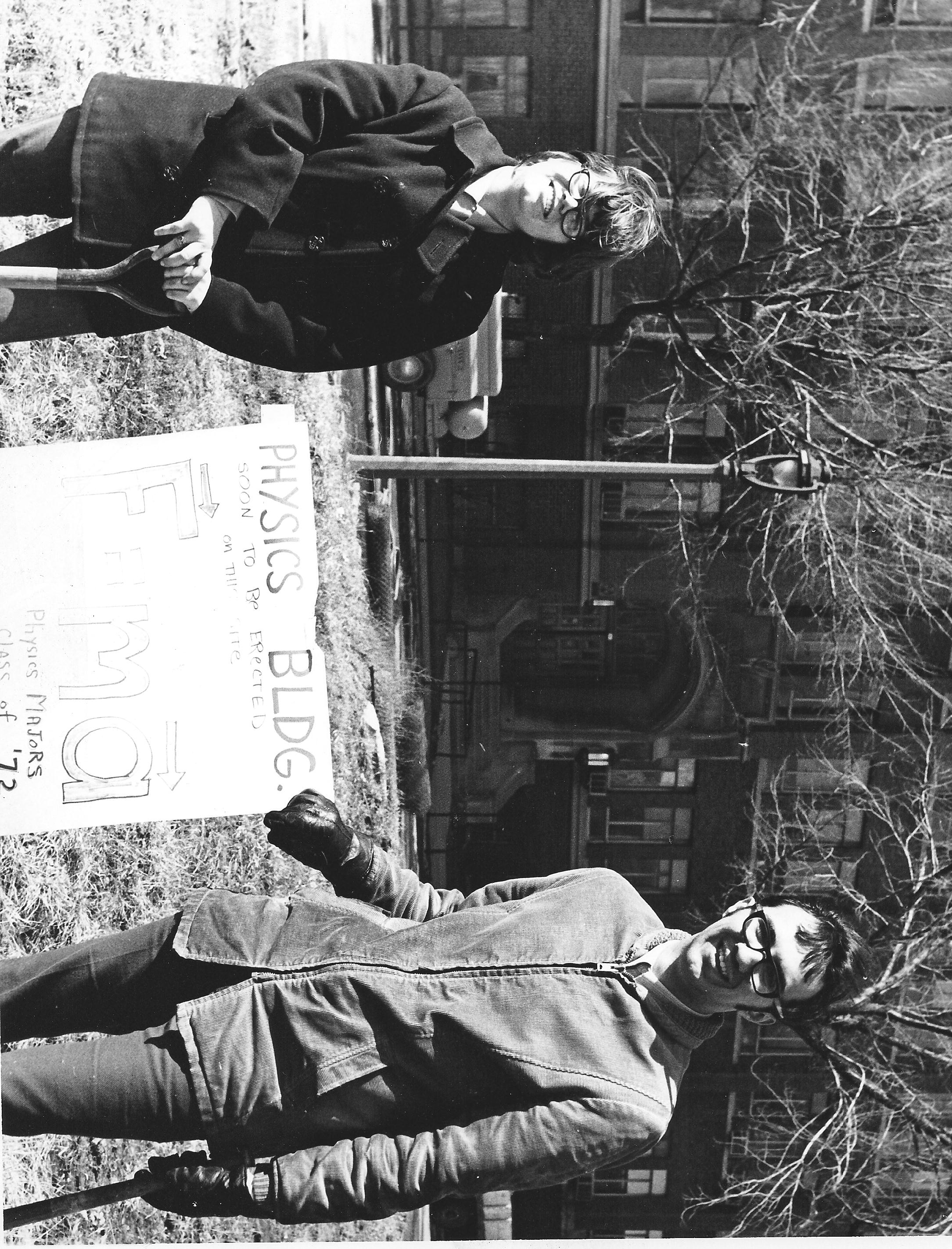 Sue Ratkowski and James Pendzick
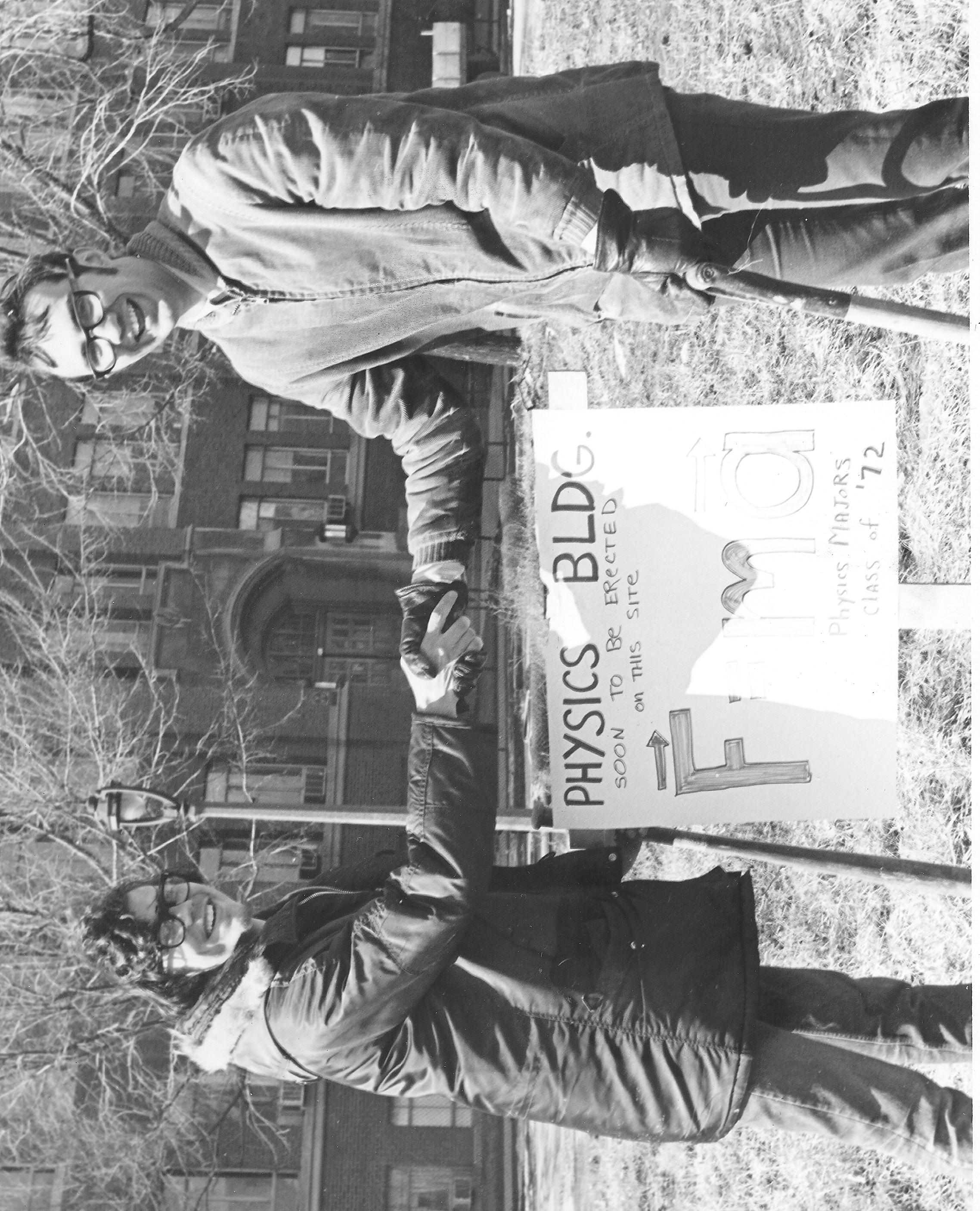 Chris James and James Pendzick
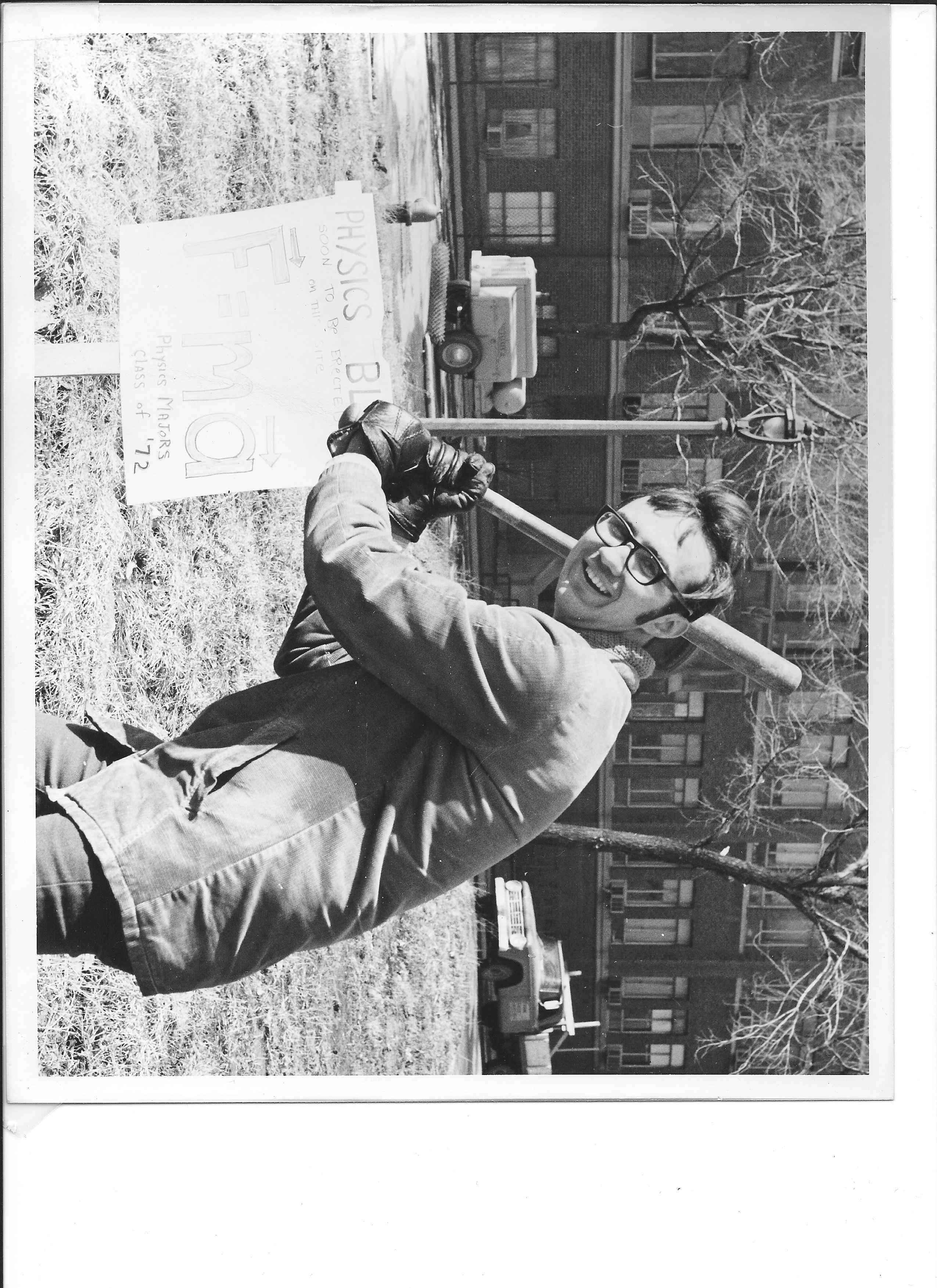 James Pendzick
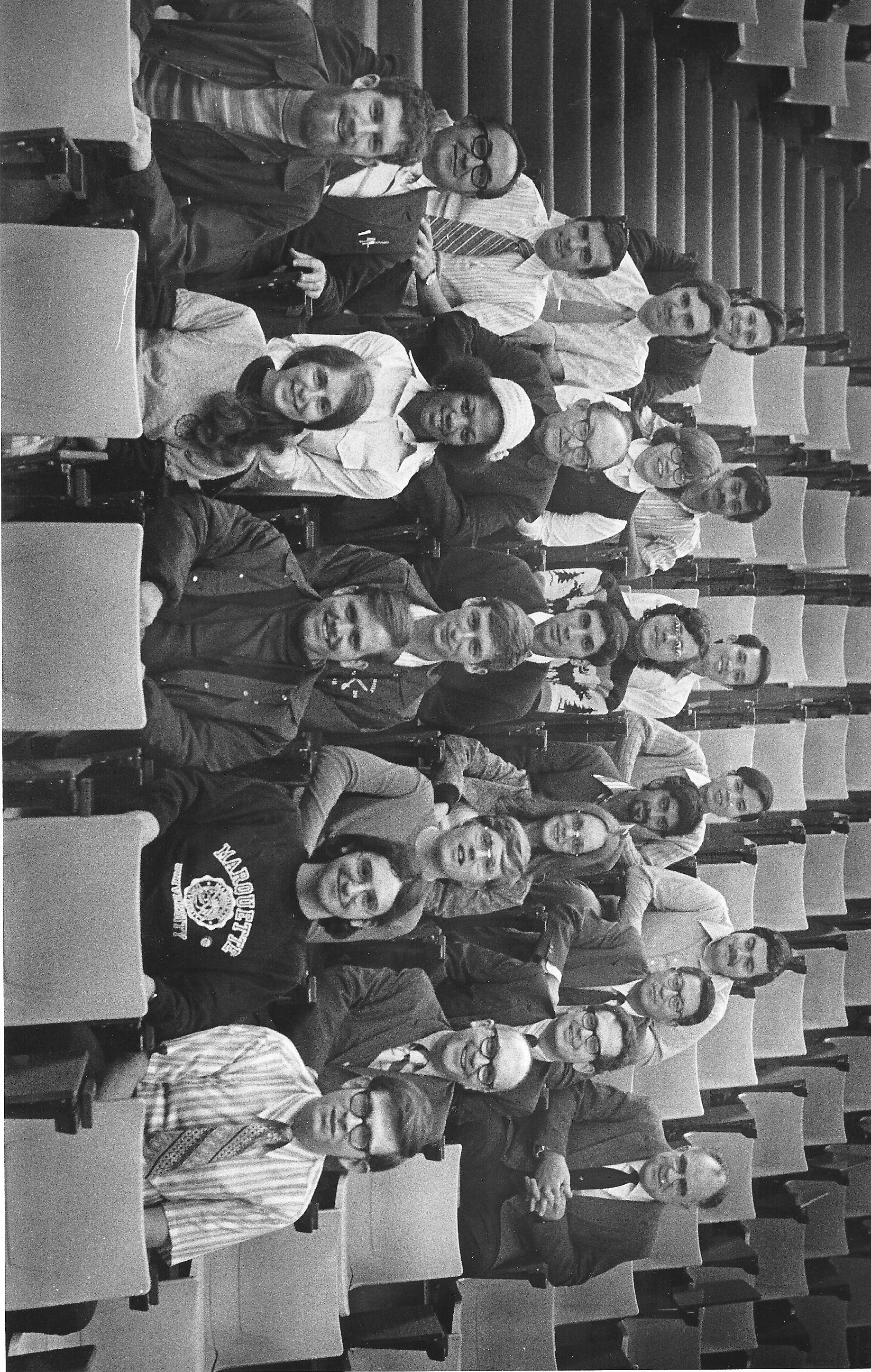 Gary Essmann
Sue Ratkowski
Physics Department 
October 1972
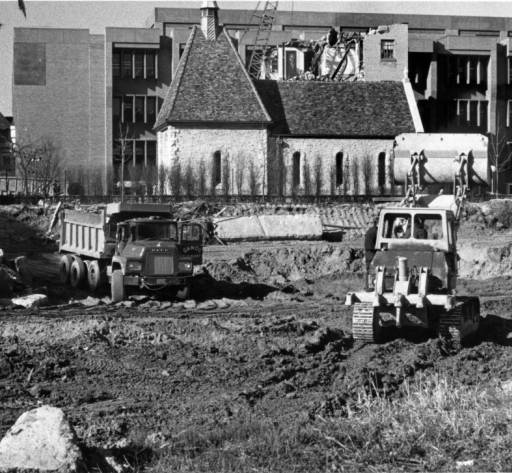 1972
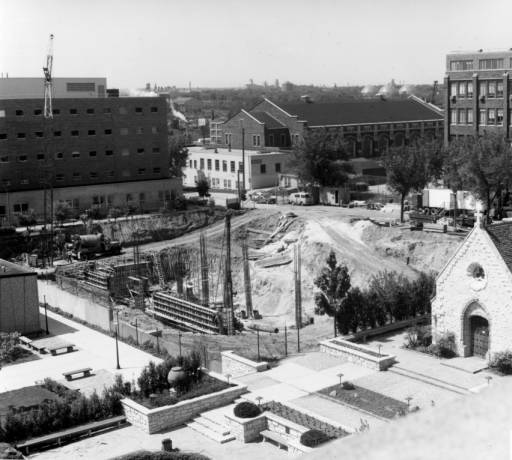 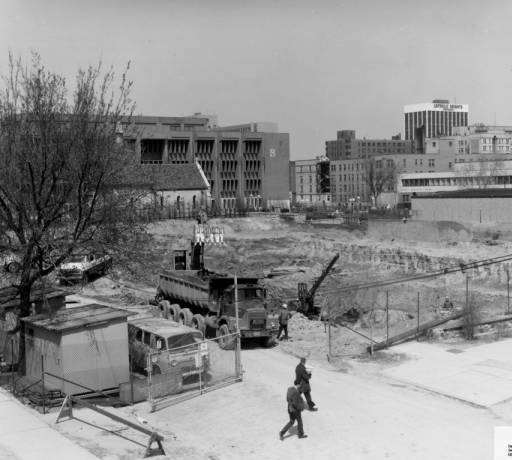 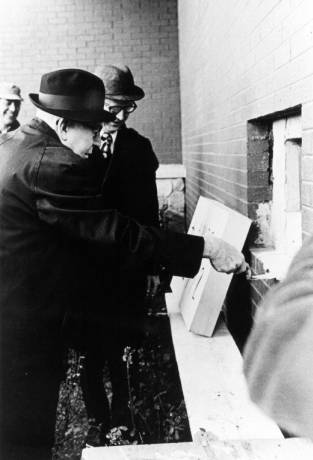 1973
Edward J. O’Donnell, S. J.
at cornerstone ceremony
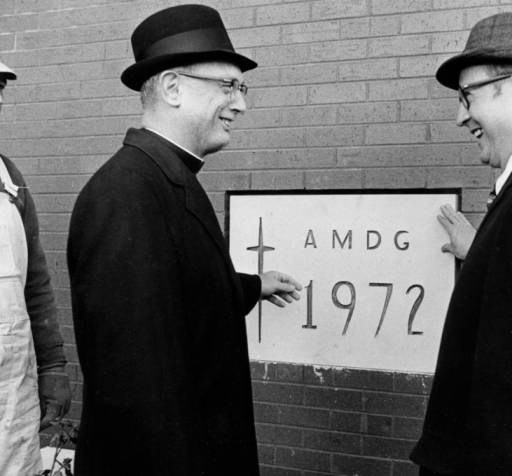 John P. Raynor, S.J., and Ralph Schulz 
1972
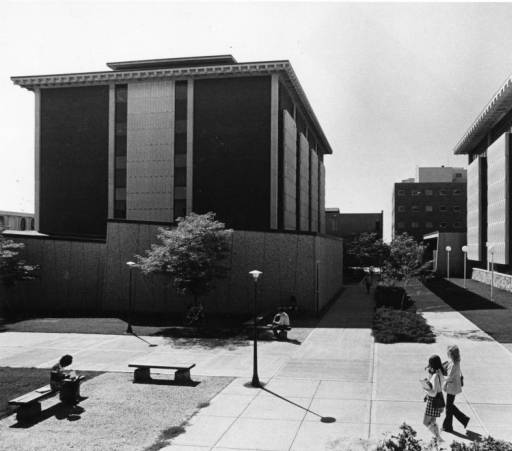 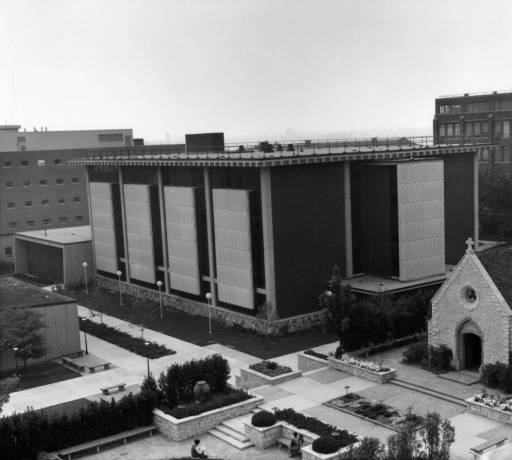 1973
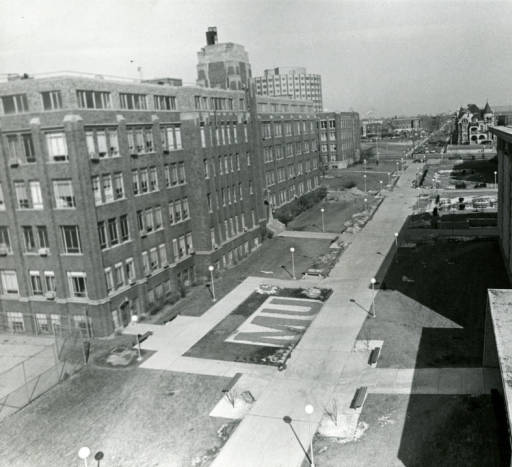 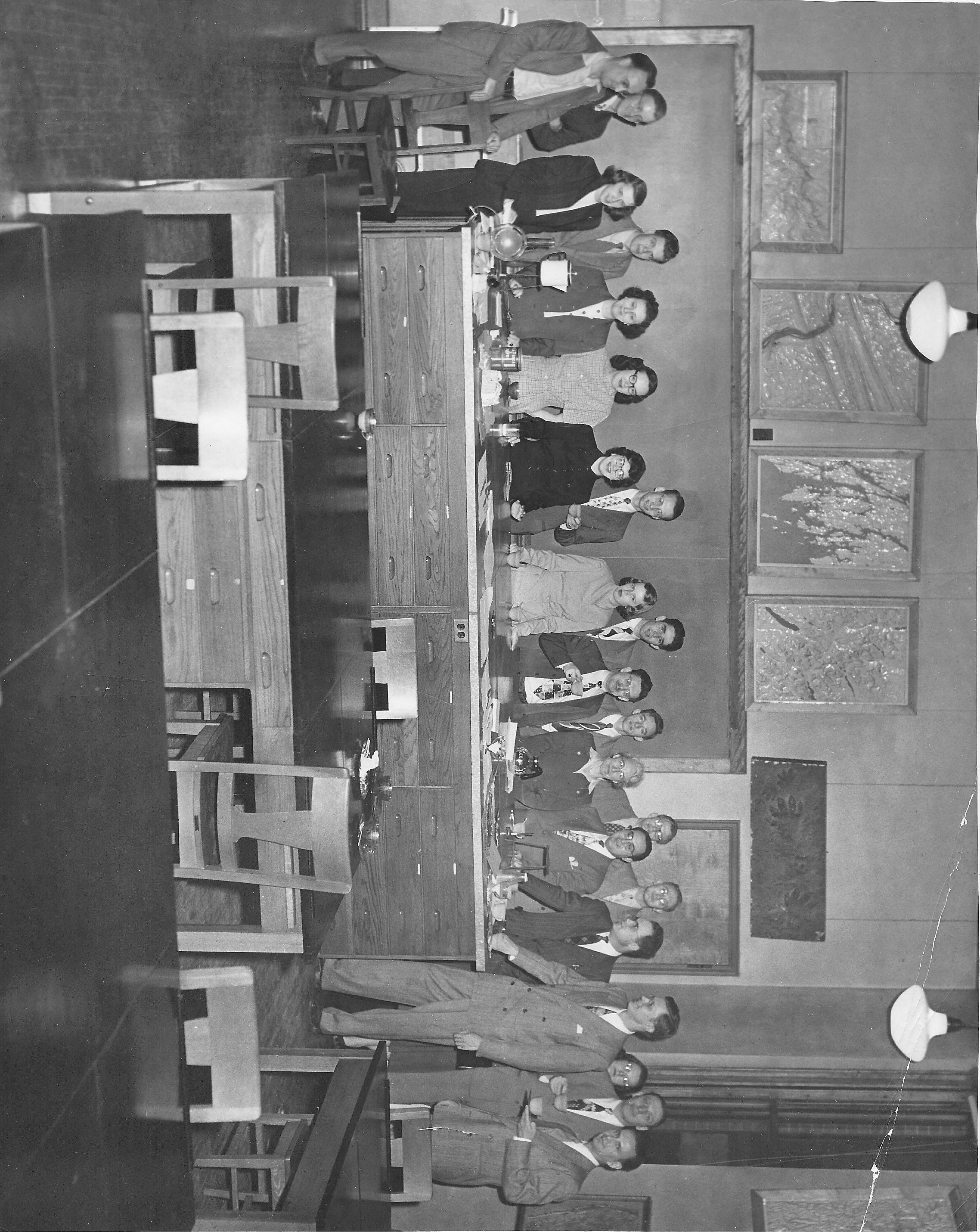 MU Physics Department ~1970
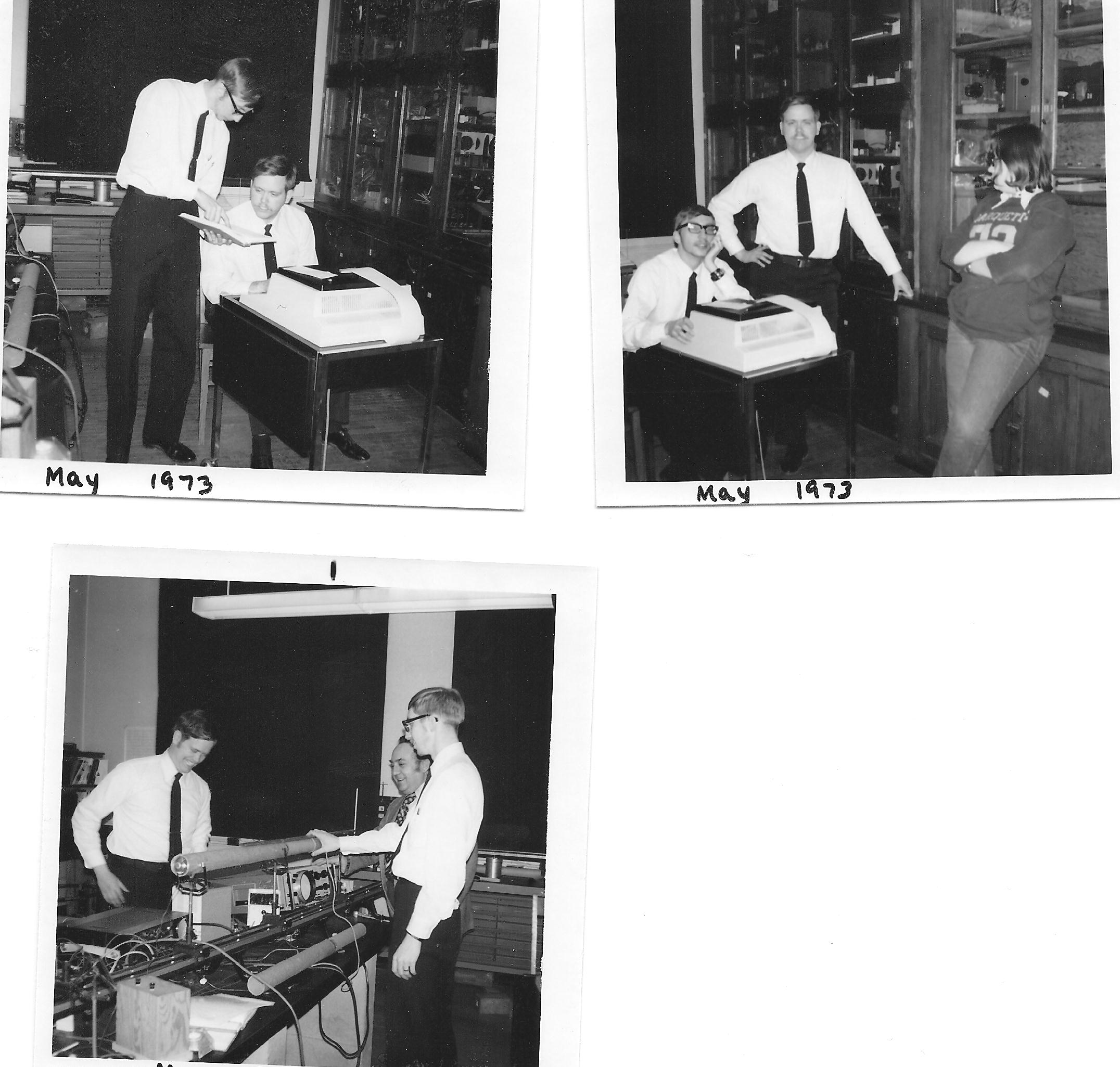 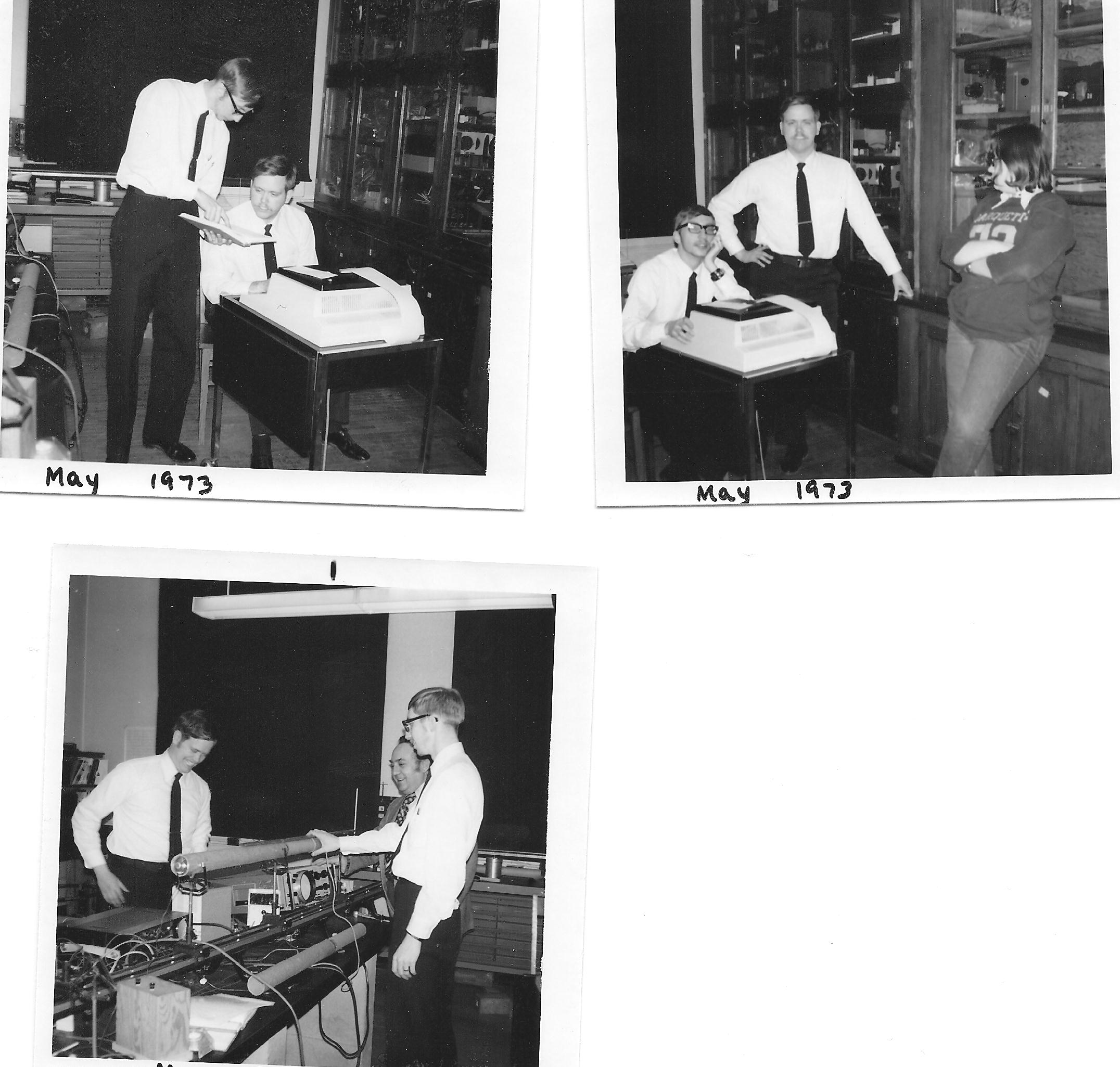 Robert Hugo, Budd Brown,
Sue Ratkowski
1973
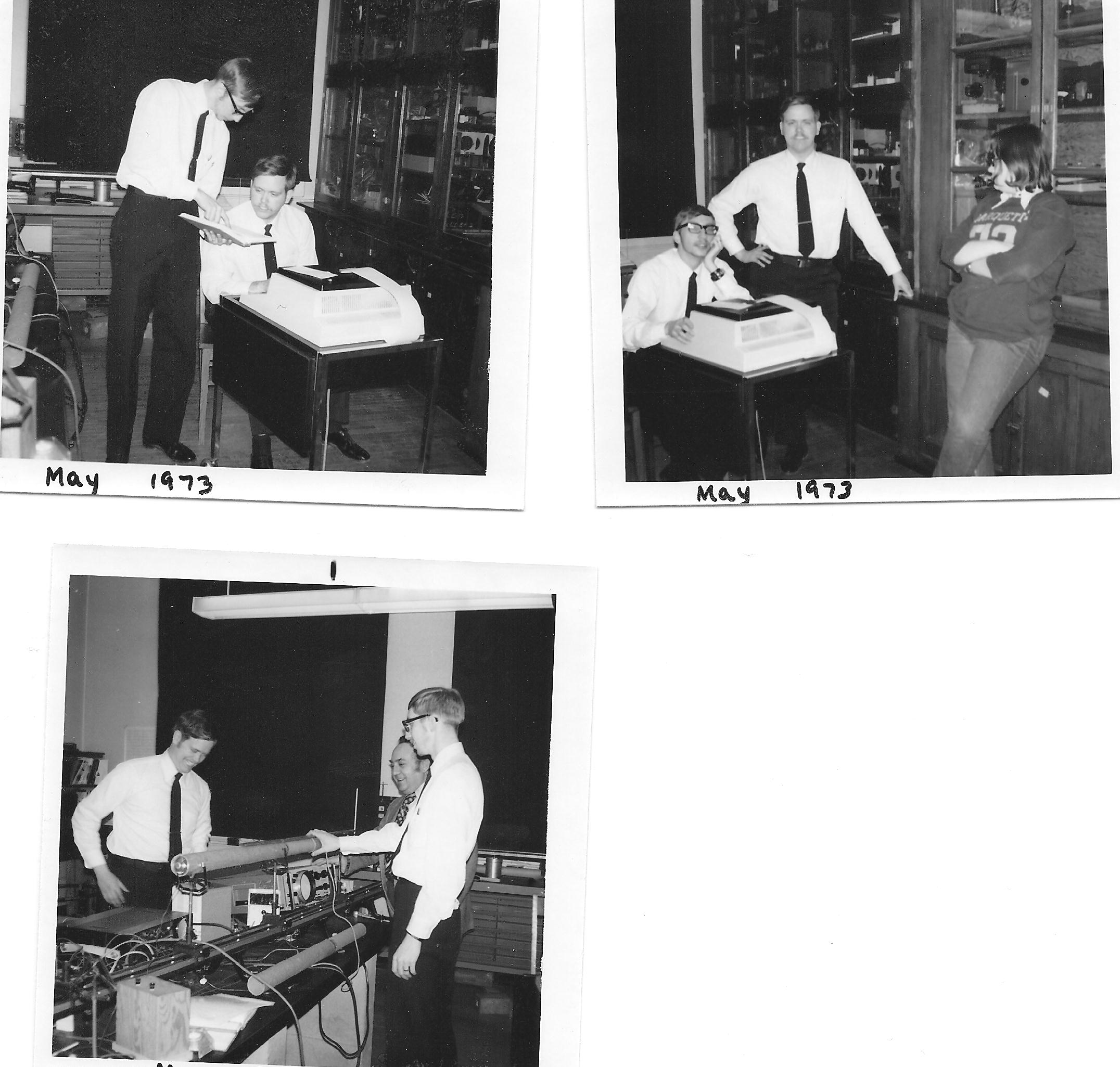 Robert Hugo, Frank Karioris, Budd Brown
1973
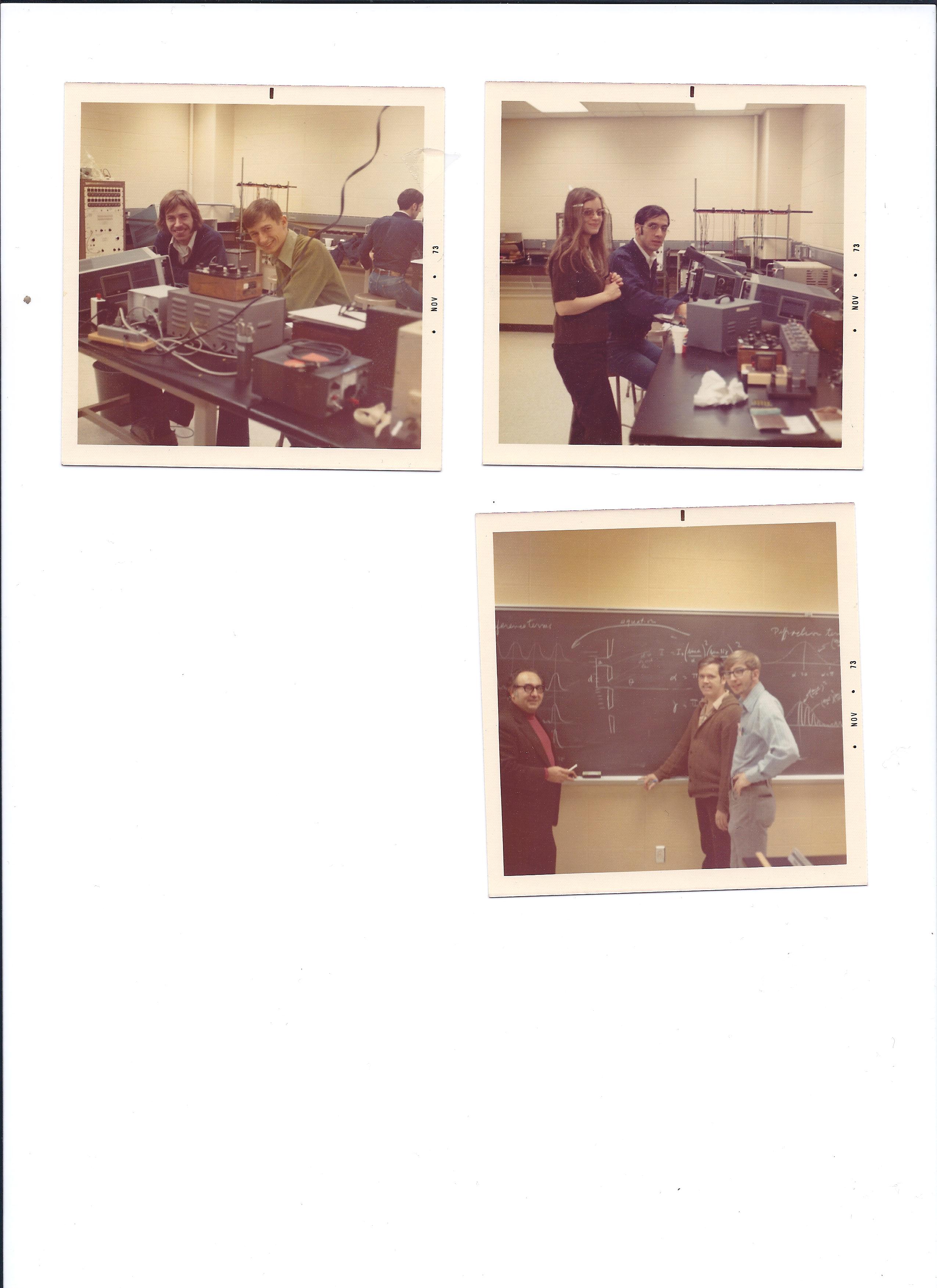 Andy Kluka, George Ridgeway
1973
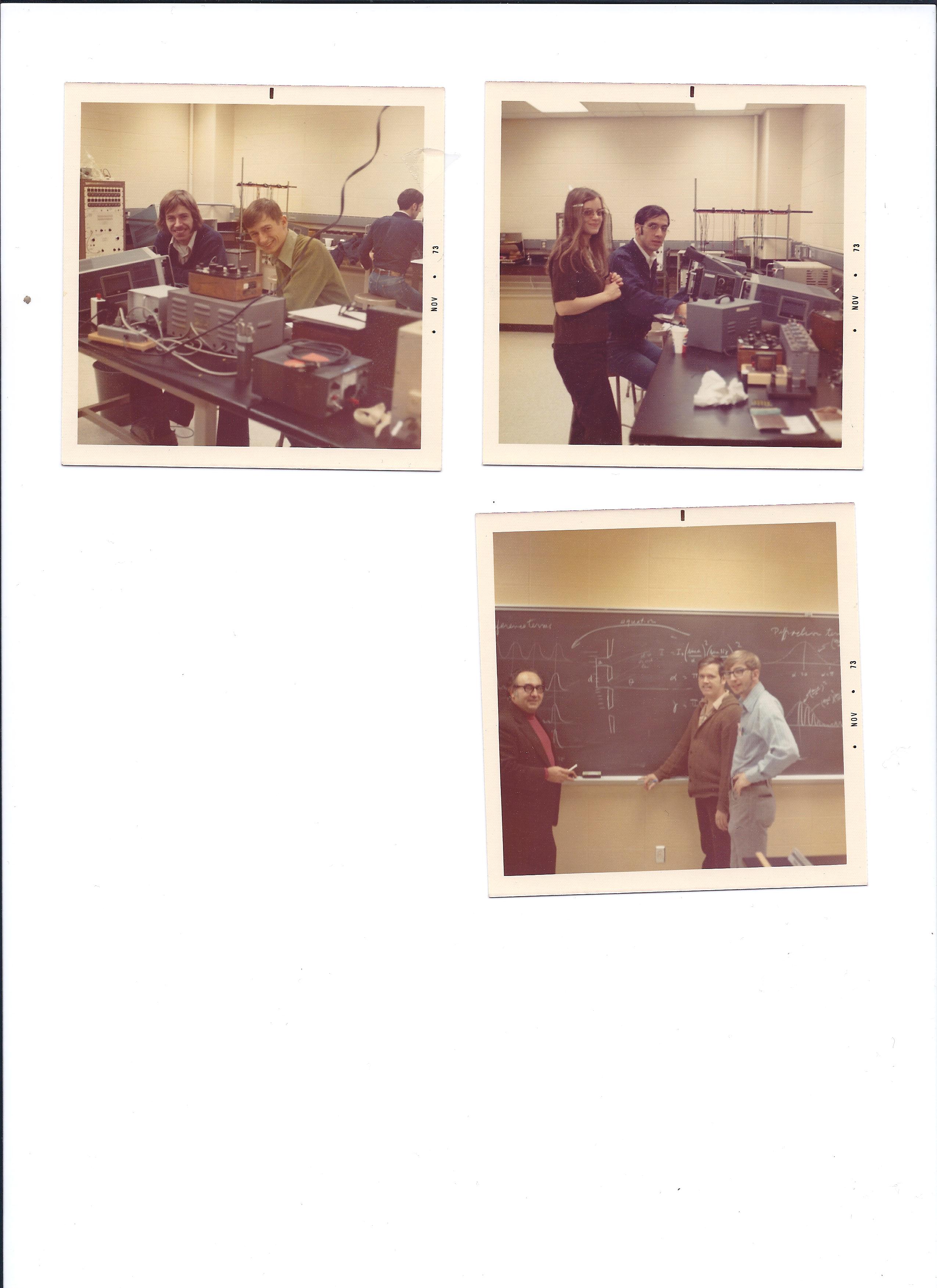 Debra Schwacher
Stephen Jarvis
1973
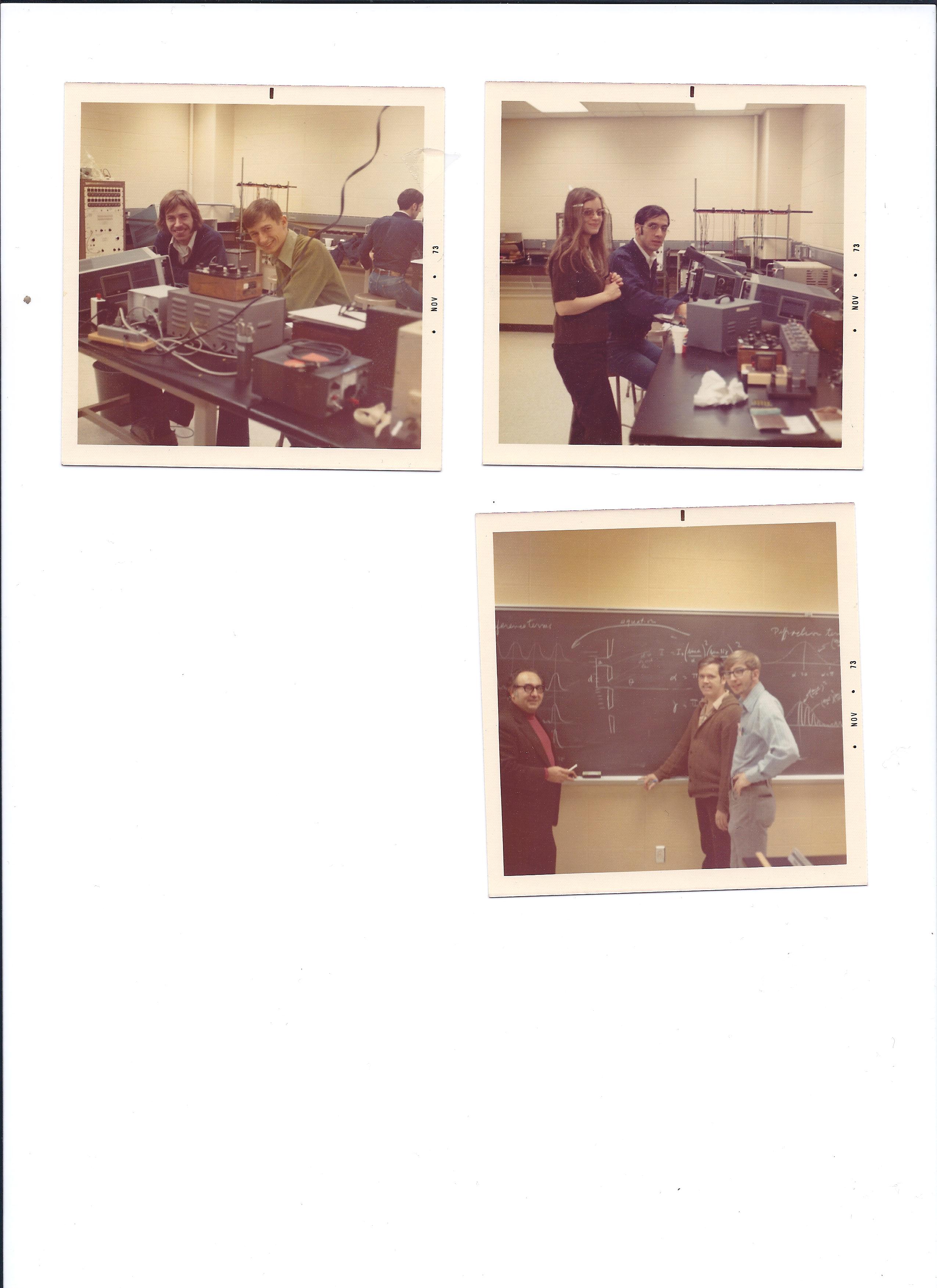 Frank Karioris, Budd Brown, Robert Hugo,
1973
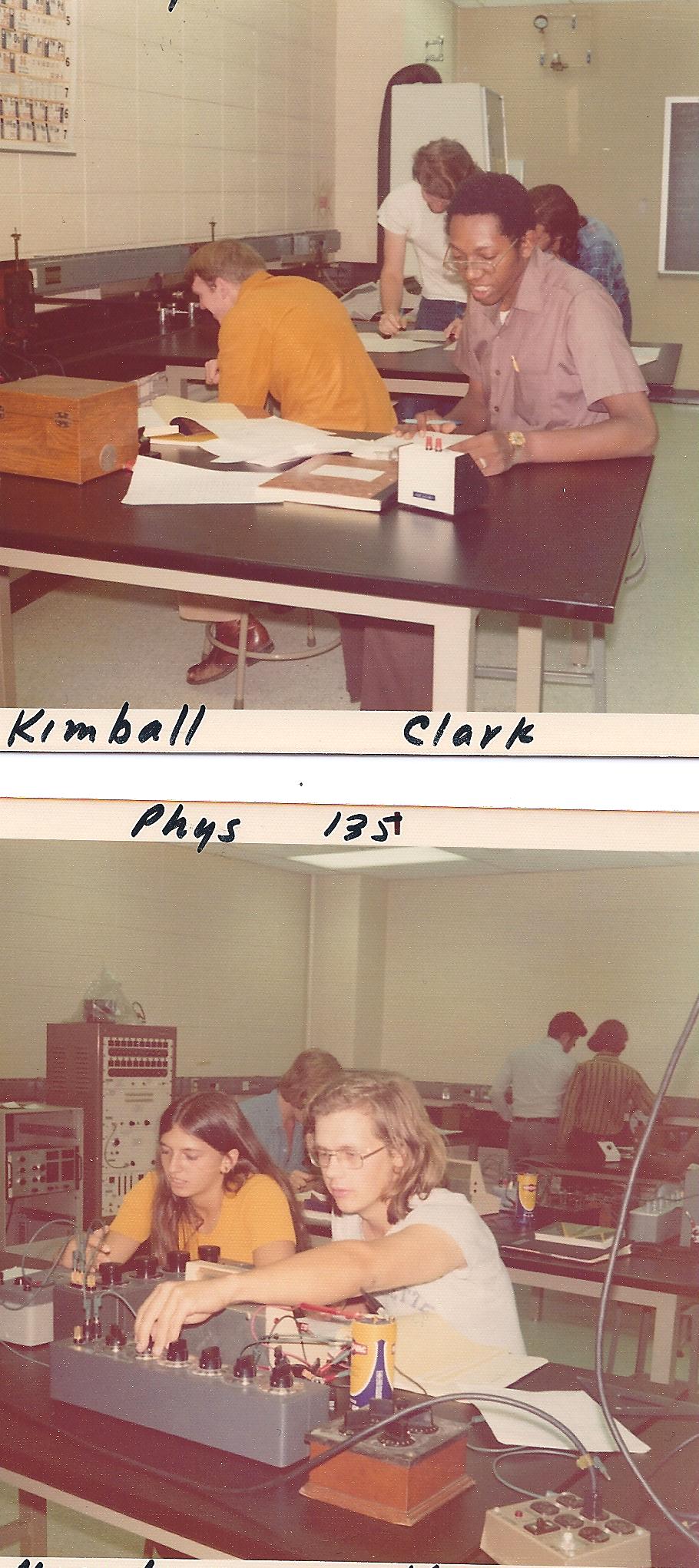 Mark Kimball, Ramsey Clark
1973
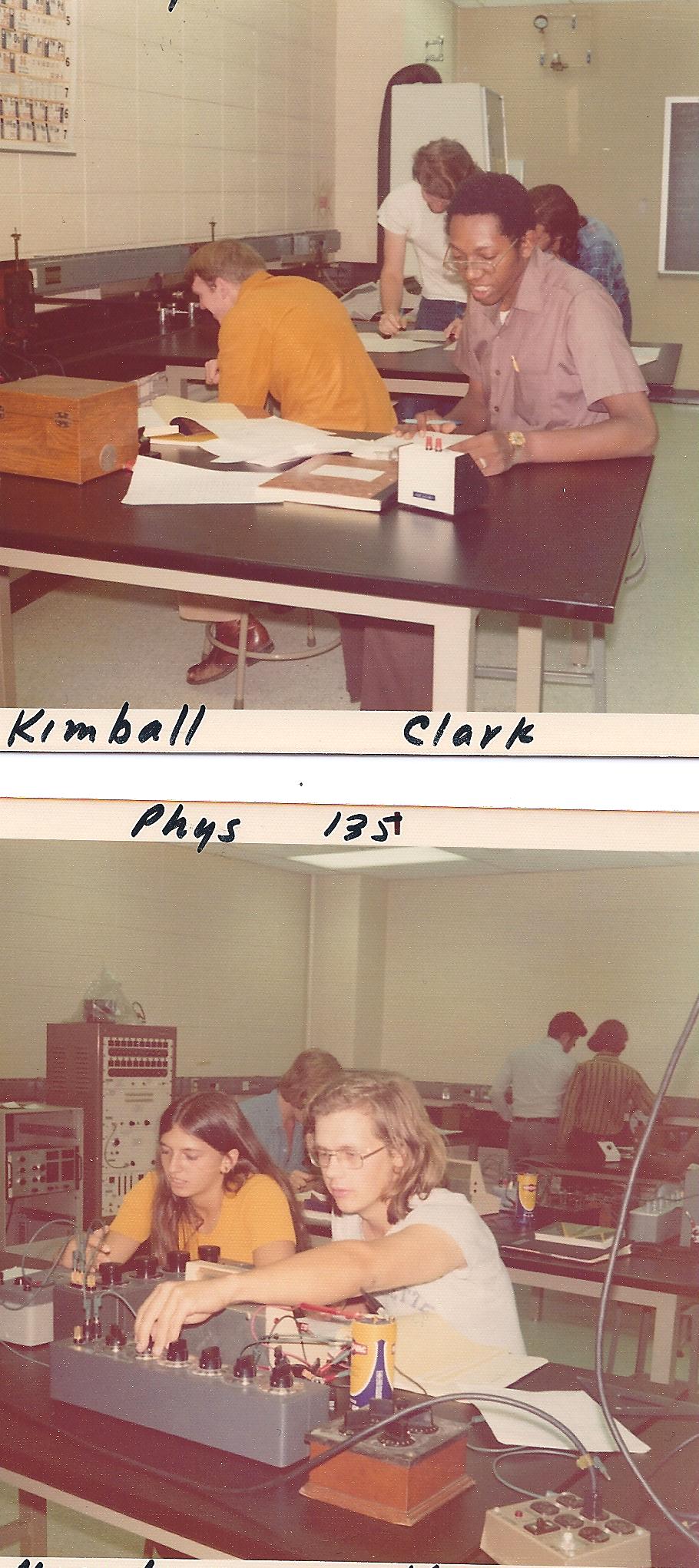 Clarine Magedanz, Thomas Keuch 1975
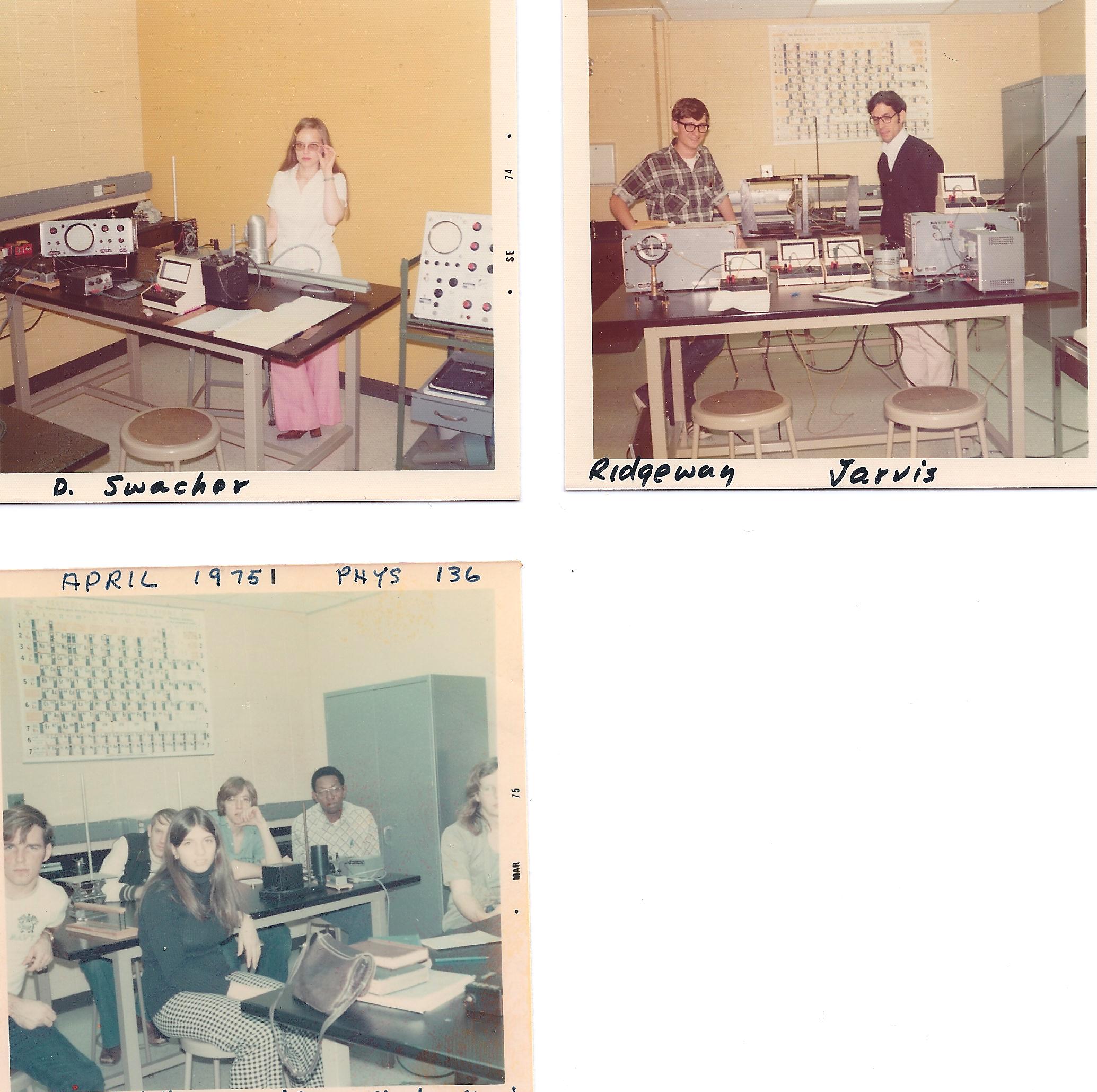 Debra Schwacher 1975
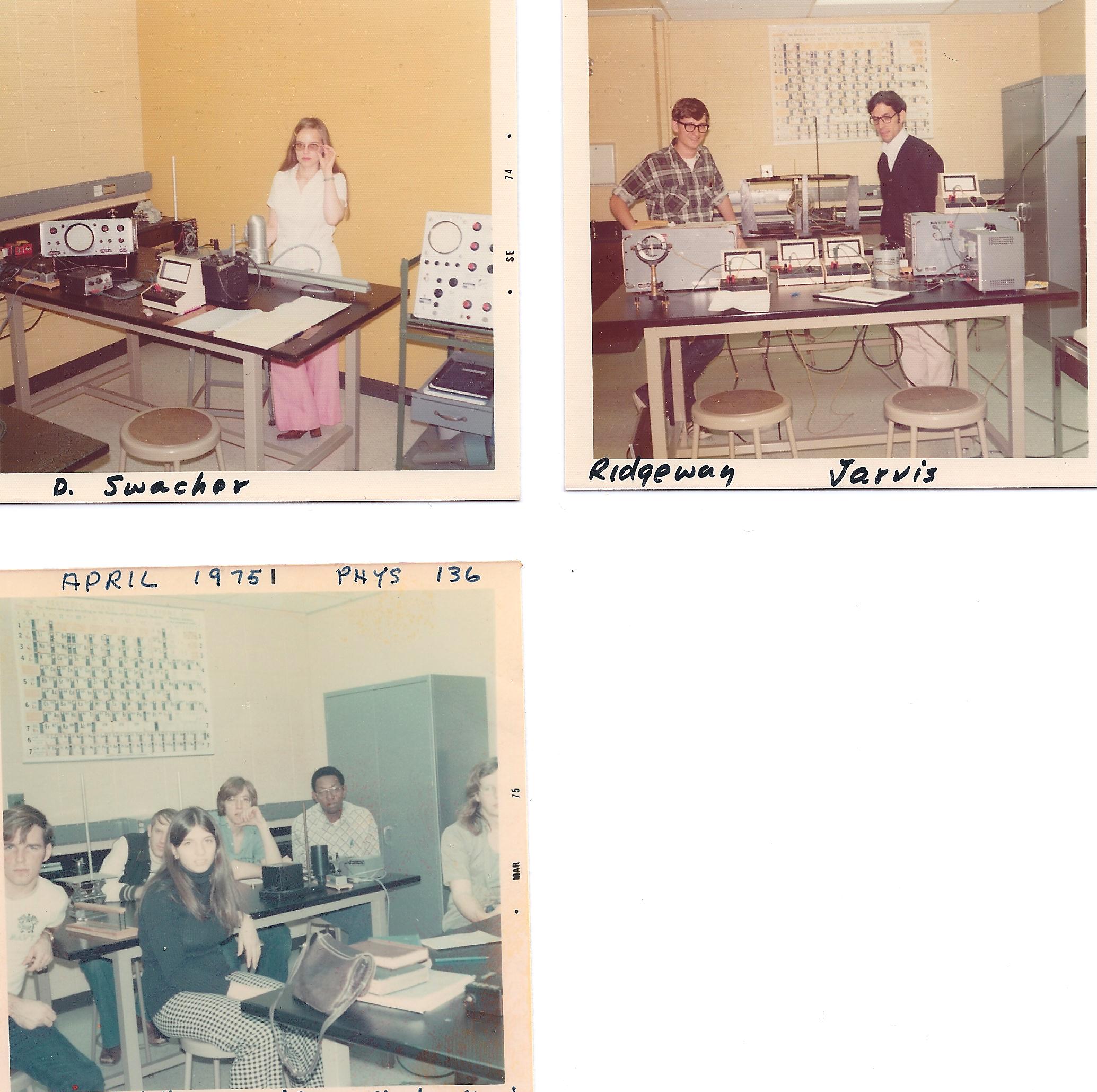 George Ridgeway, Stephen Jarvis 1975
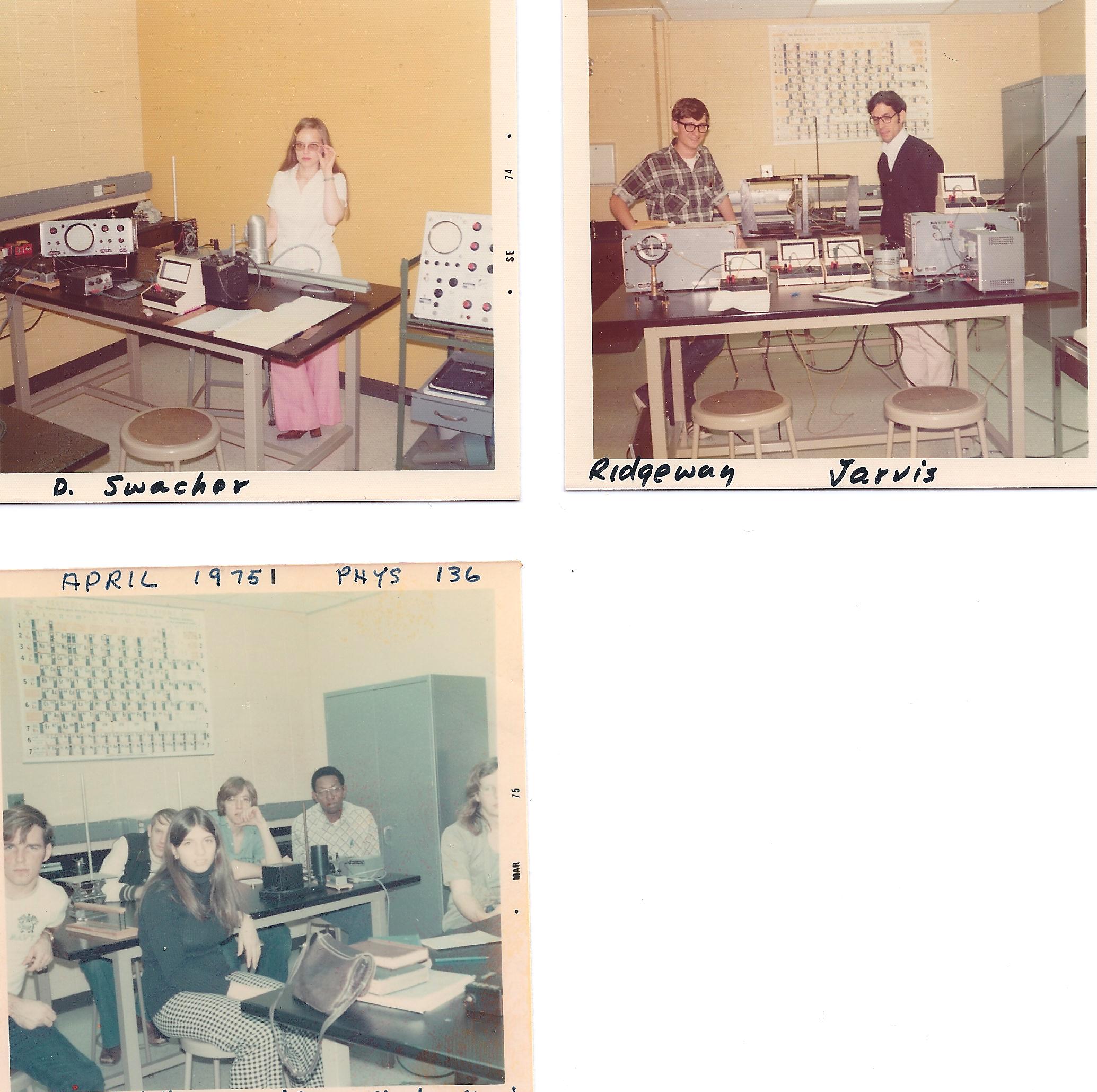 George Lochbraum, Mark Kimball, Clarine Magedanz, Theodore Leeson, Ramsey Clark
1975
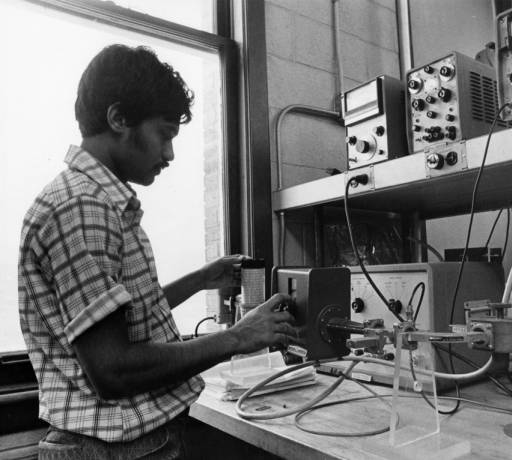 1975
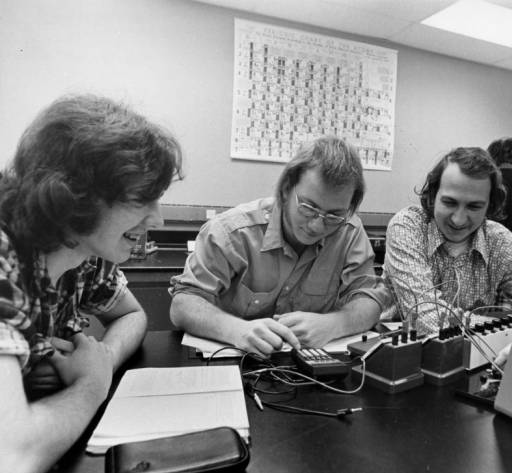 1975
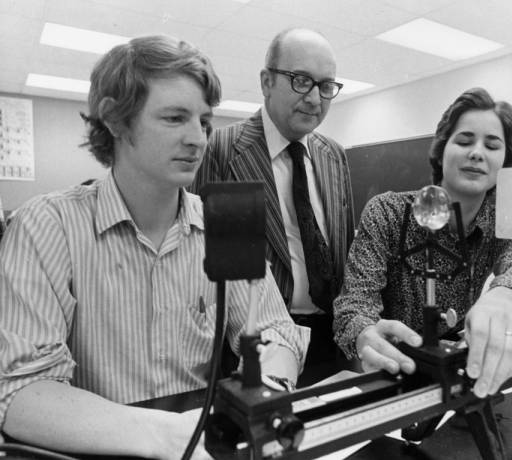 1975
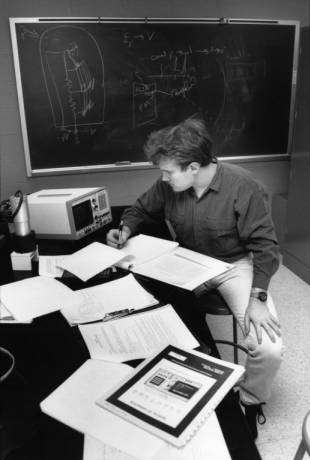 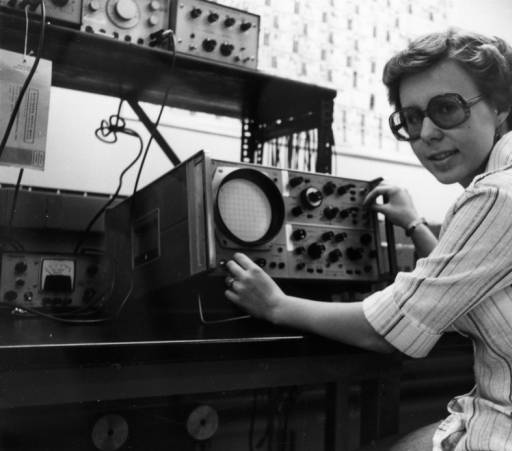 1976
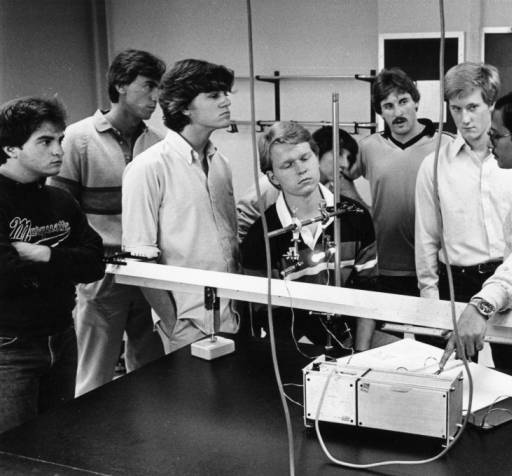 1984
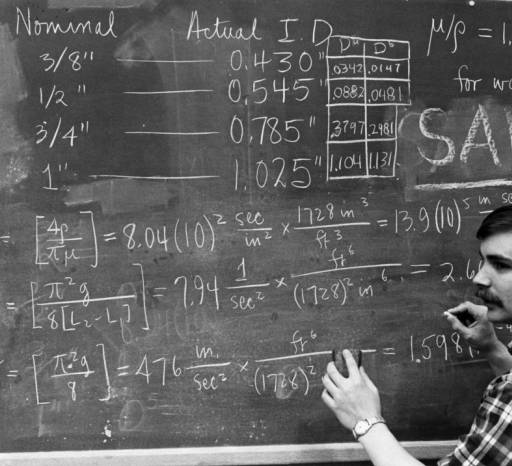 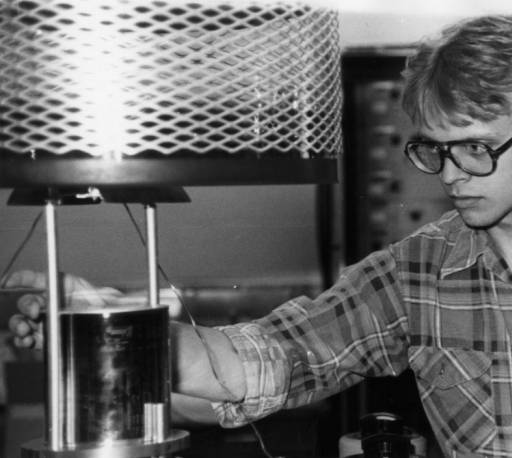 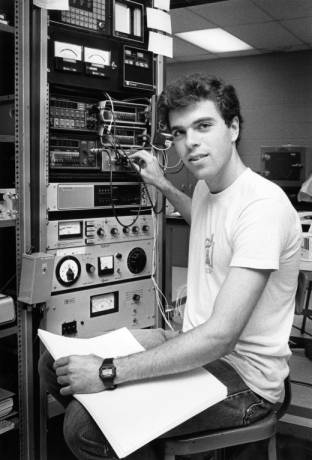 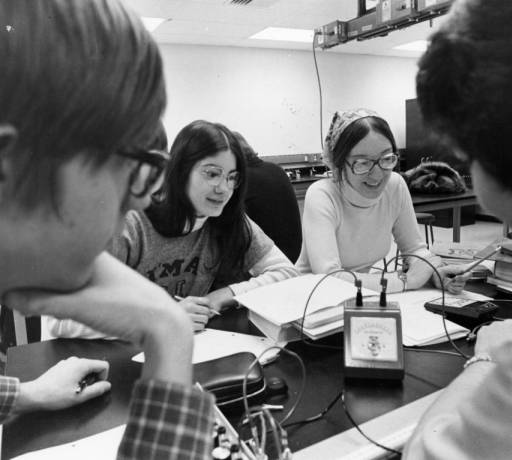 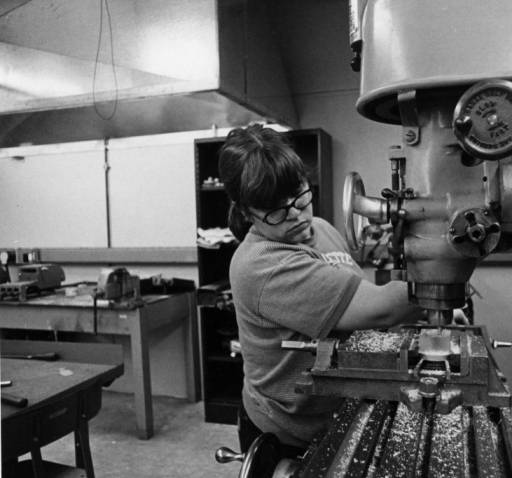 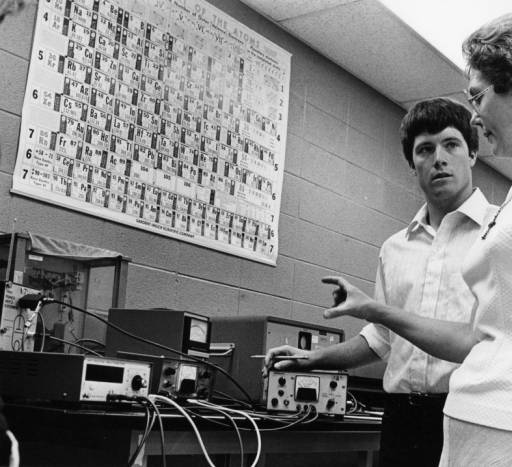 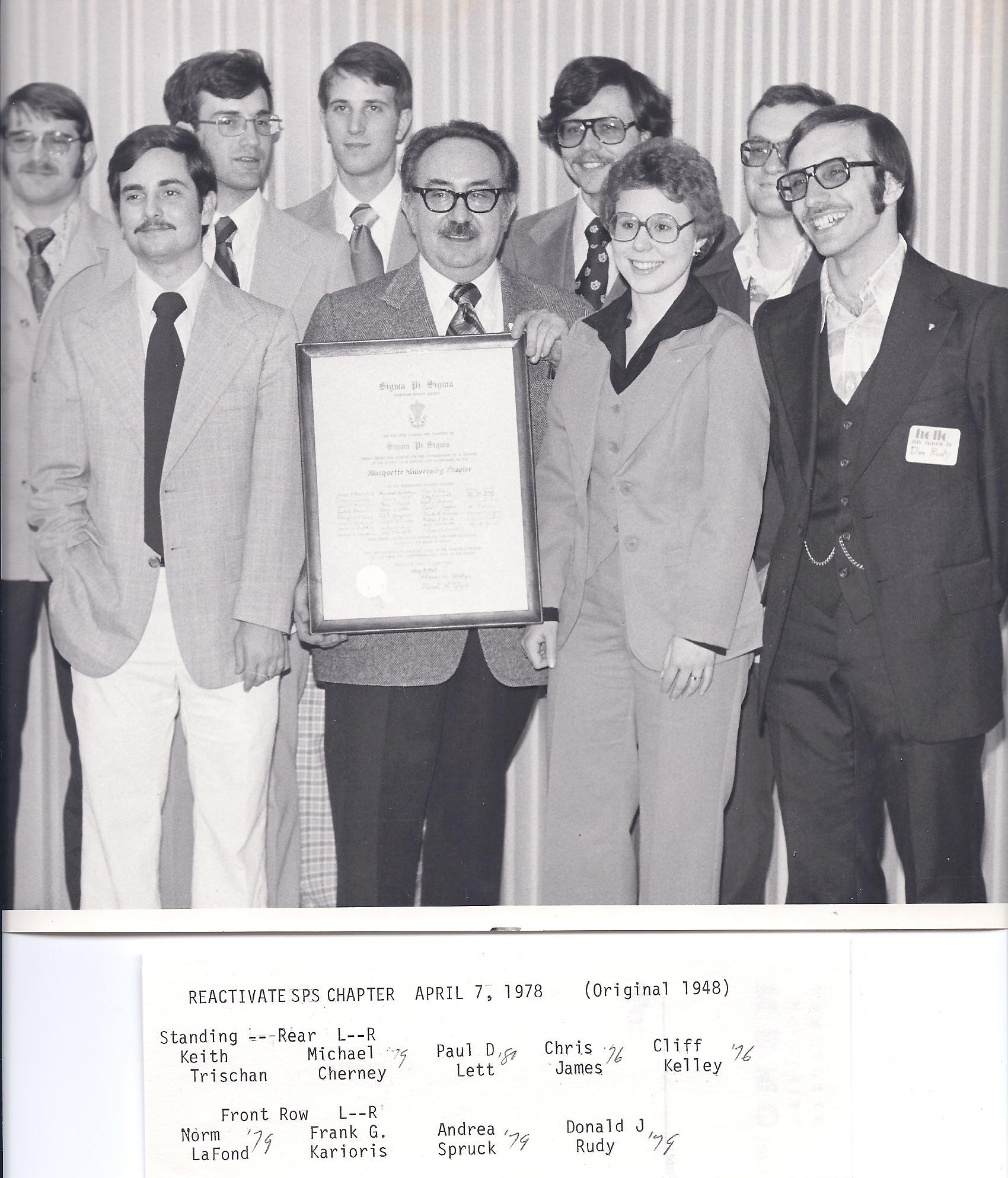 Paul Lett
SPS Chapter
April 7, 1978
Back Row: Keith Trischan, Michael Cherney, Paul Lett, Chris James, Cliff Kelley
Front Row: Norm LaFond, Frank G. Karioris, Andrea Spruck, Donald Rudy
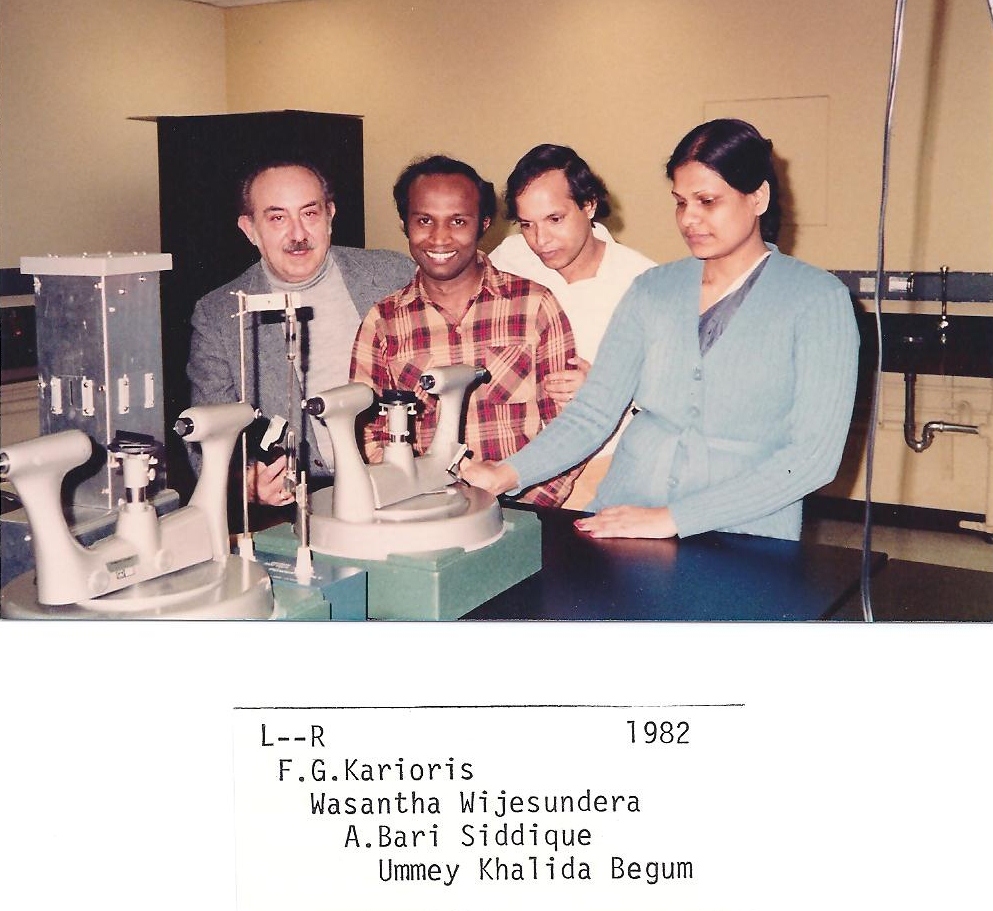 1982
Frank Karioris, Wasantha Wijesundera,  A. Bari Siddique, Ummey Khalida Begum
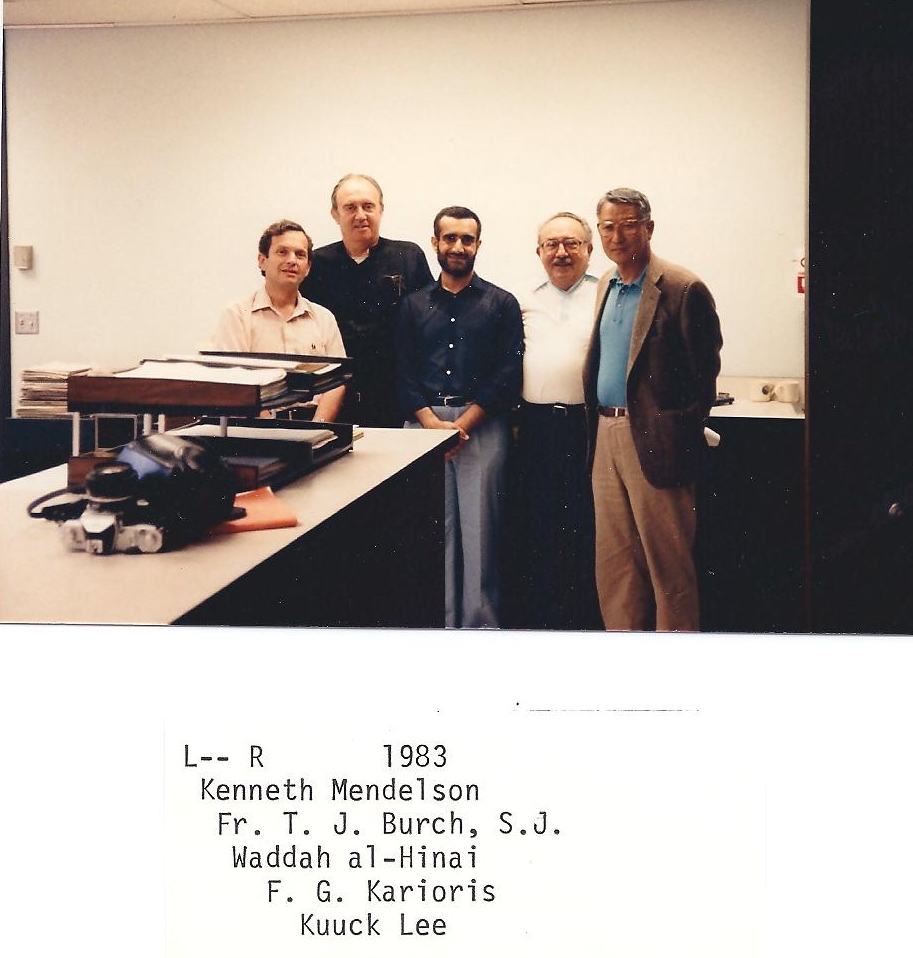 1983
Ken Mendelson, Father Burch, S. J., Wadda al-Hinai, Frank Karioris, Kuuck Lee
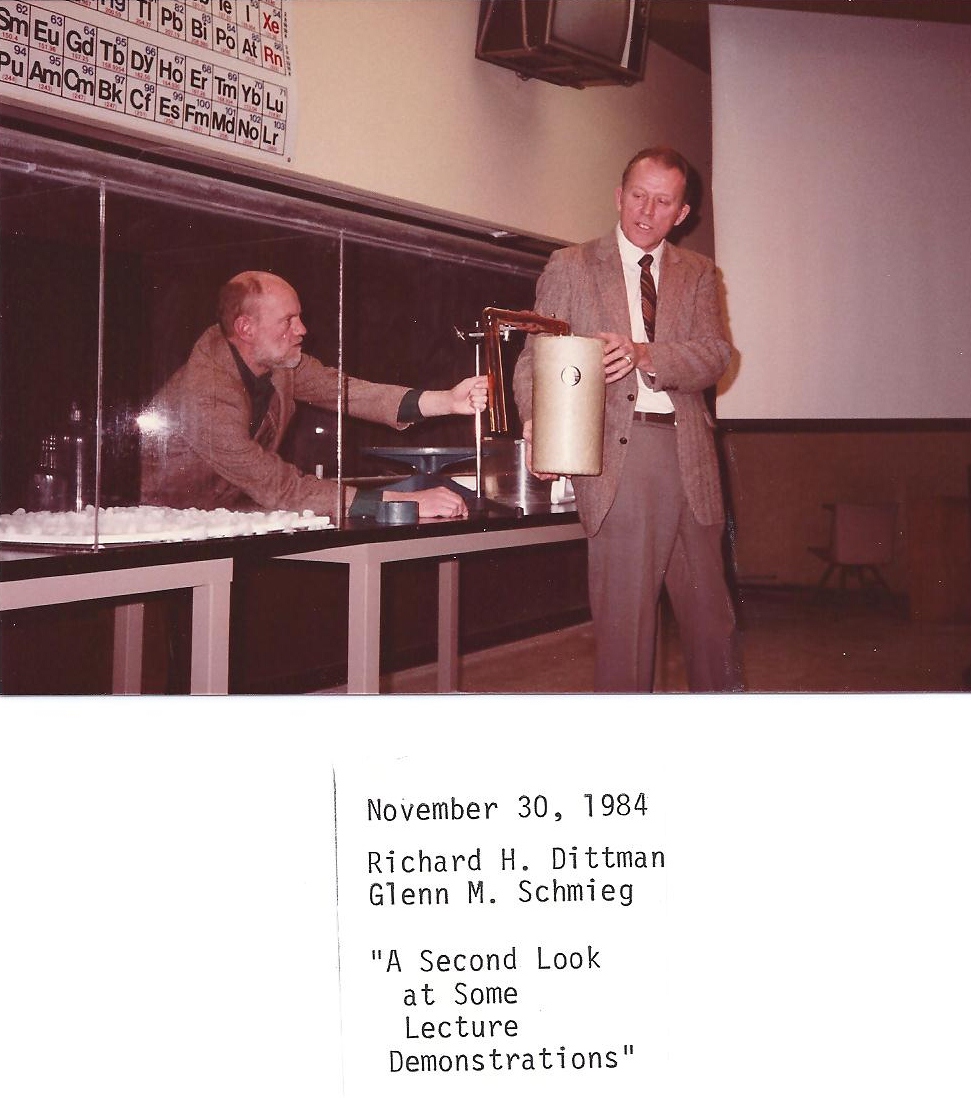 Lecture  Demonstrations - November 1984
Richard Dittman and Glenn Schmieg
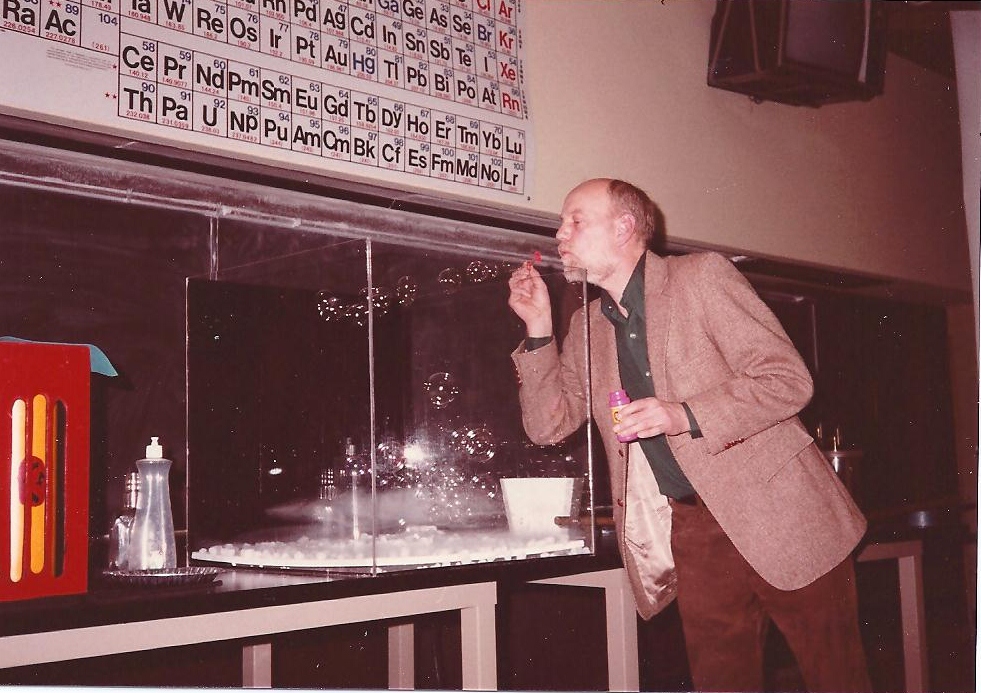 Lecture  Demonstrations - November 1984
Richard Dittman
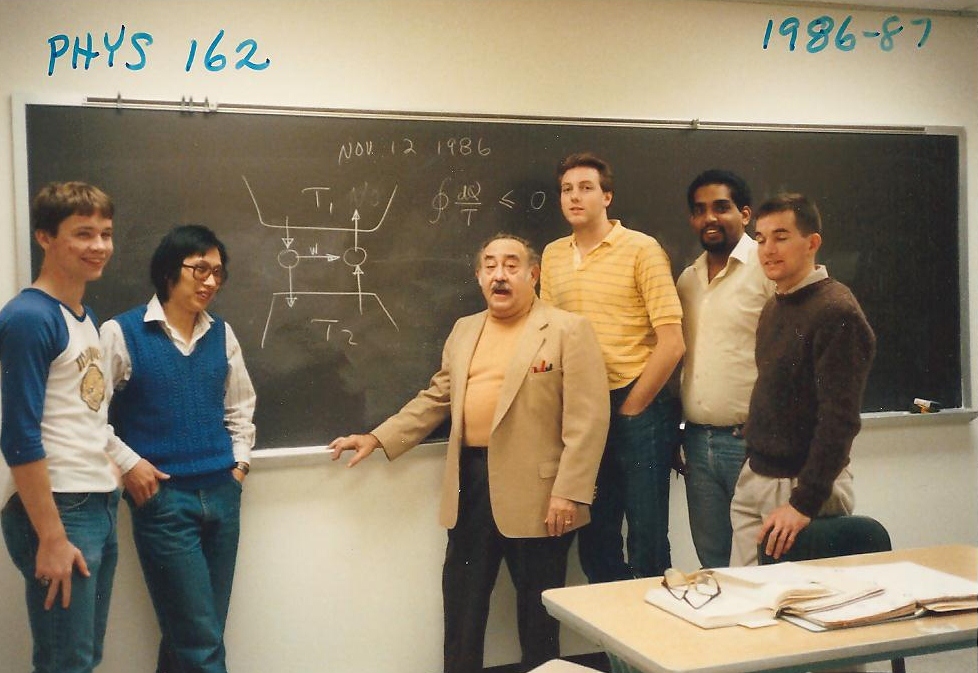 Phys 162 1986-87
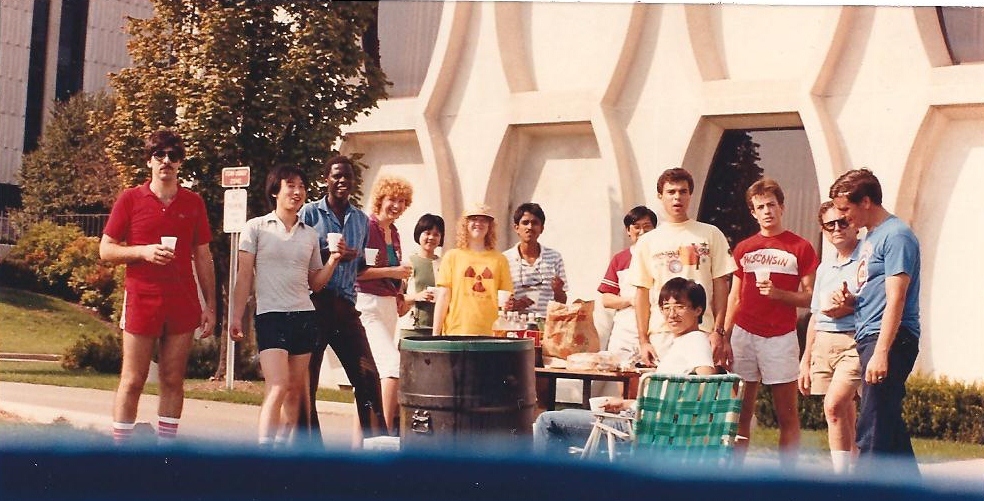 Physics Department Picnic 1987-8
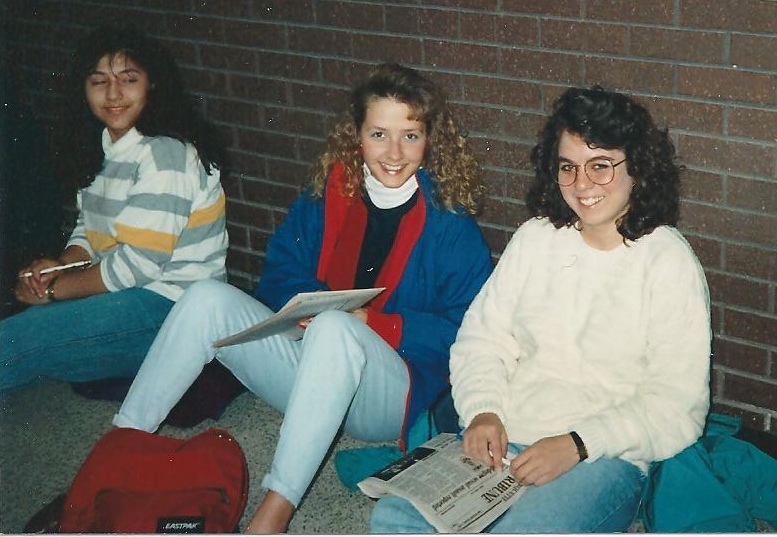 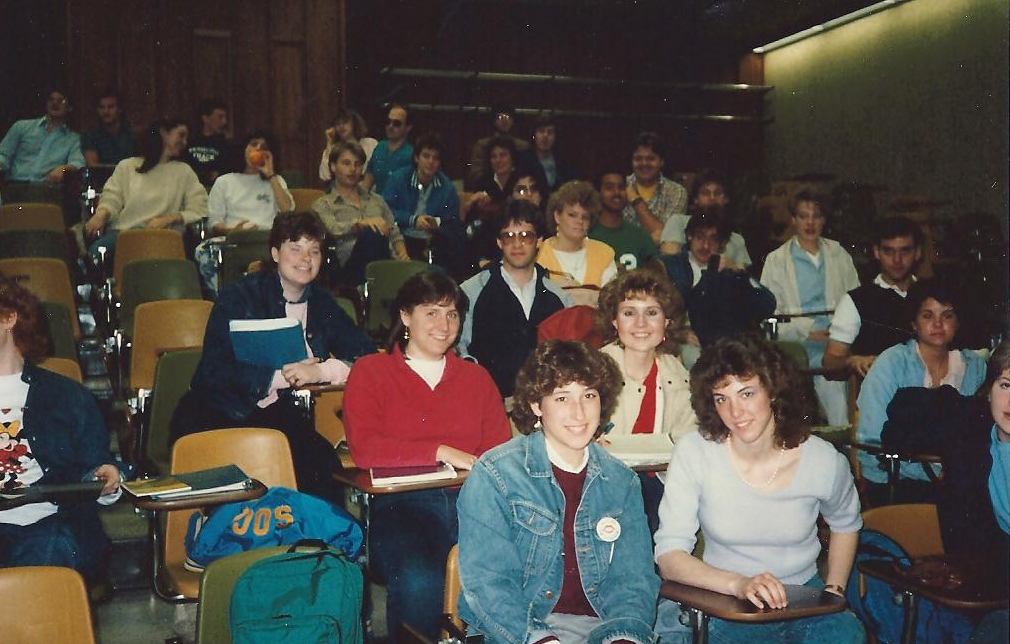 1989
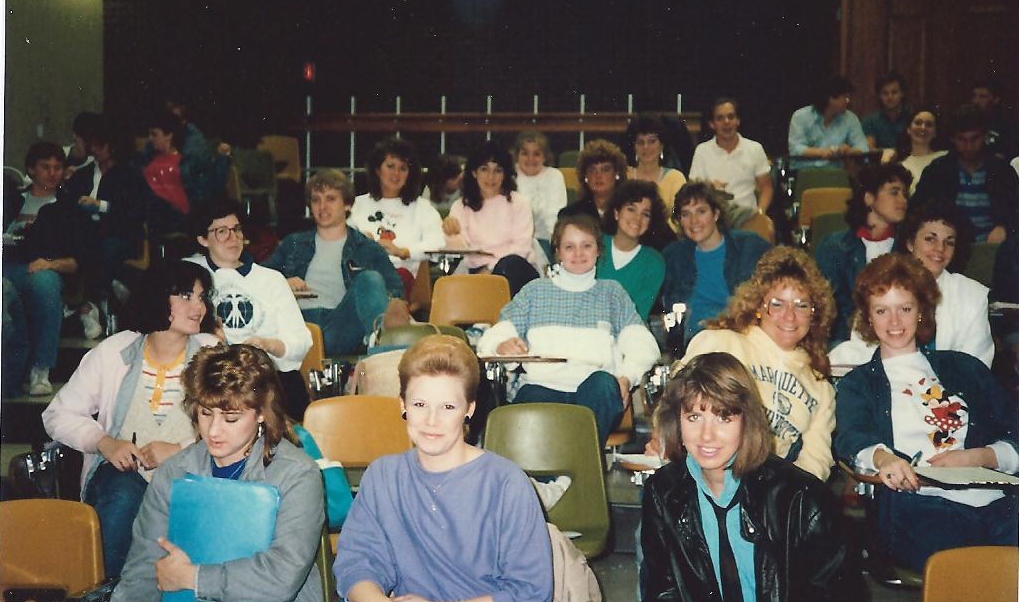 1989
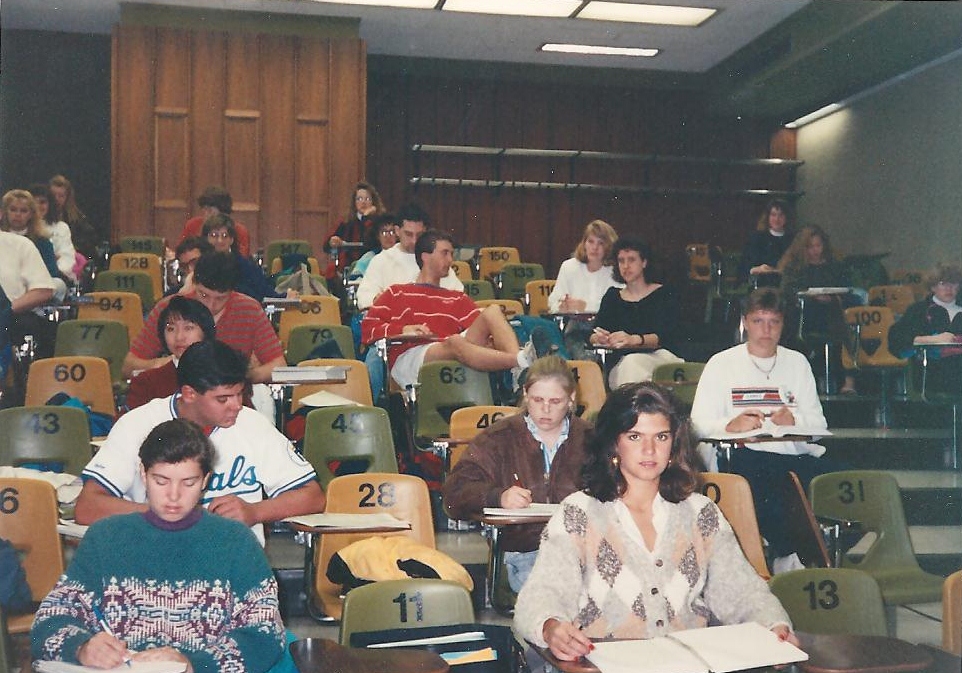 1989
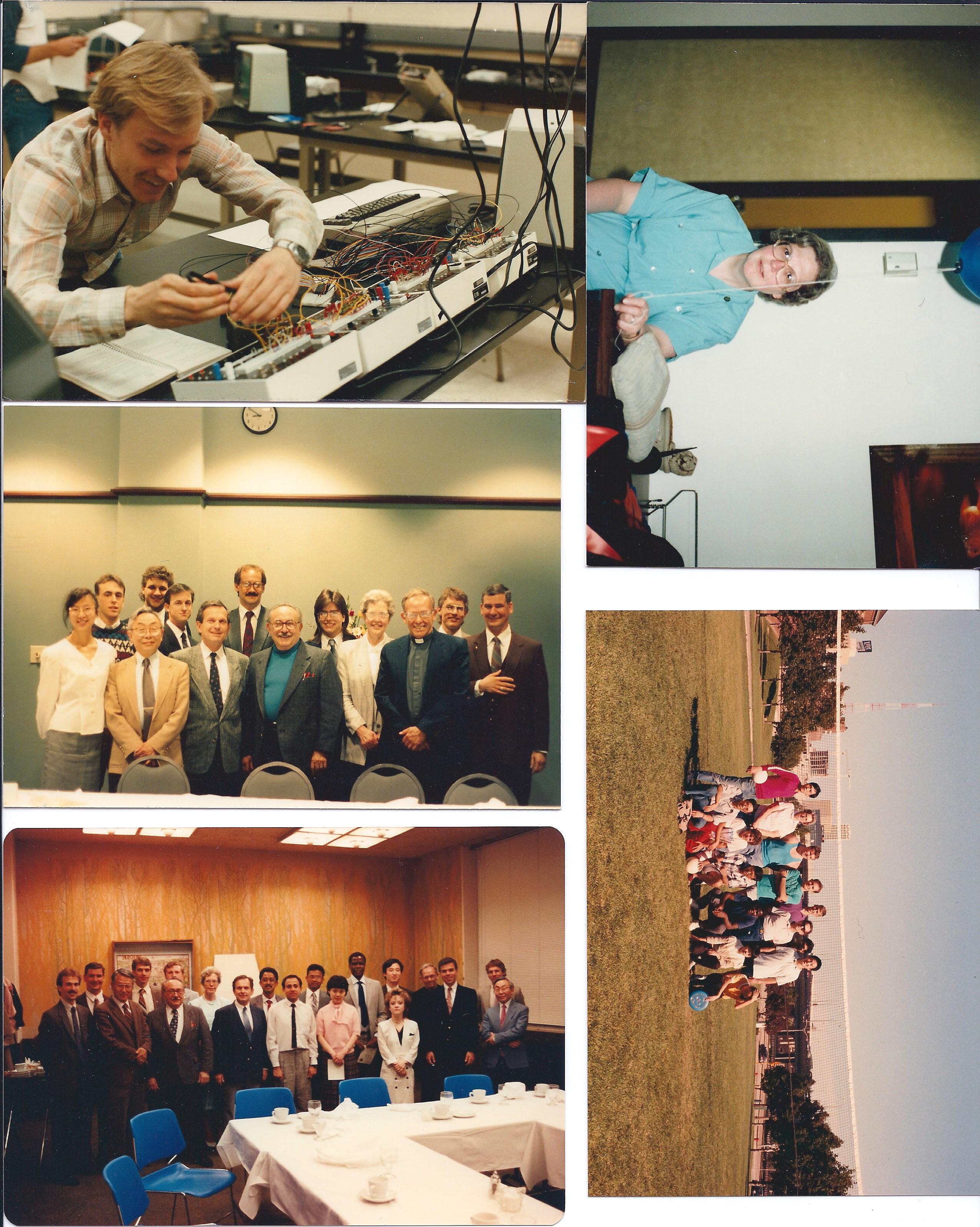 Electronics Lab
~1985
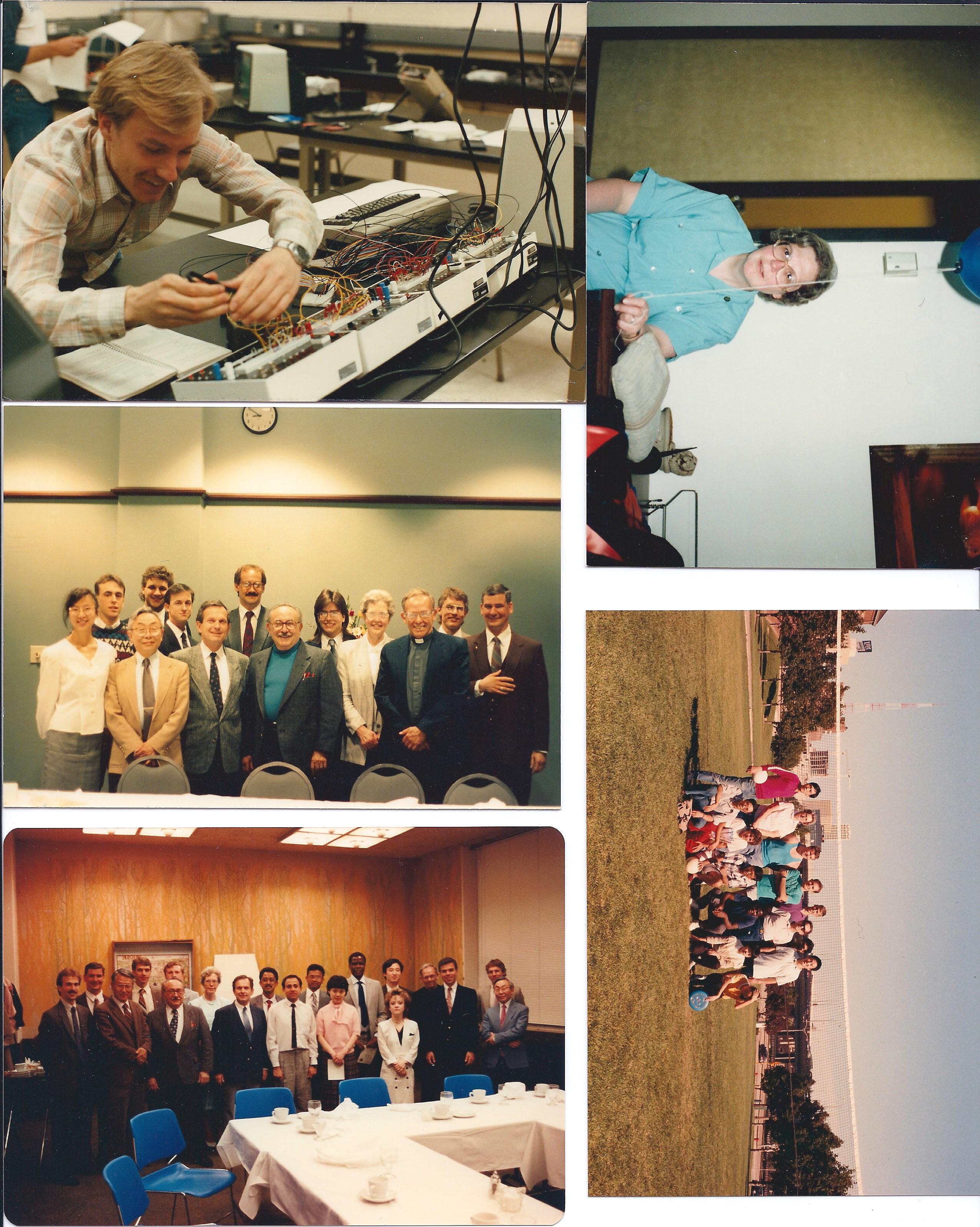 Physics Department Picnic
1987
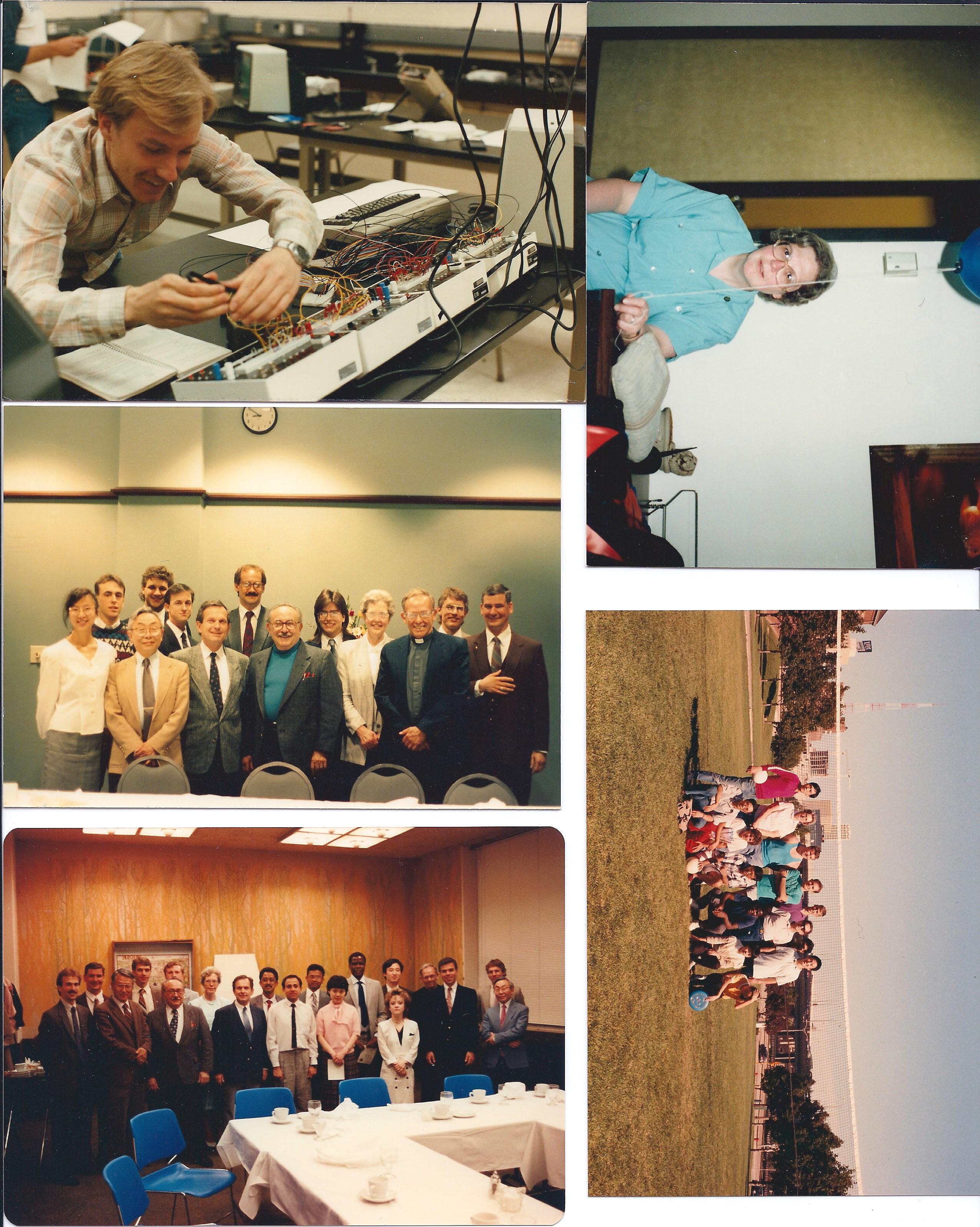 Sister Feldott
1987
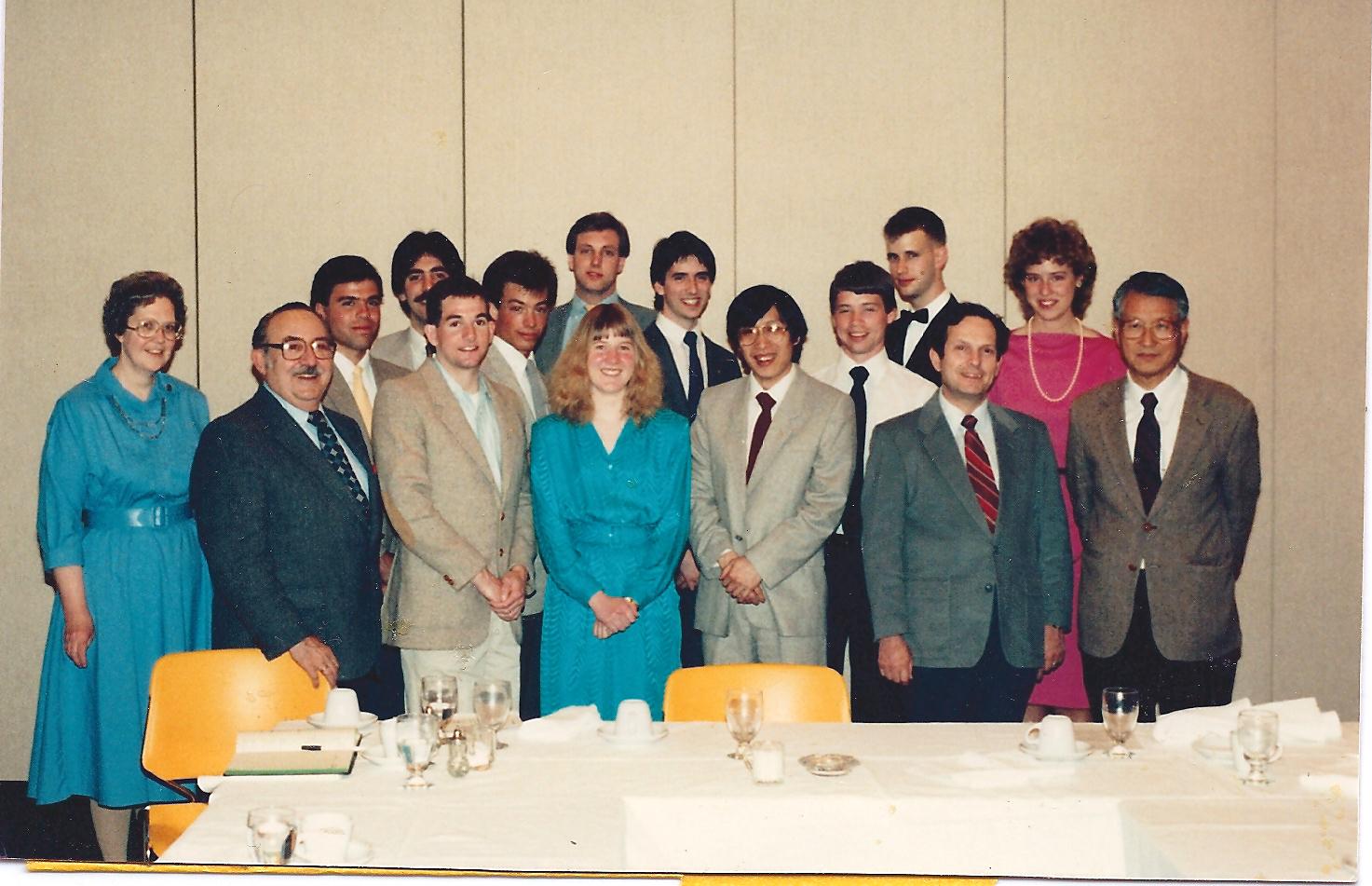 Peter Bandettini
Jim DeRoso
Bob Crowley
Jane Burrows
Sister Feldott
Ki Lee
Ken Mendelson
Frank Karioris
Anne Schaefer
SPS Reception 1987
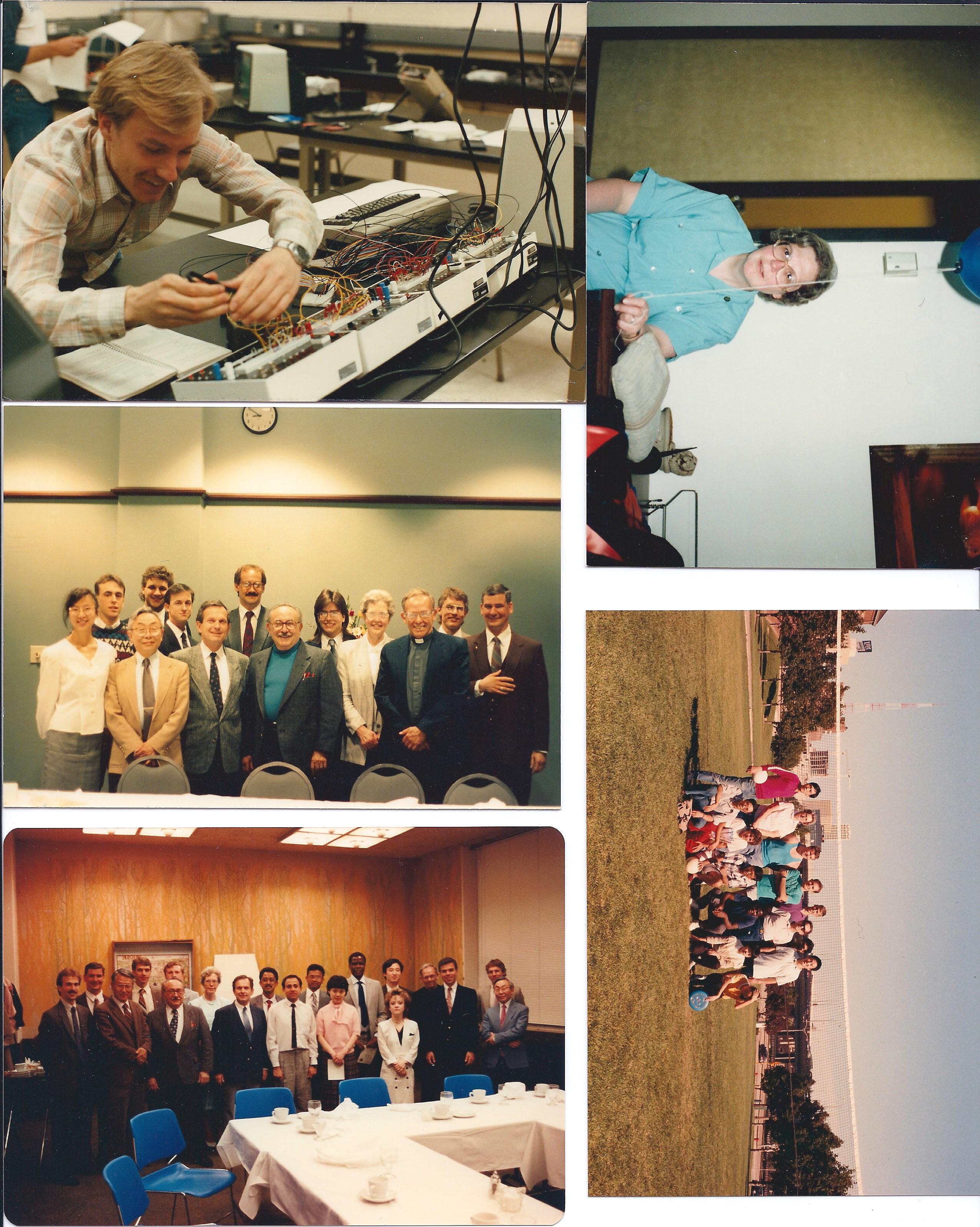 Smio Tani
Roy Day
Frank Pedrotti
Joe Collins
Peter Santi
SPS Reception
1990
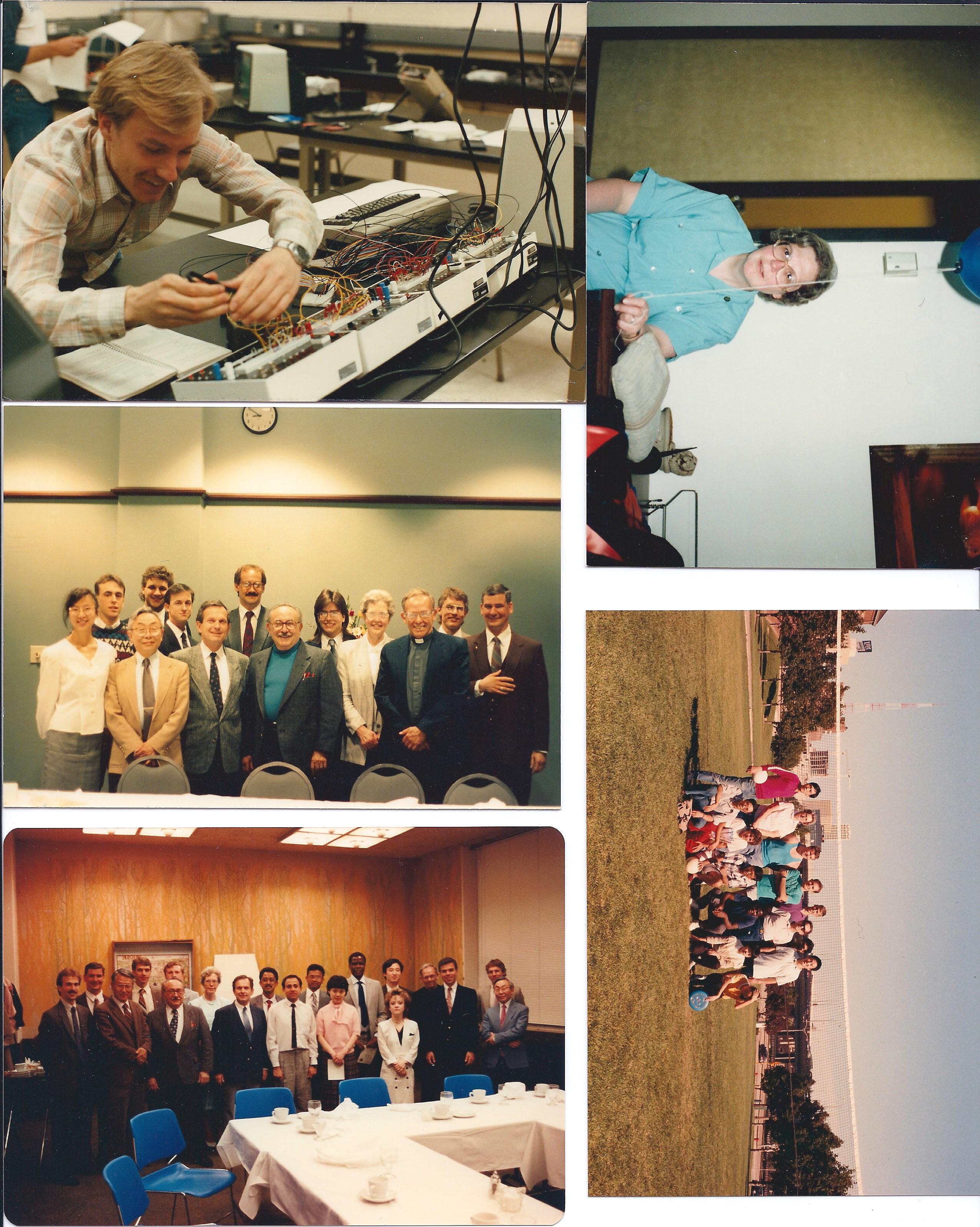 SPS Reception
1991
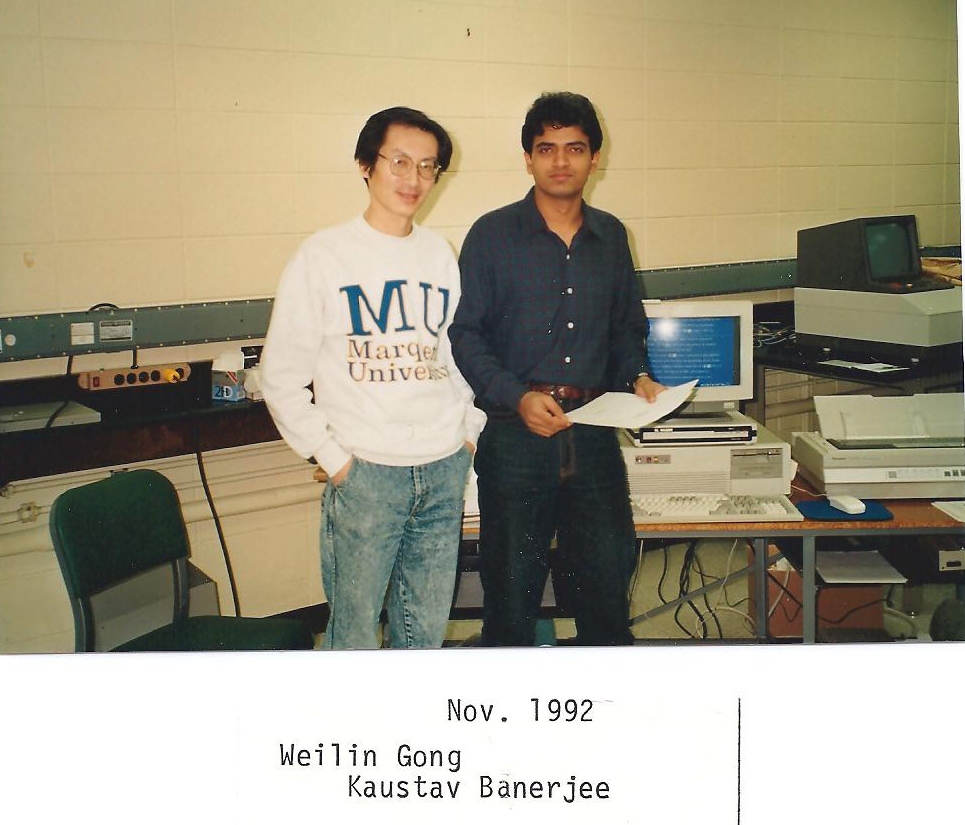 November 1992
Weilin Gong and Kaustav Banerjee
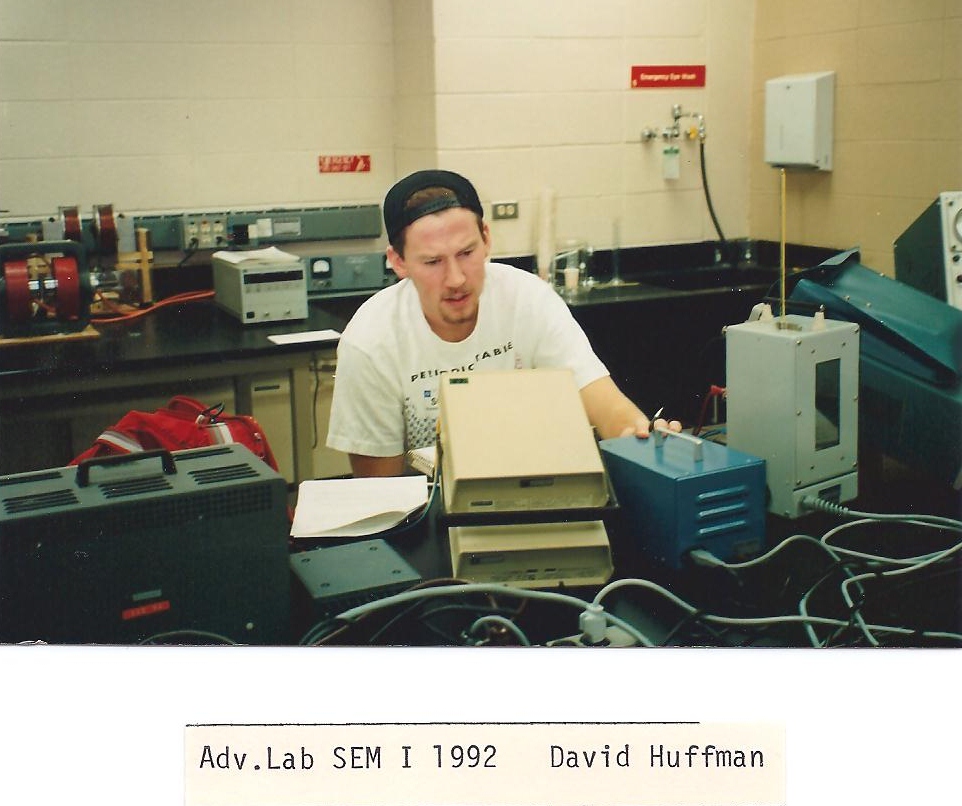 Advanced Lab Fall 1992 
David Huffman
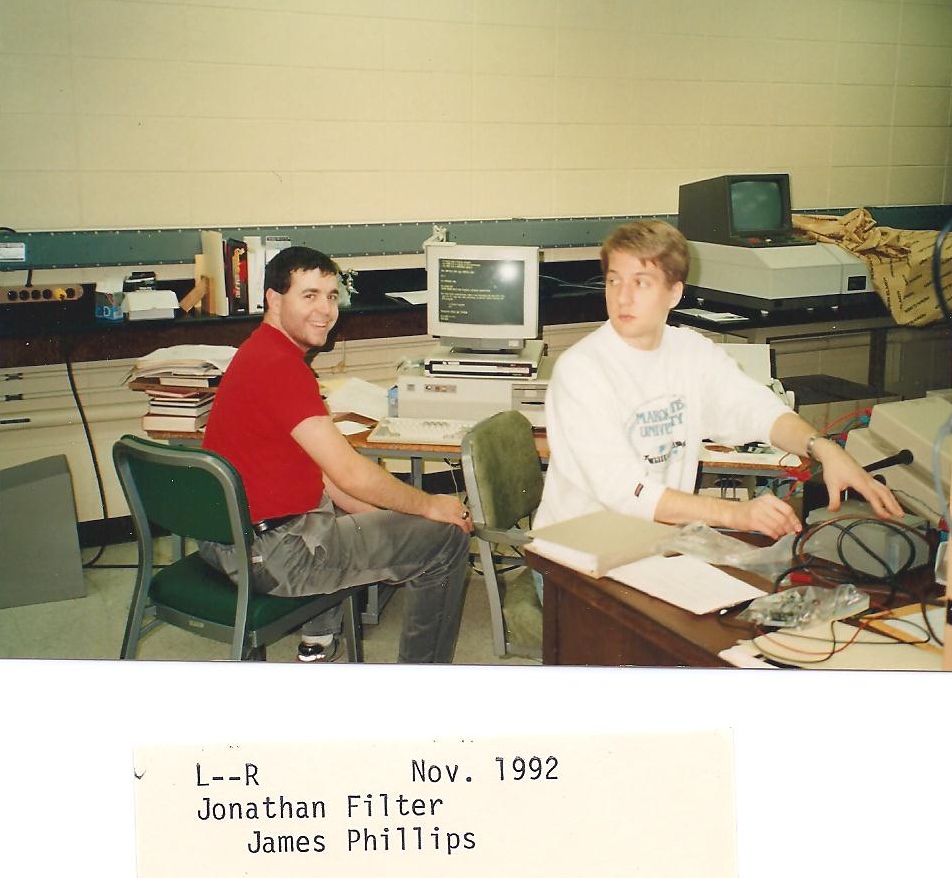 November 1992
Jonathan Filter and James Phillips
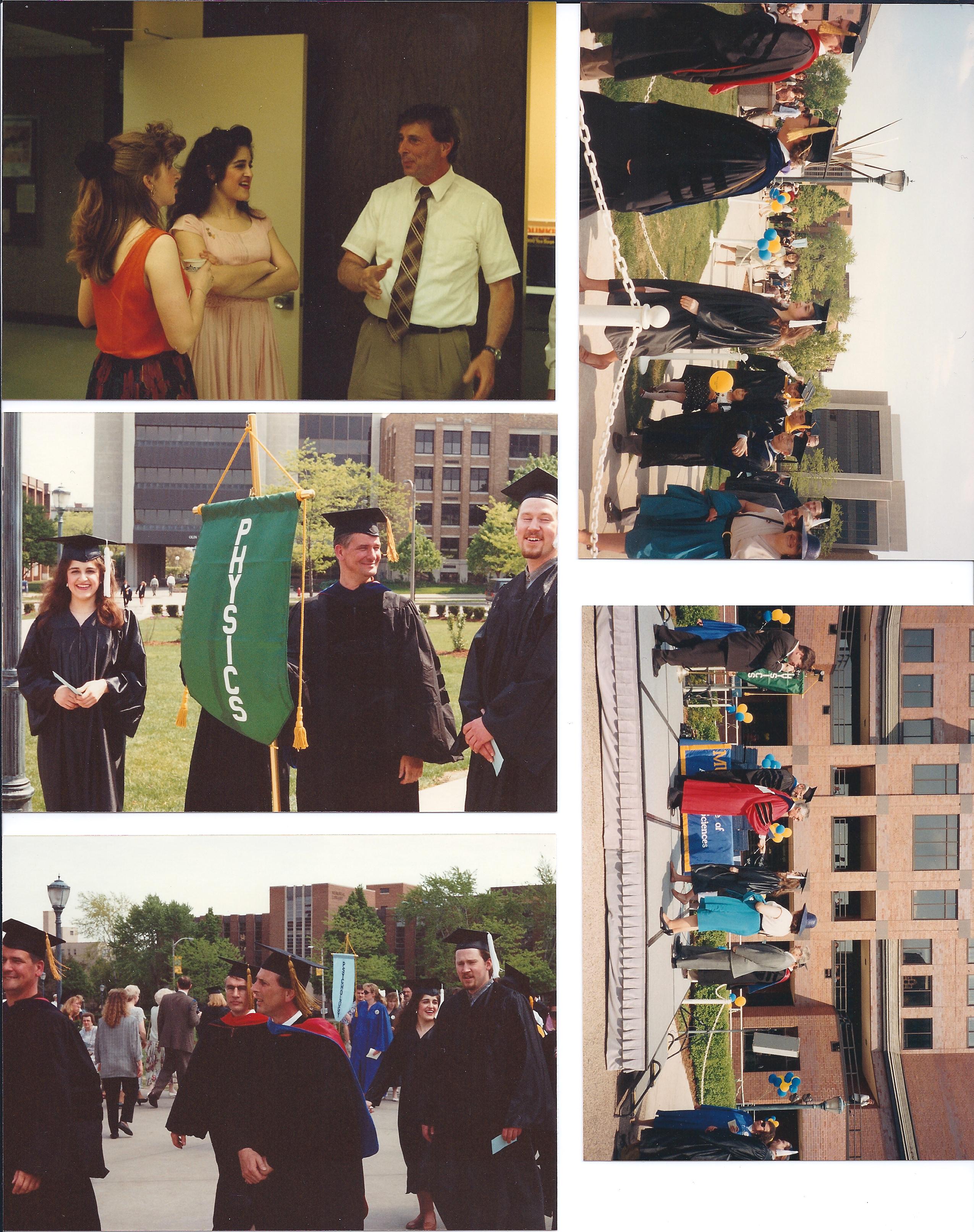 1991-2
Joleen Kugi and John Karkheck
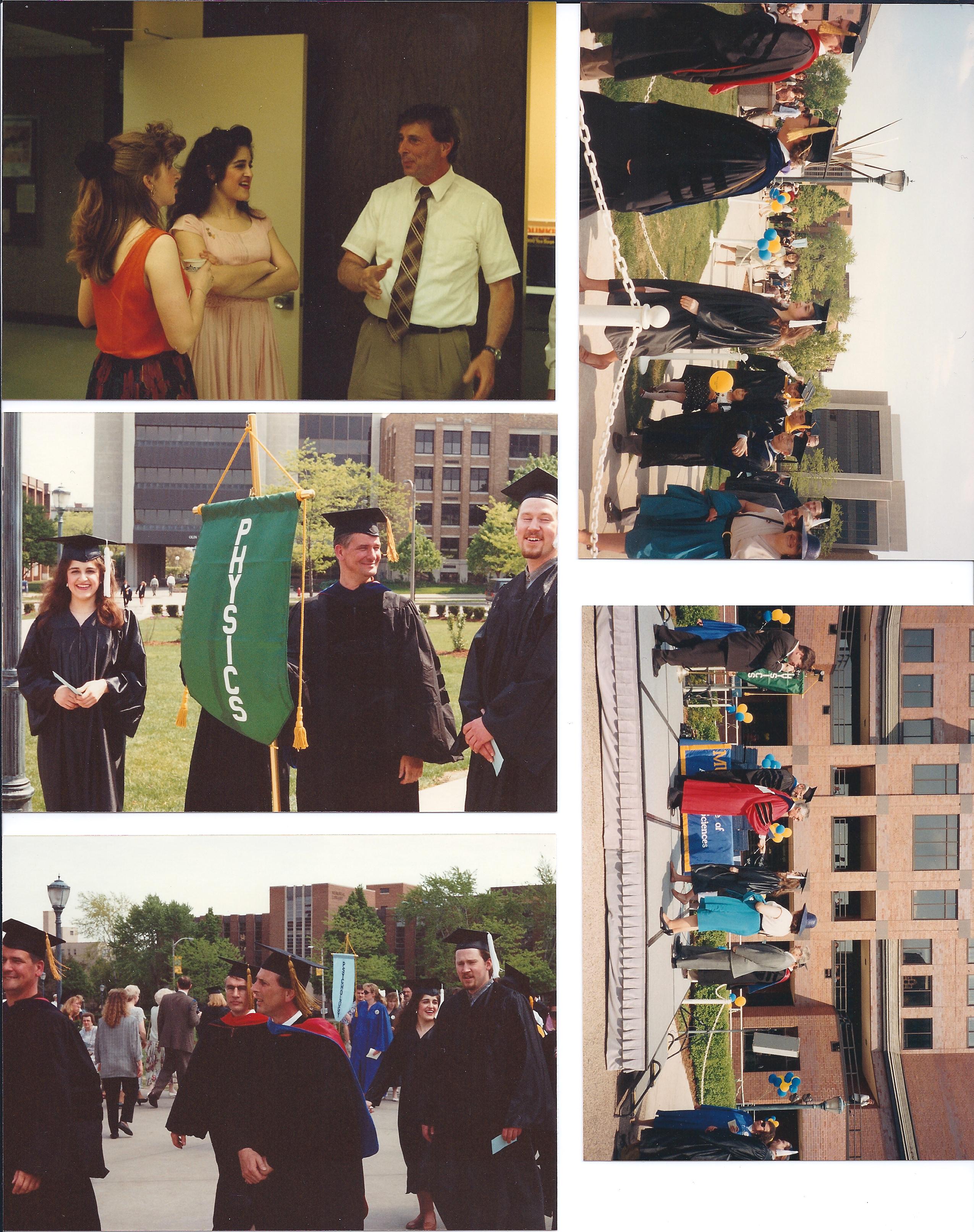 Graduation 1991-2
Joleen Kugi and Joe Collins
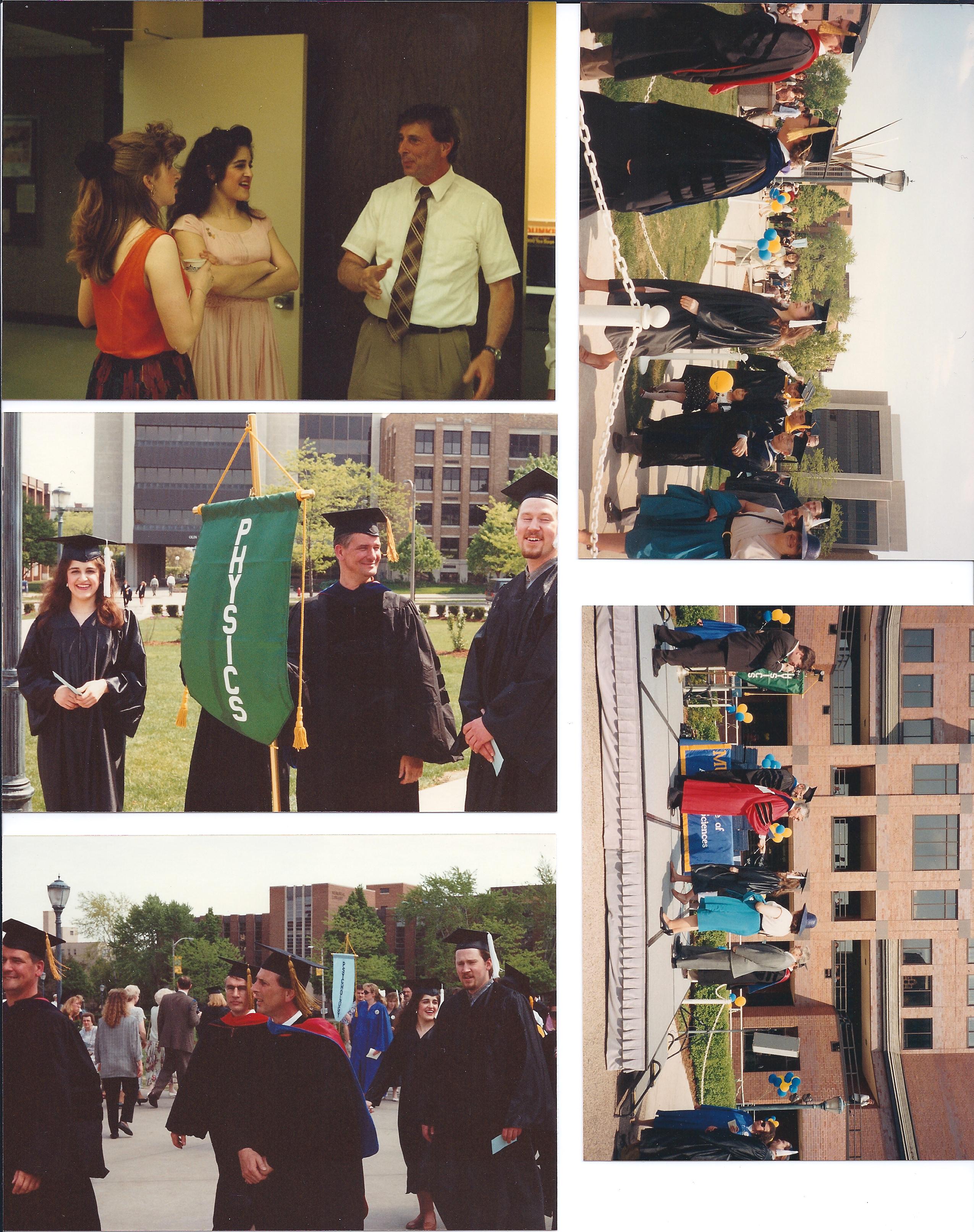 Graduation 1991-2
Joe Collins and John Karkeck
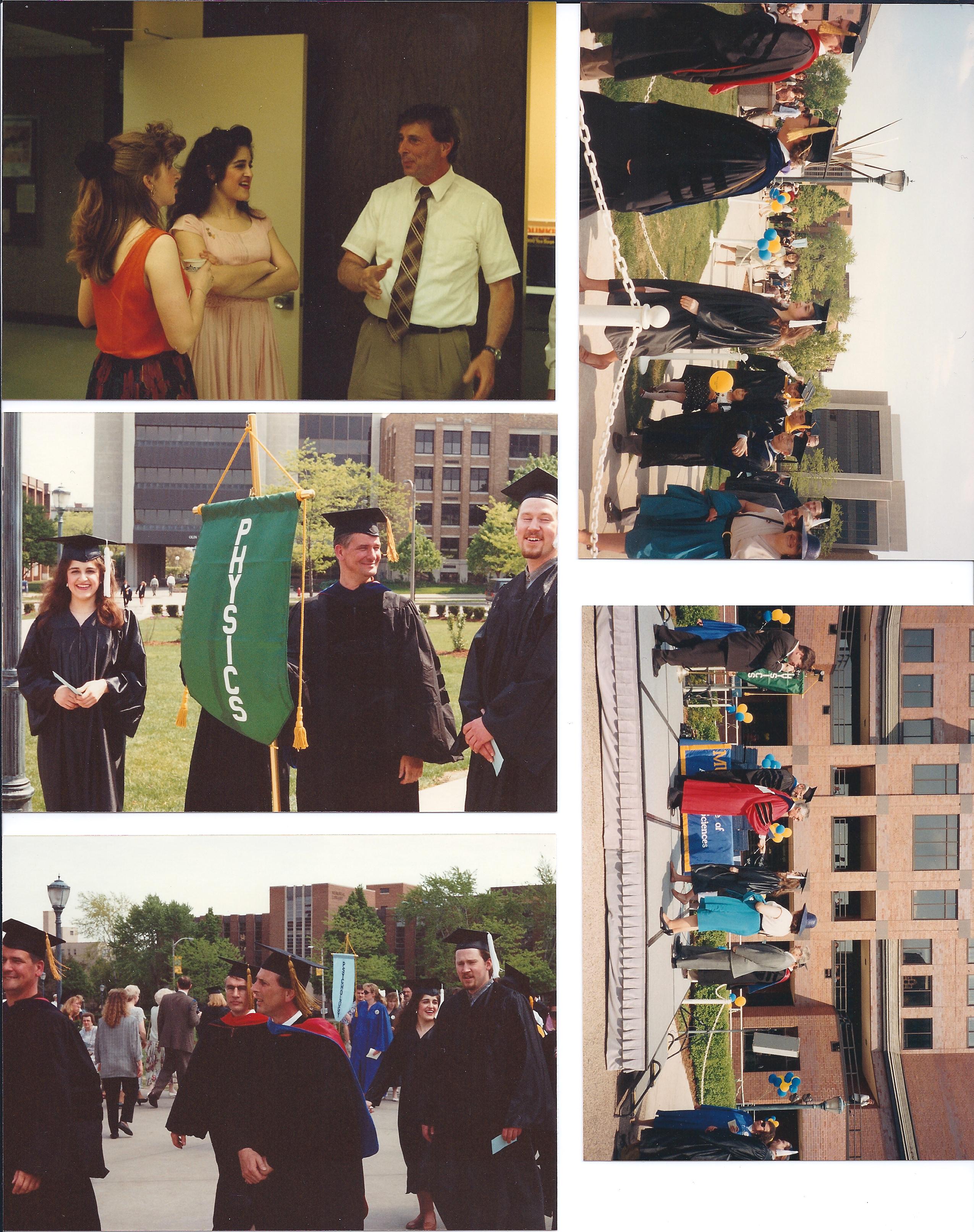 Graduation 1991-2
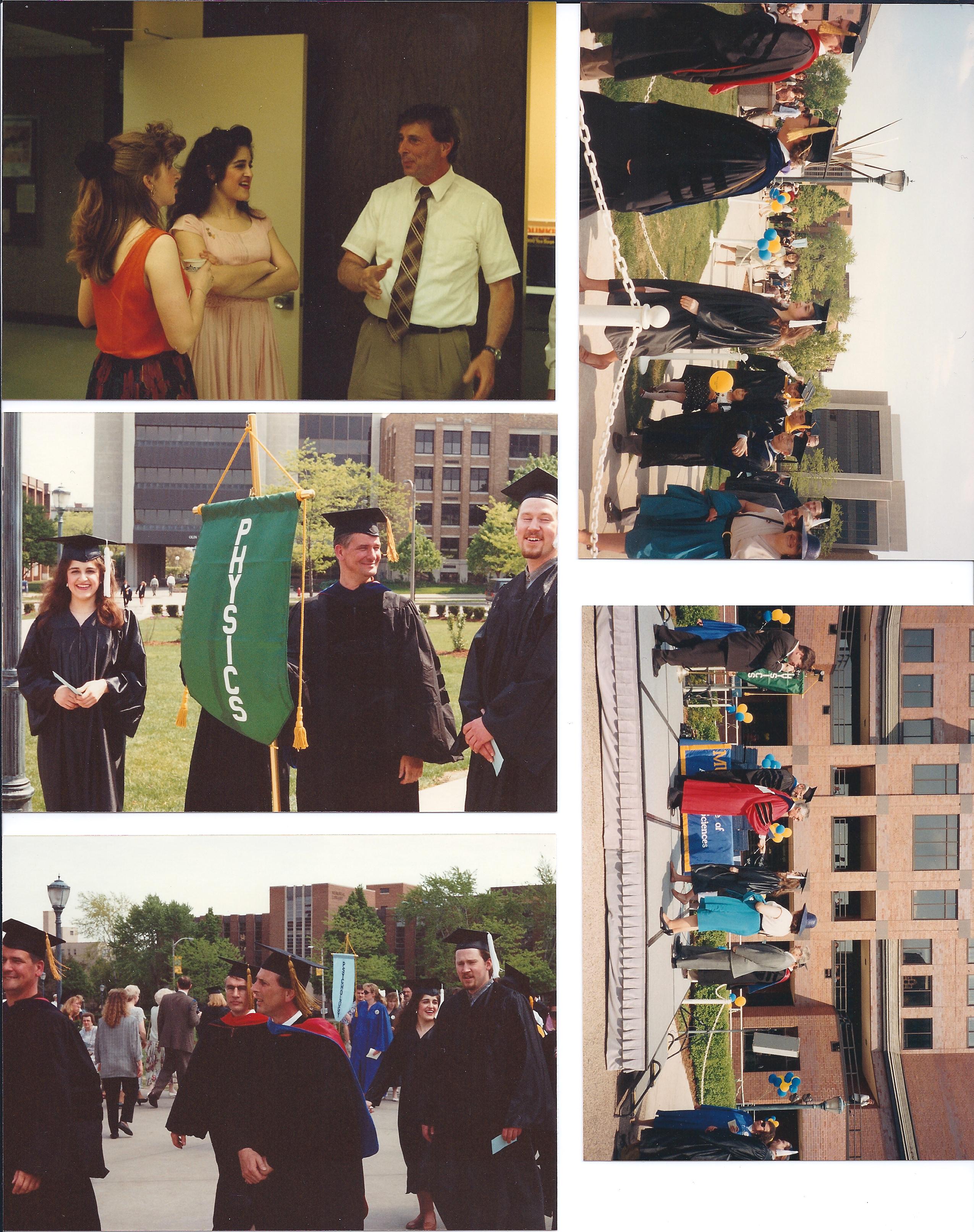 Graduation 1991-2
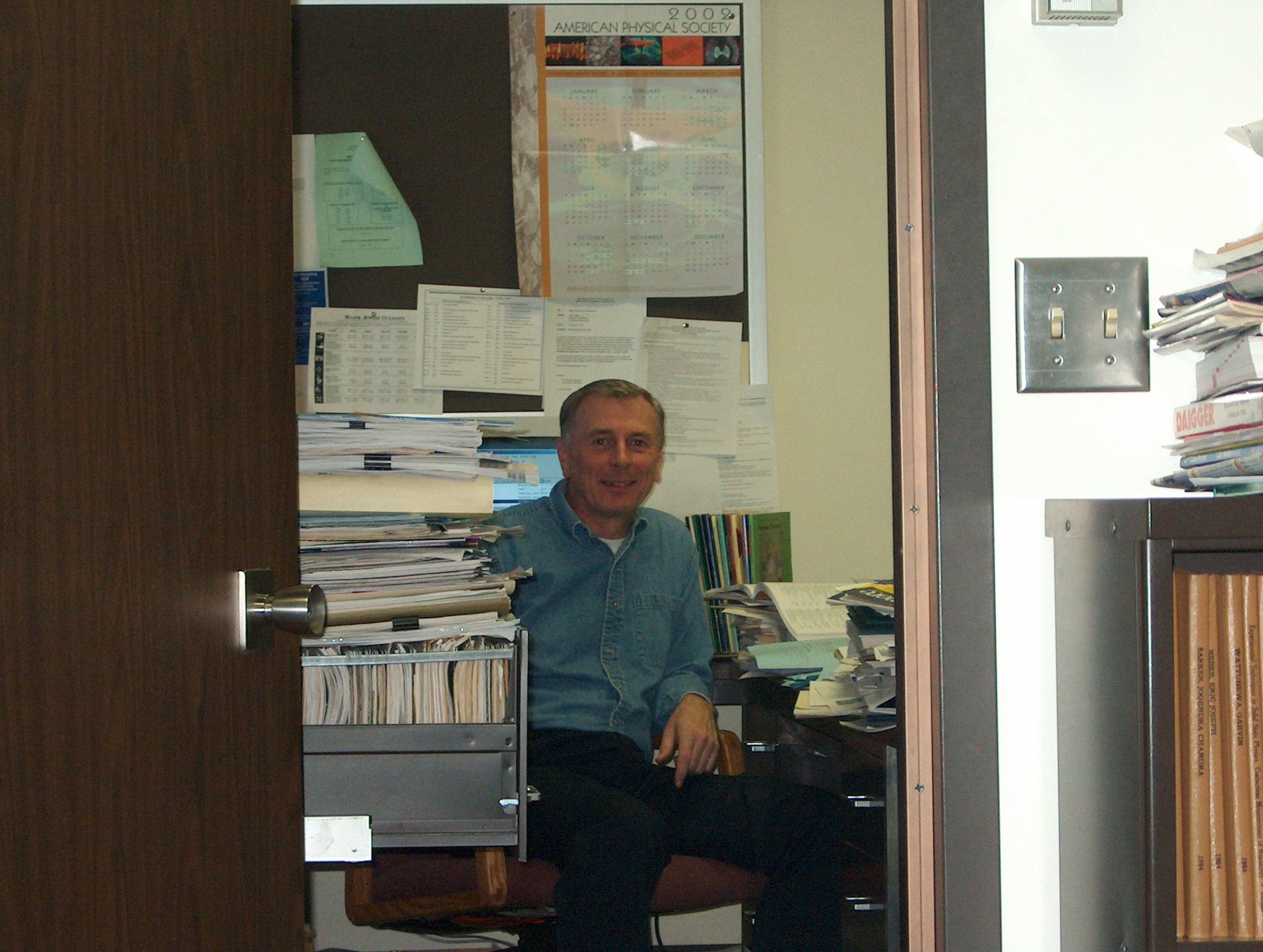 2002
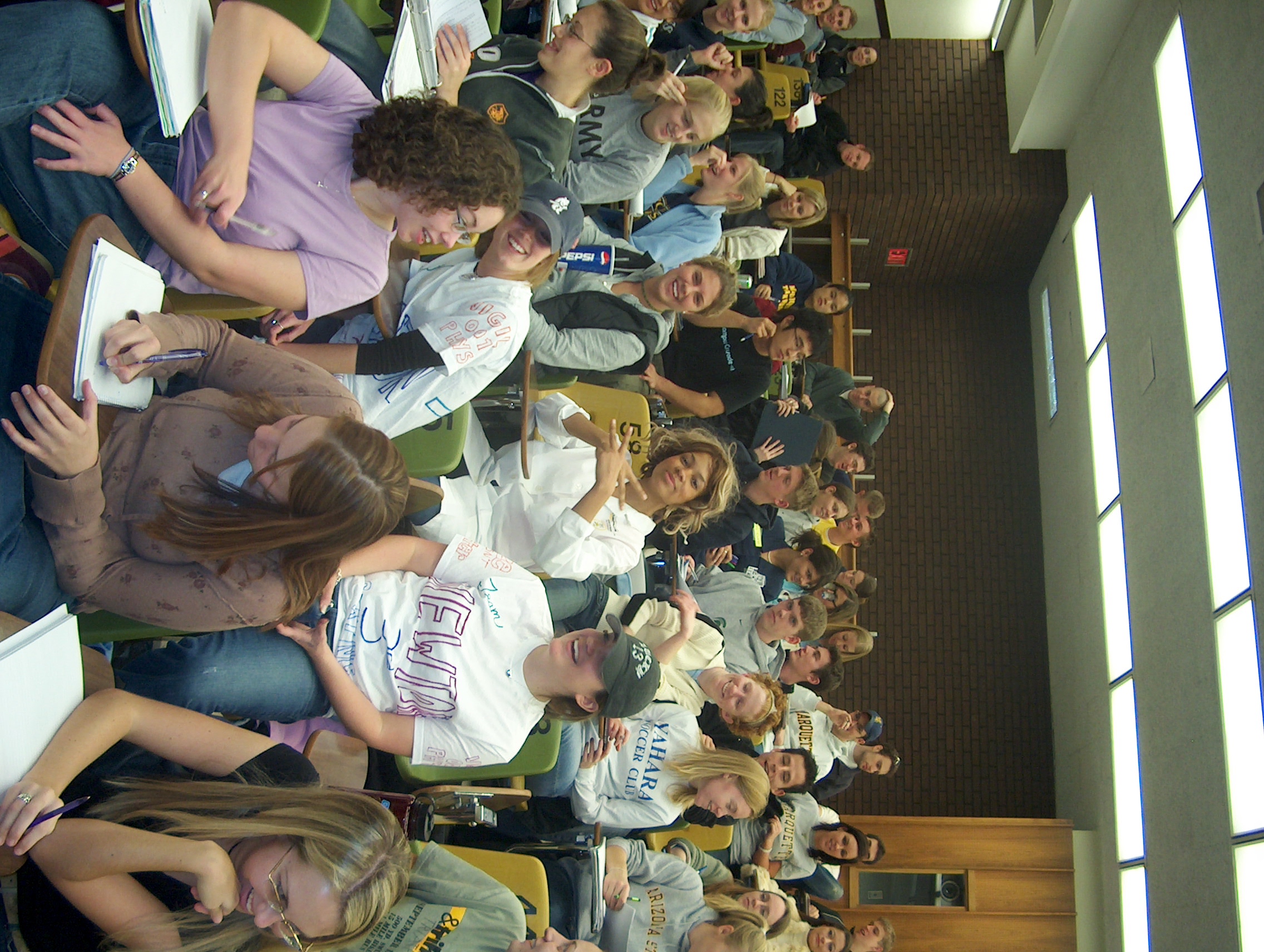 2002
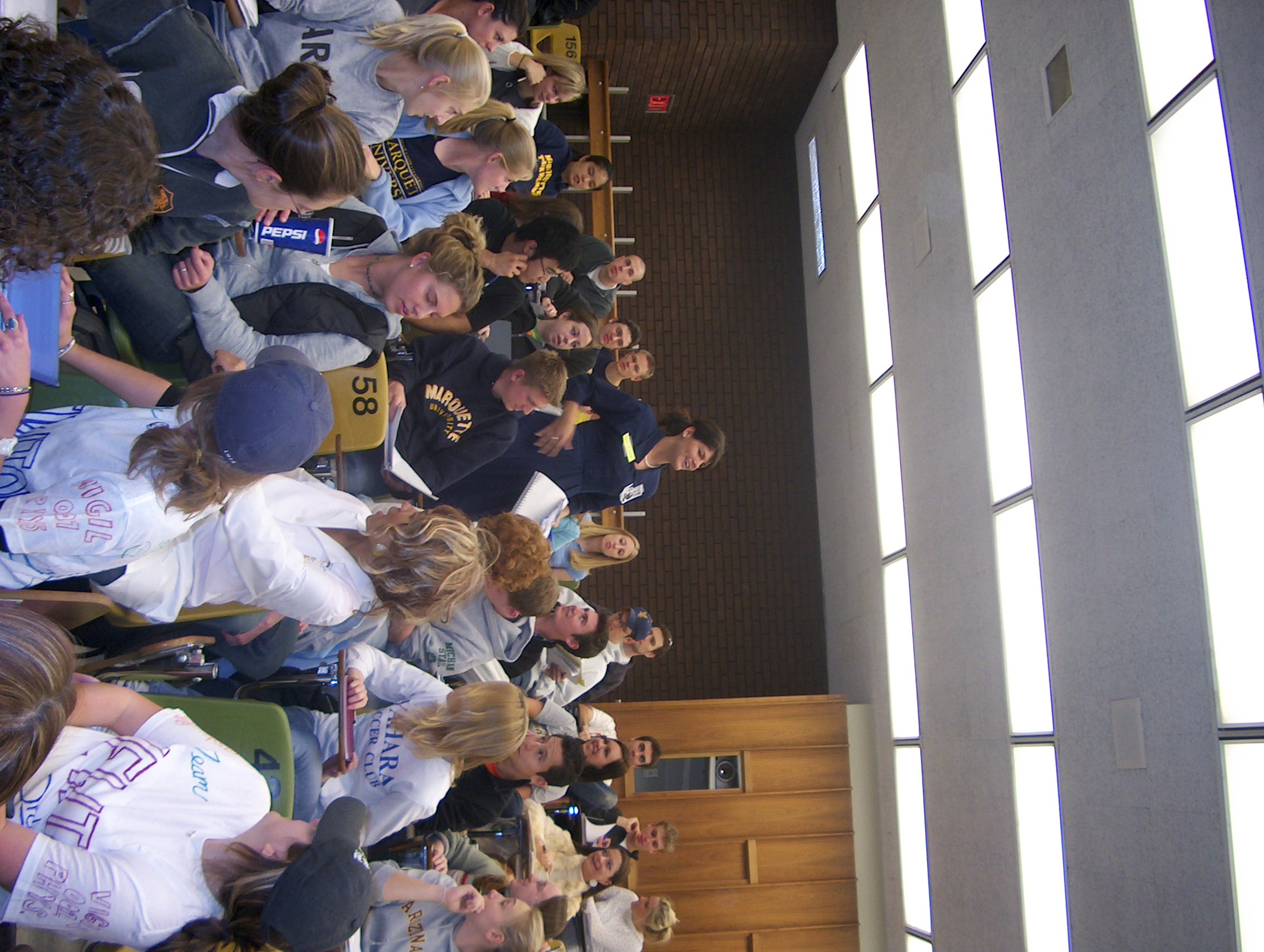 2002
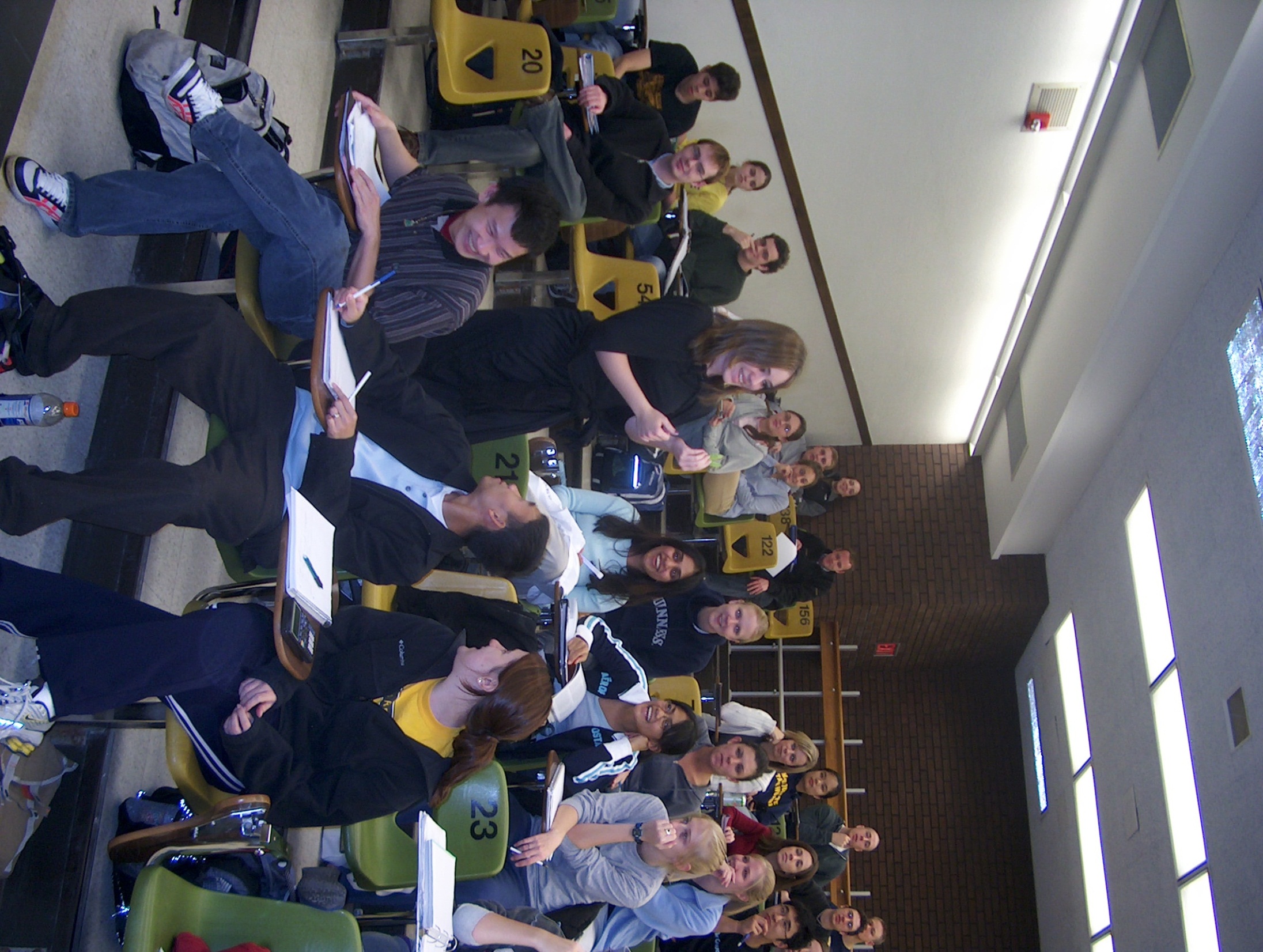 2002
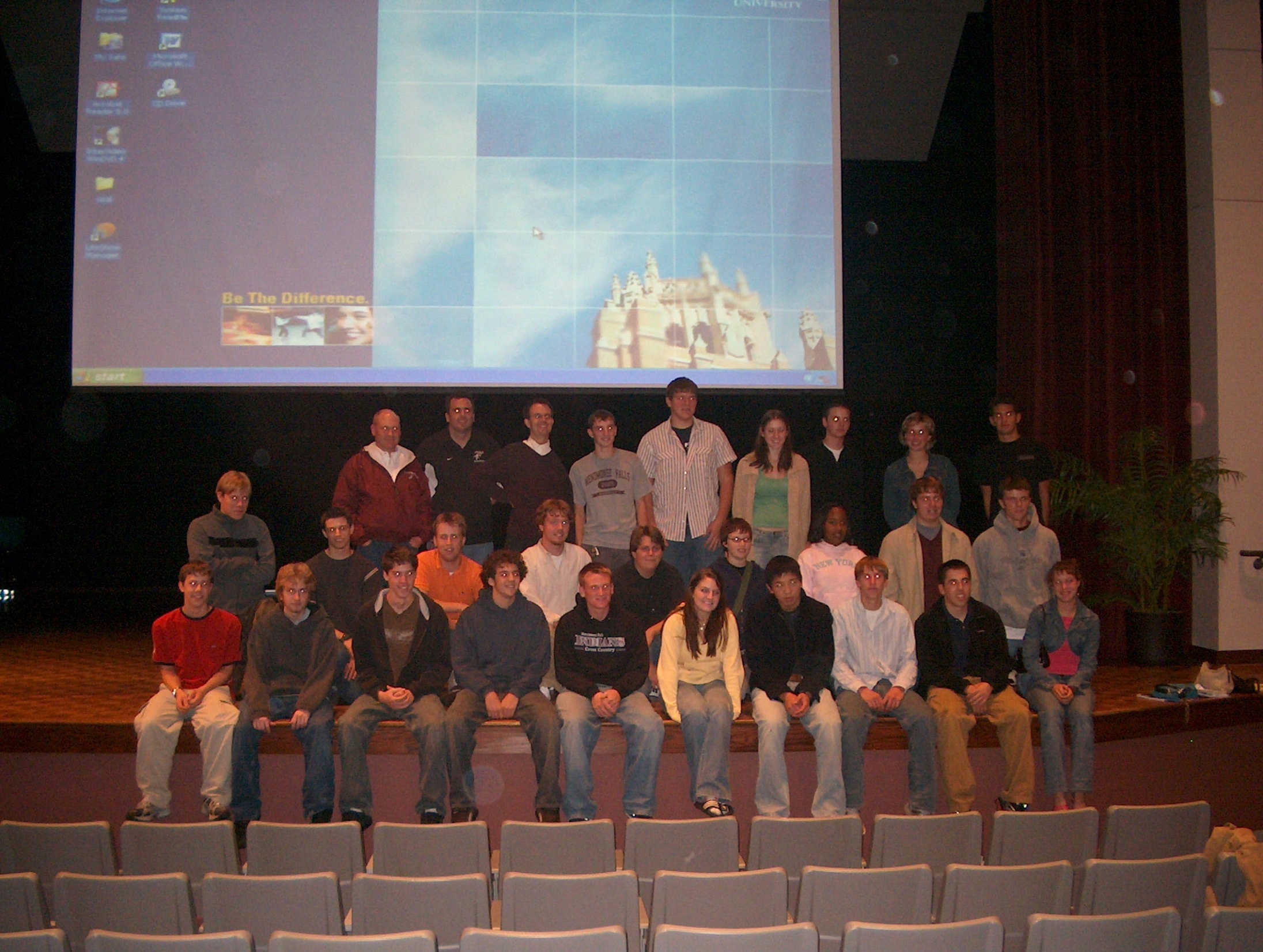 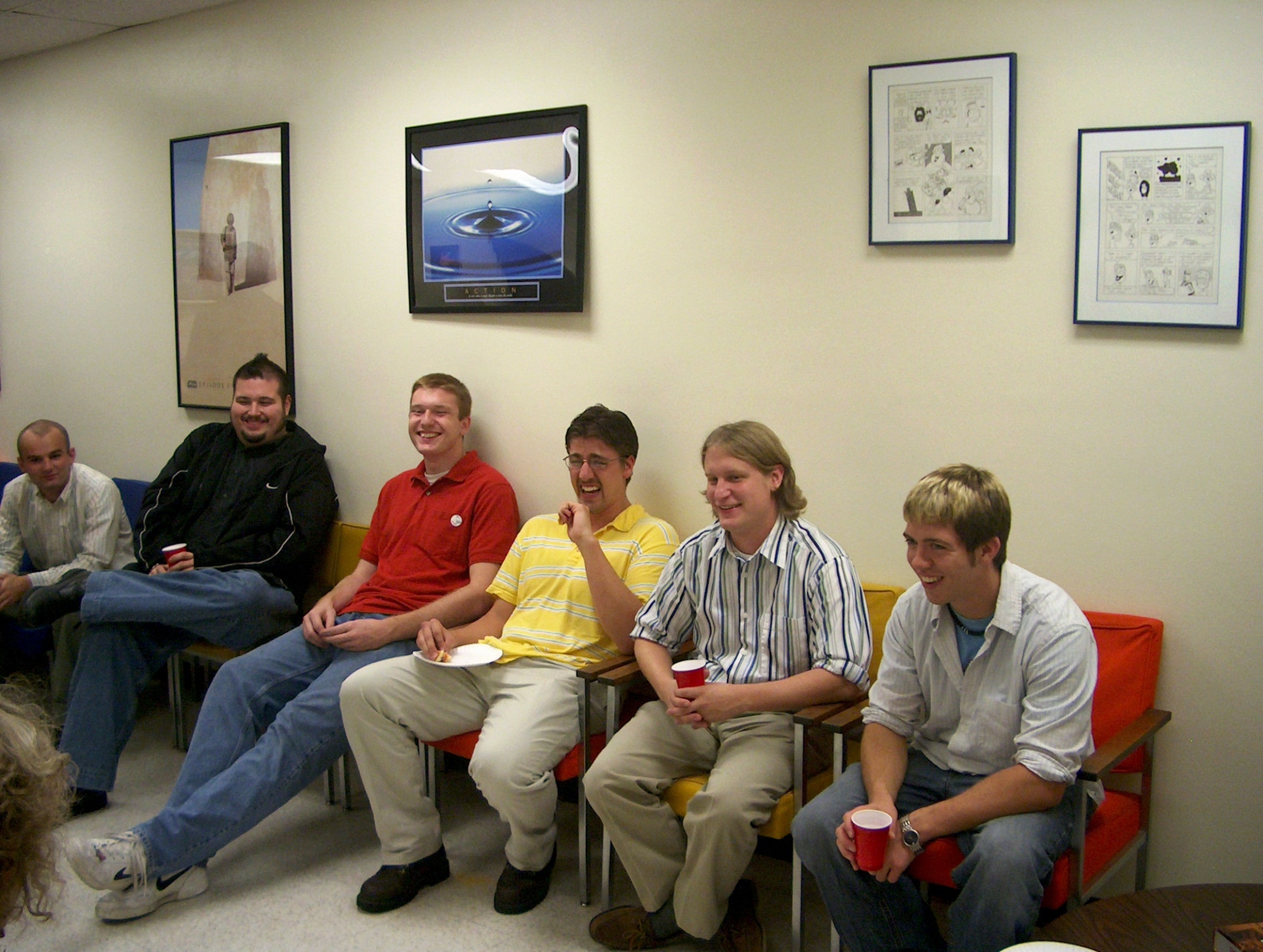 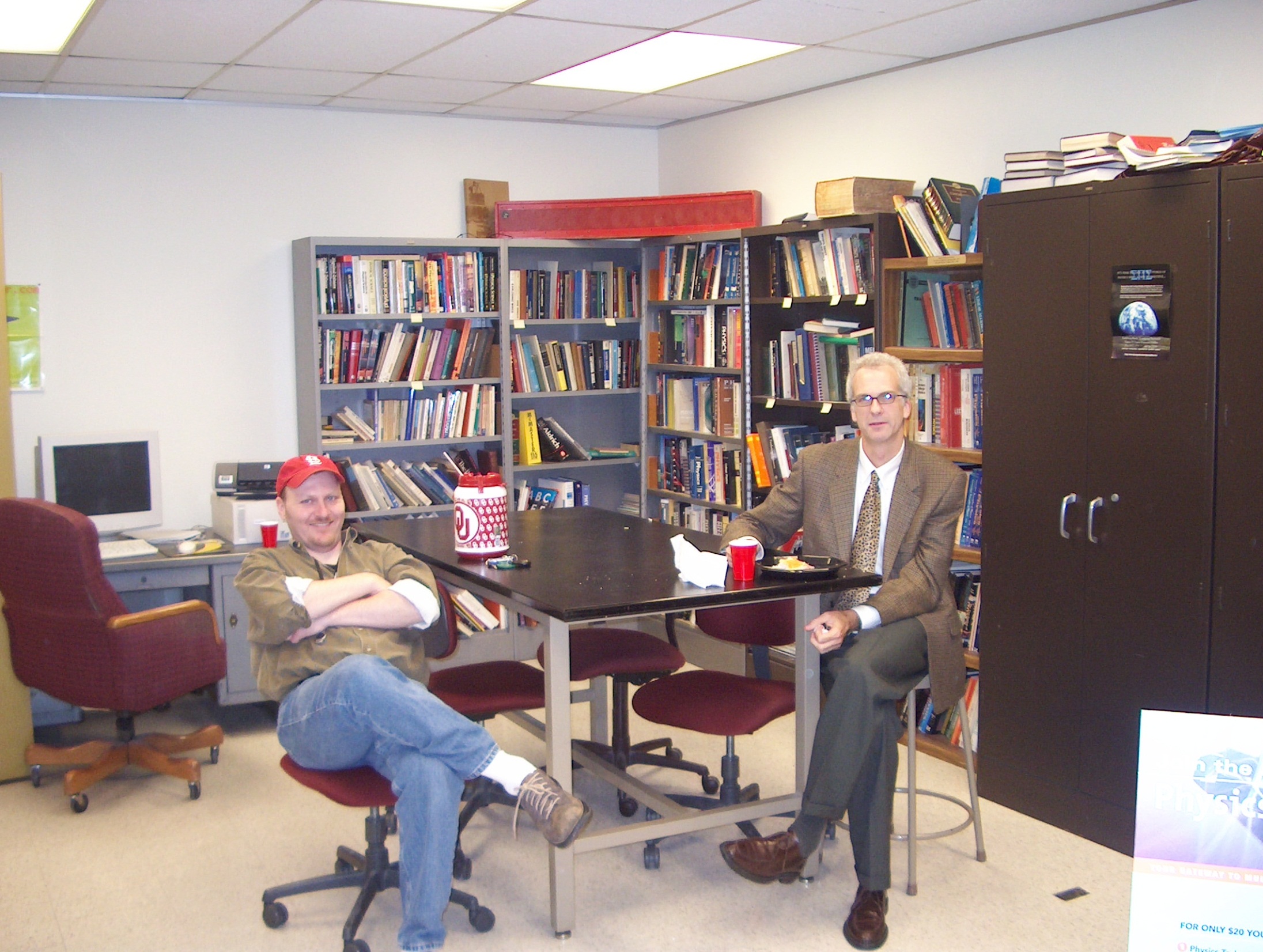 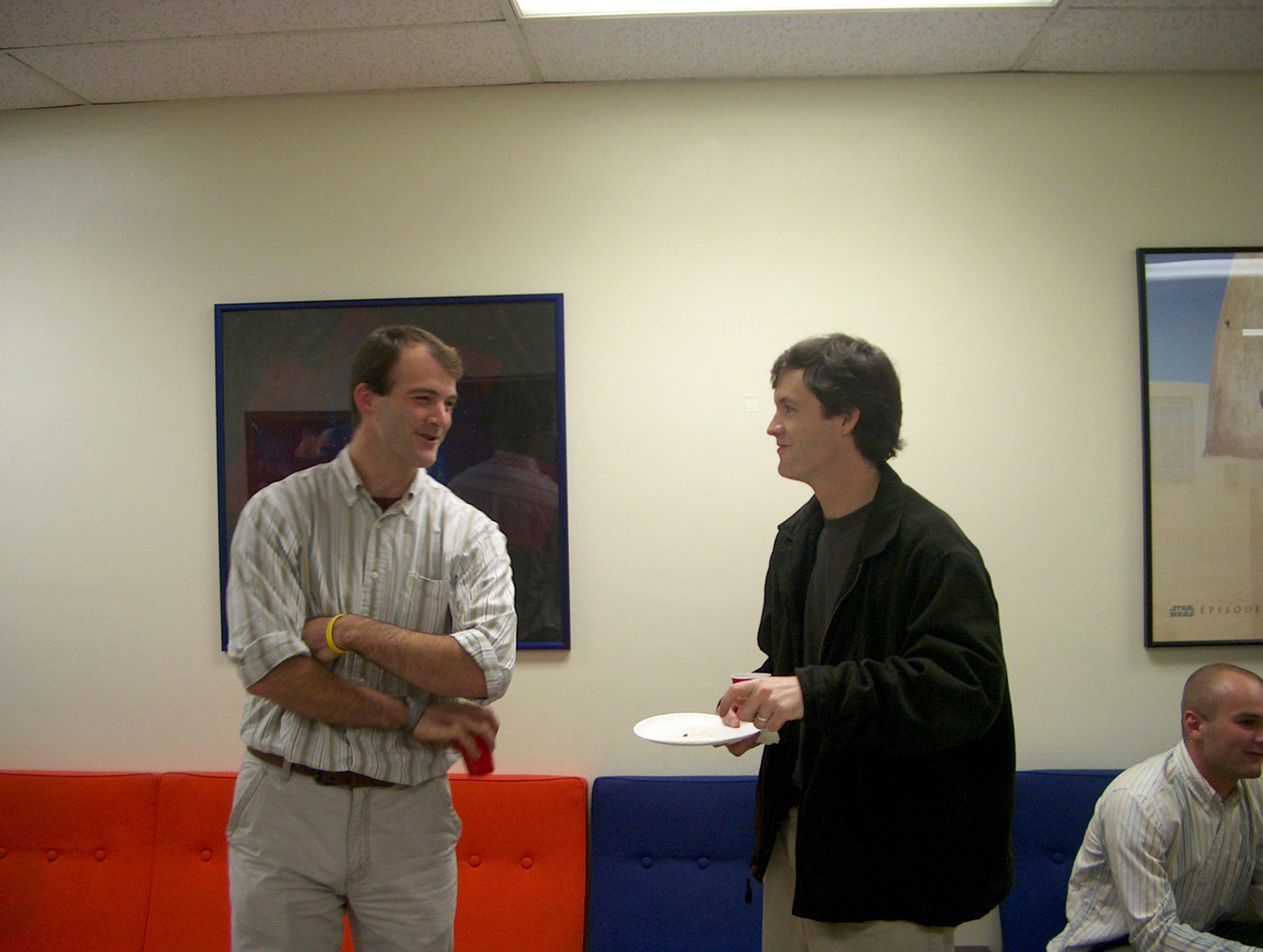 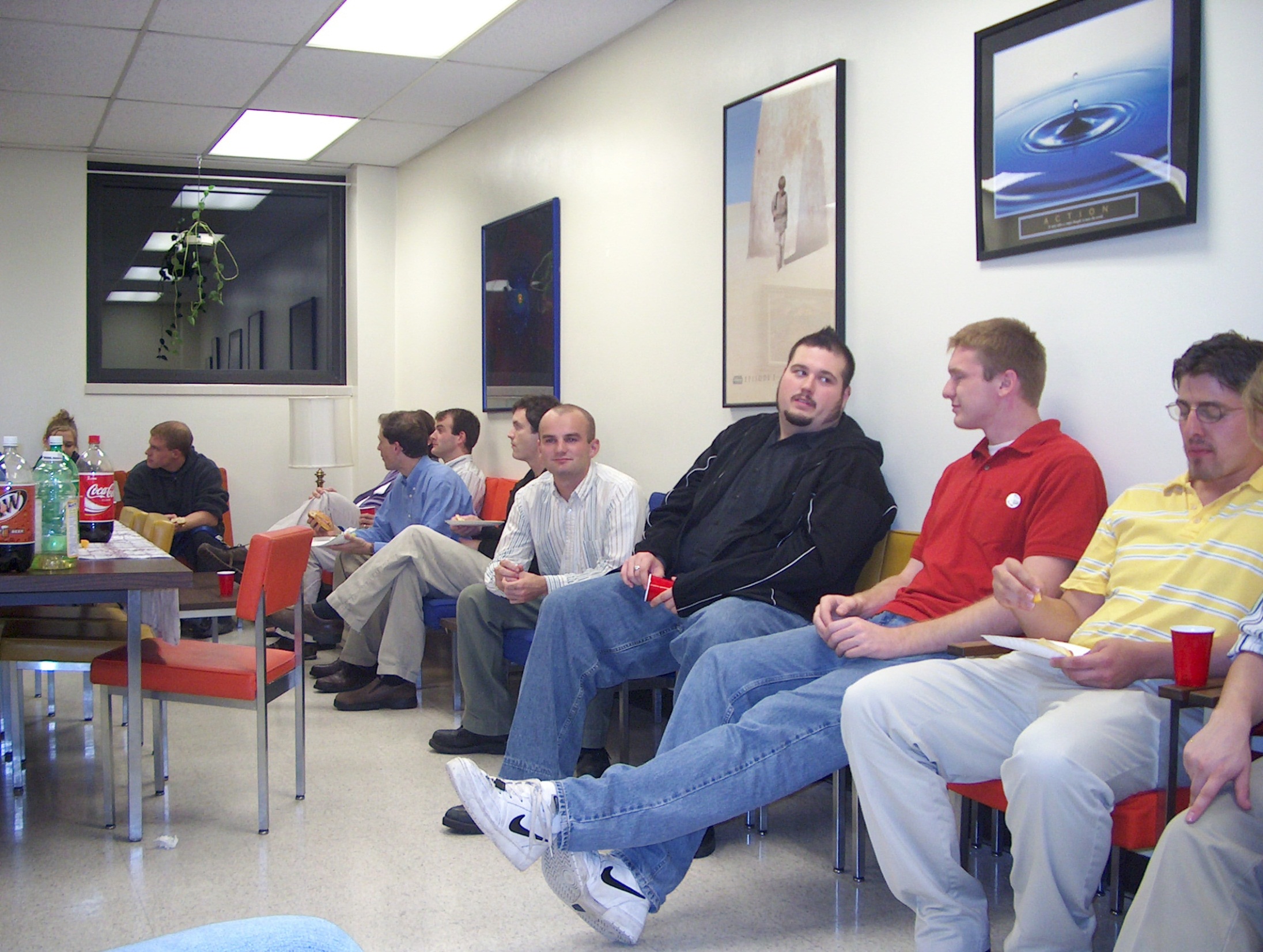 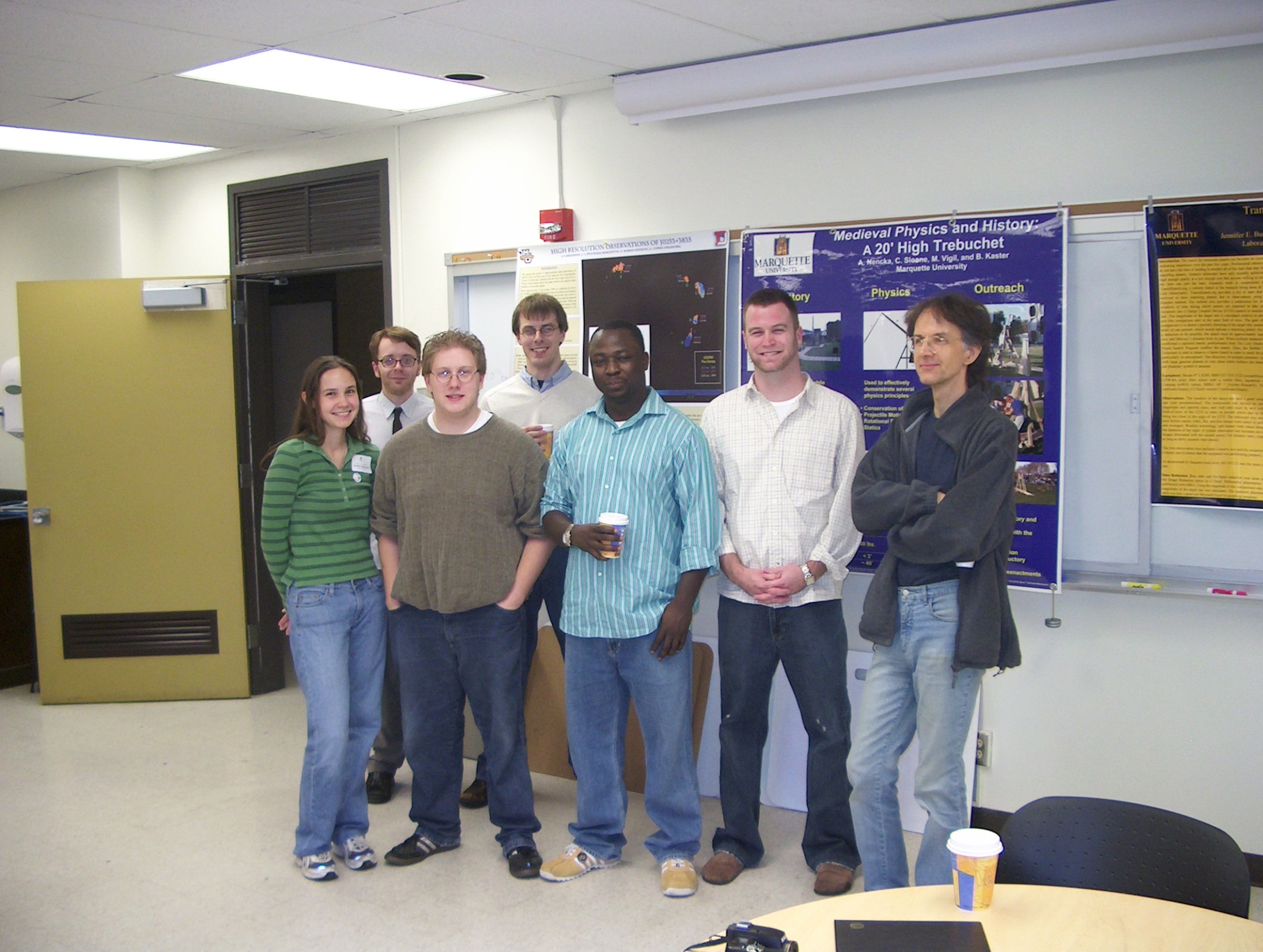 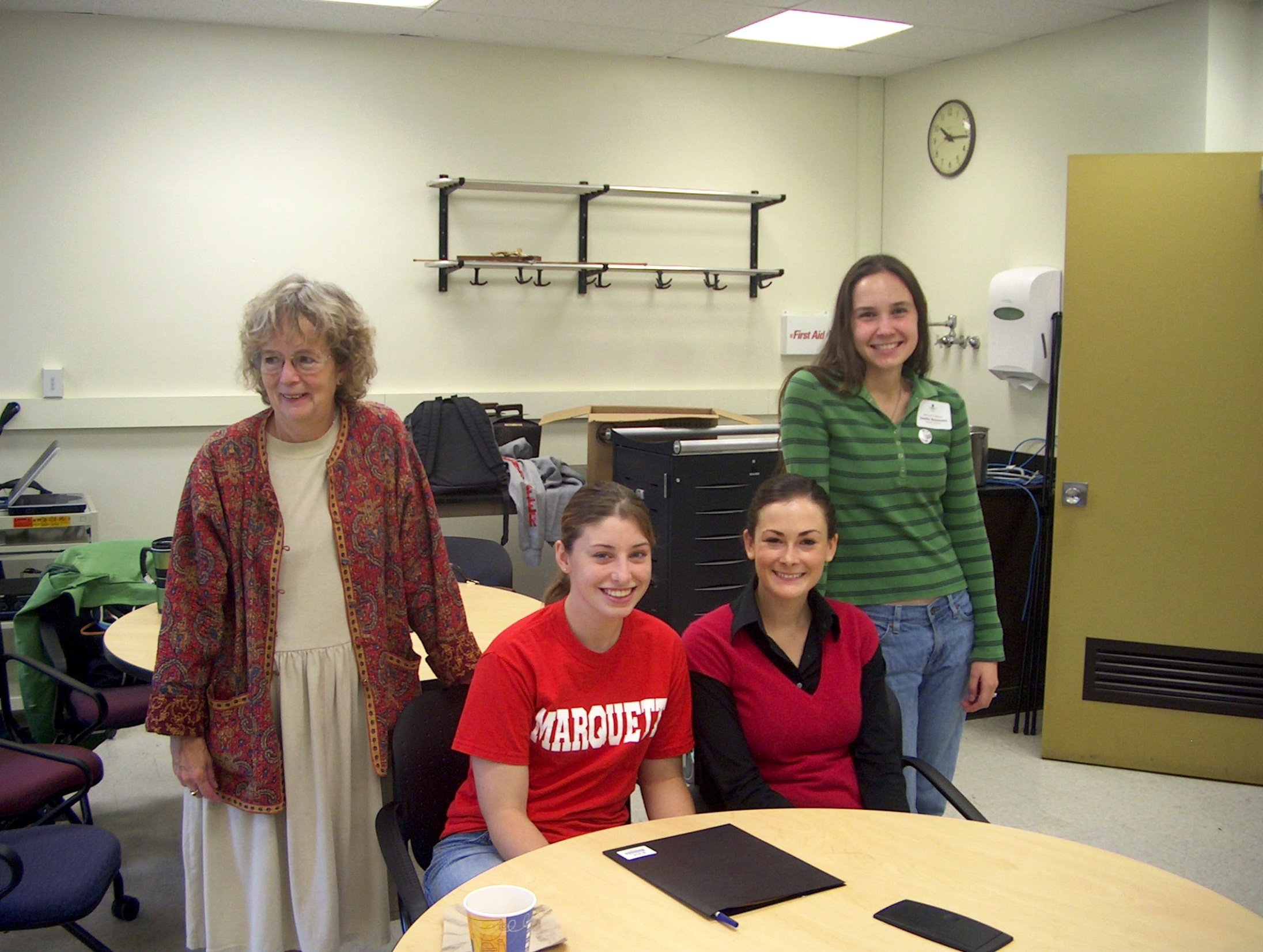 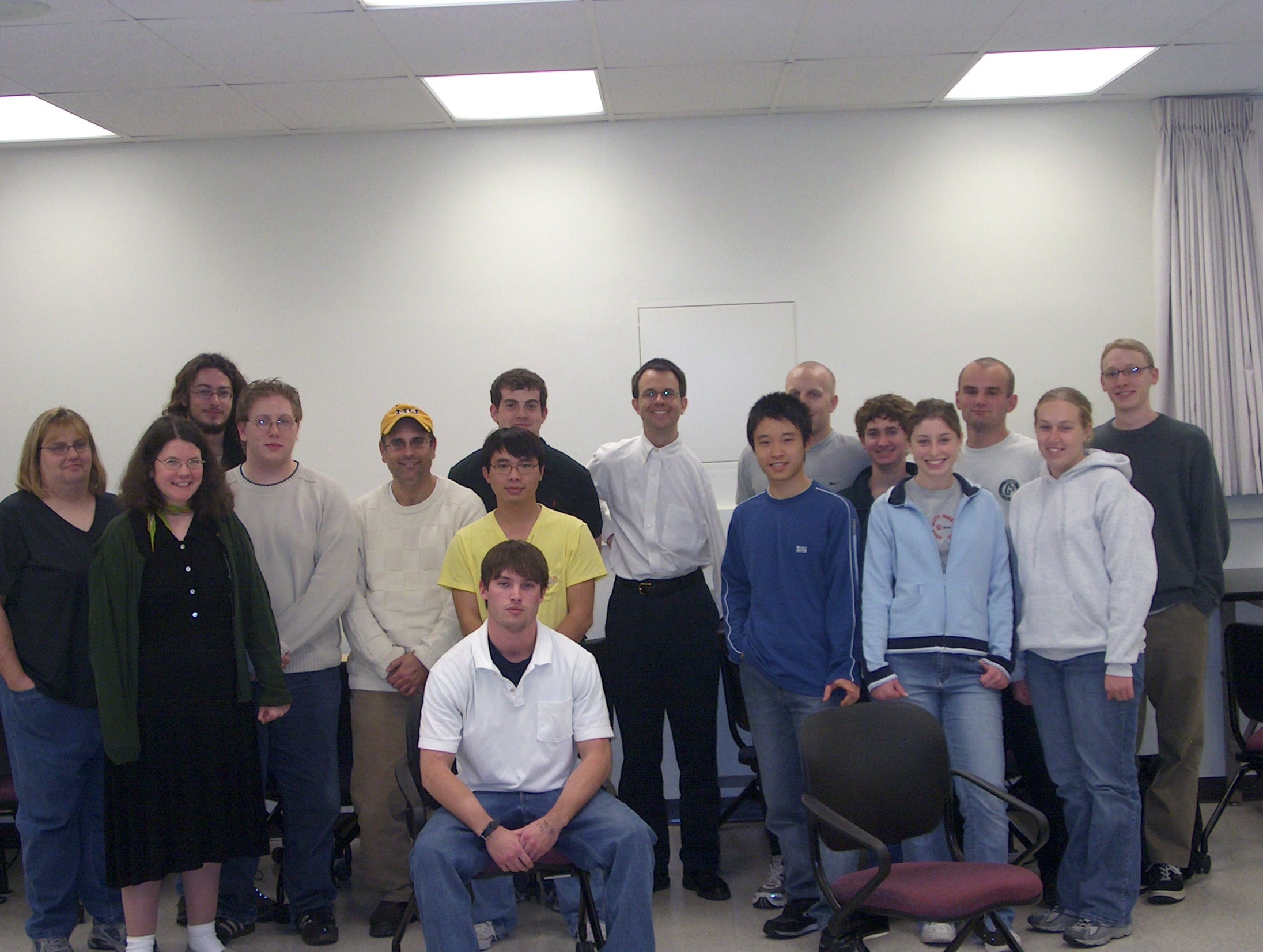 2002
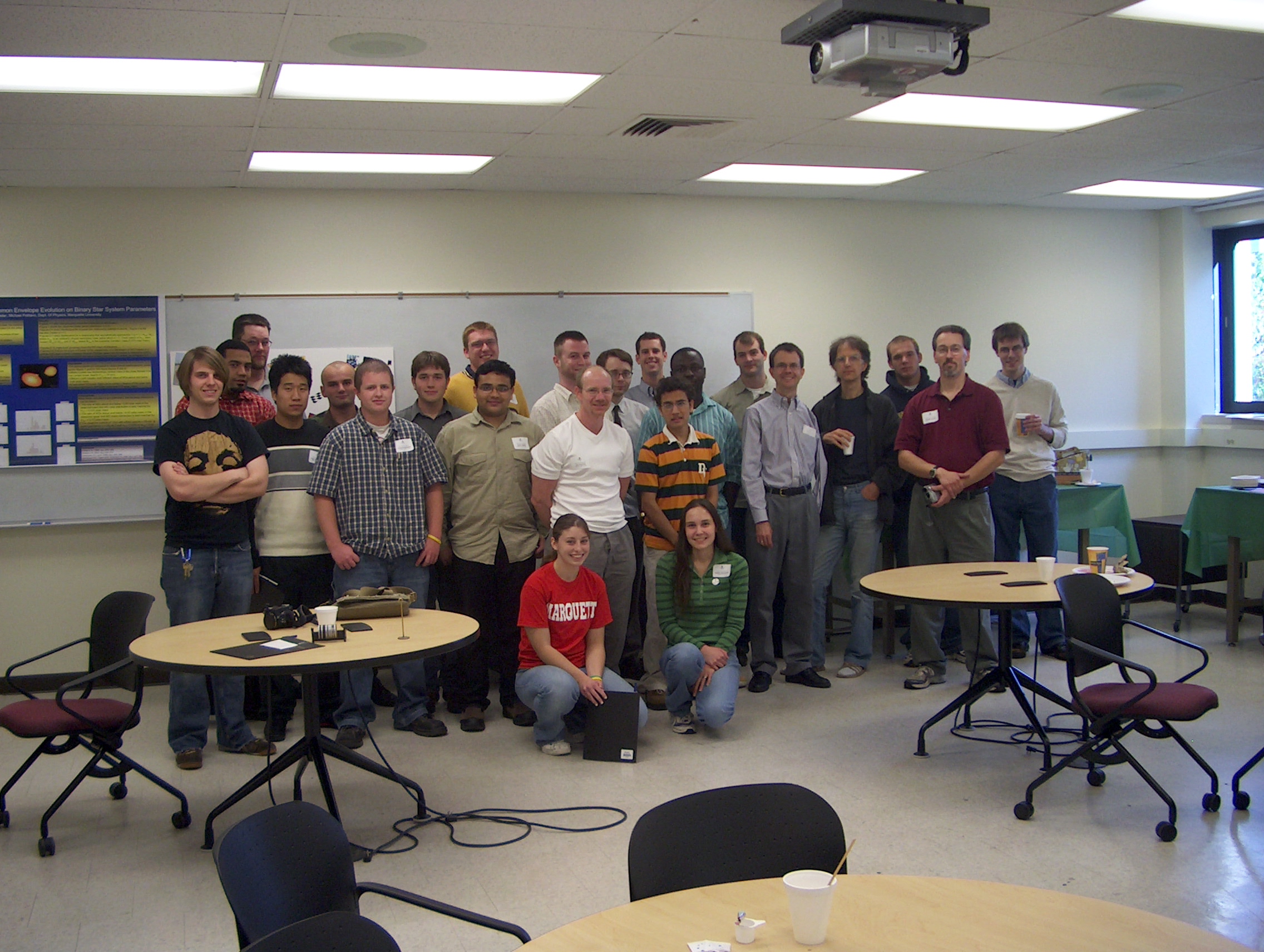 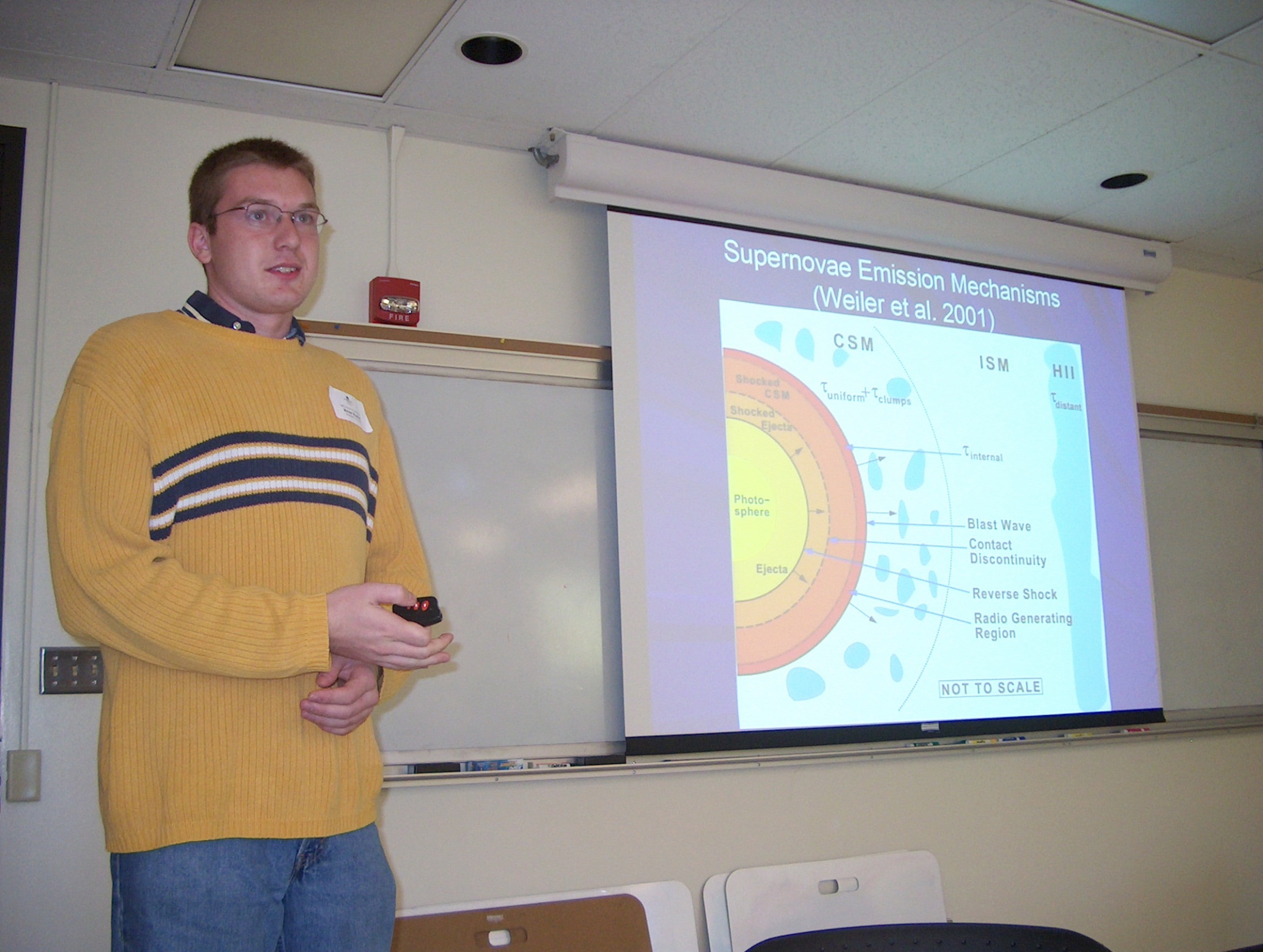 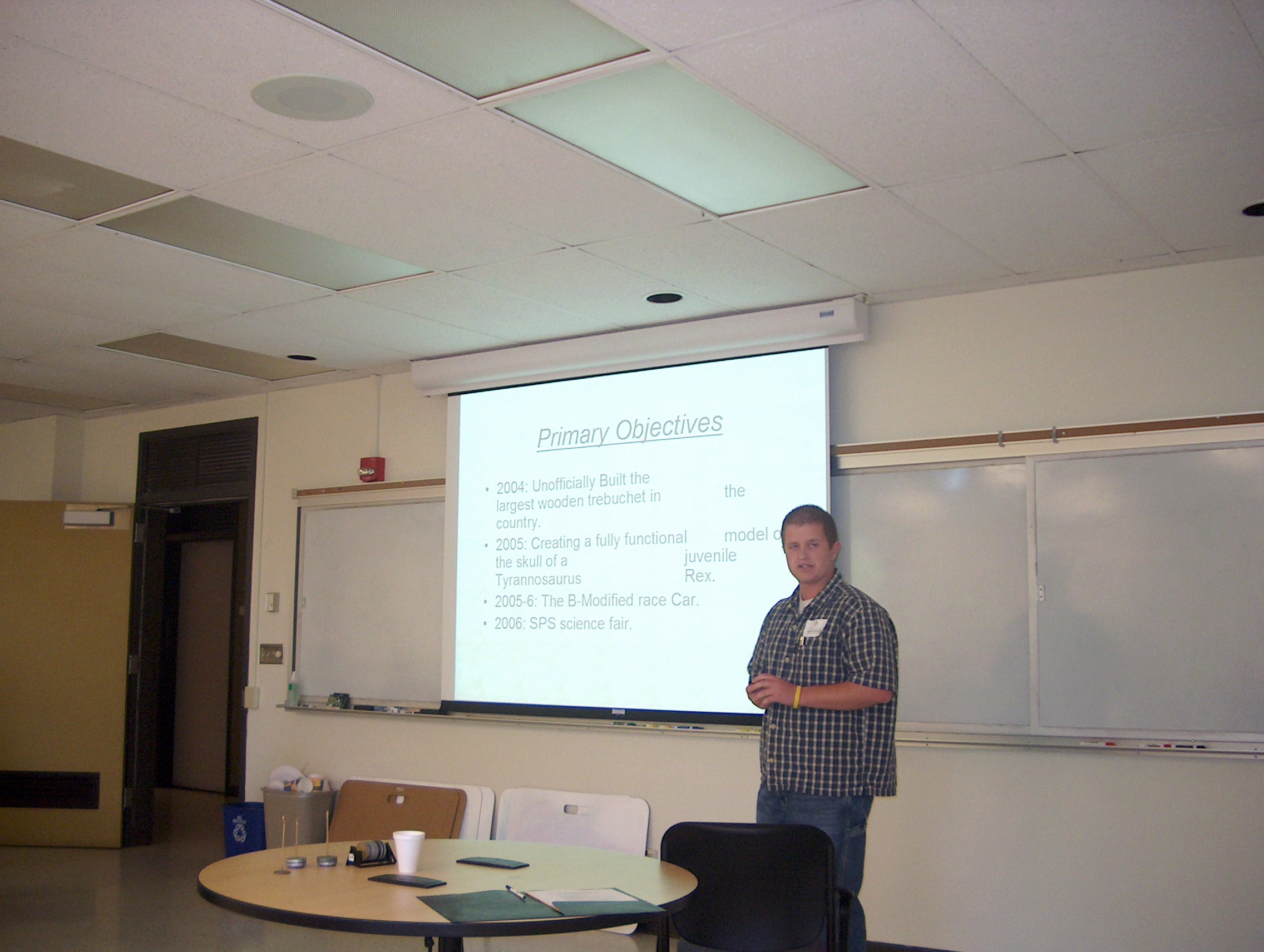 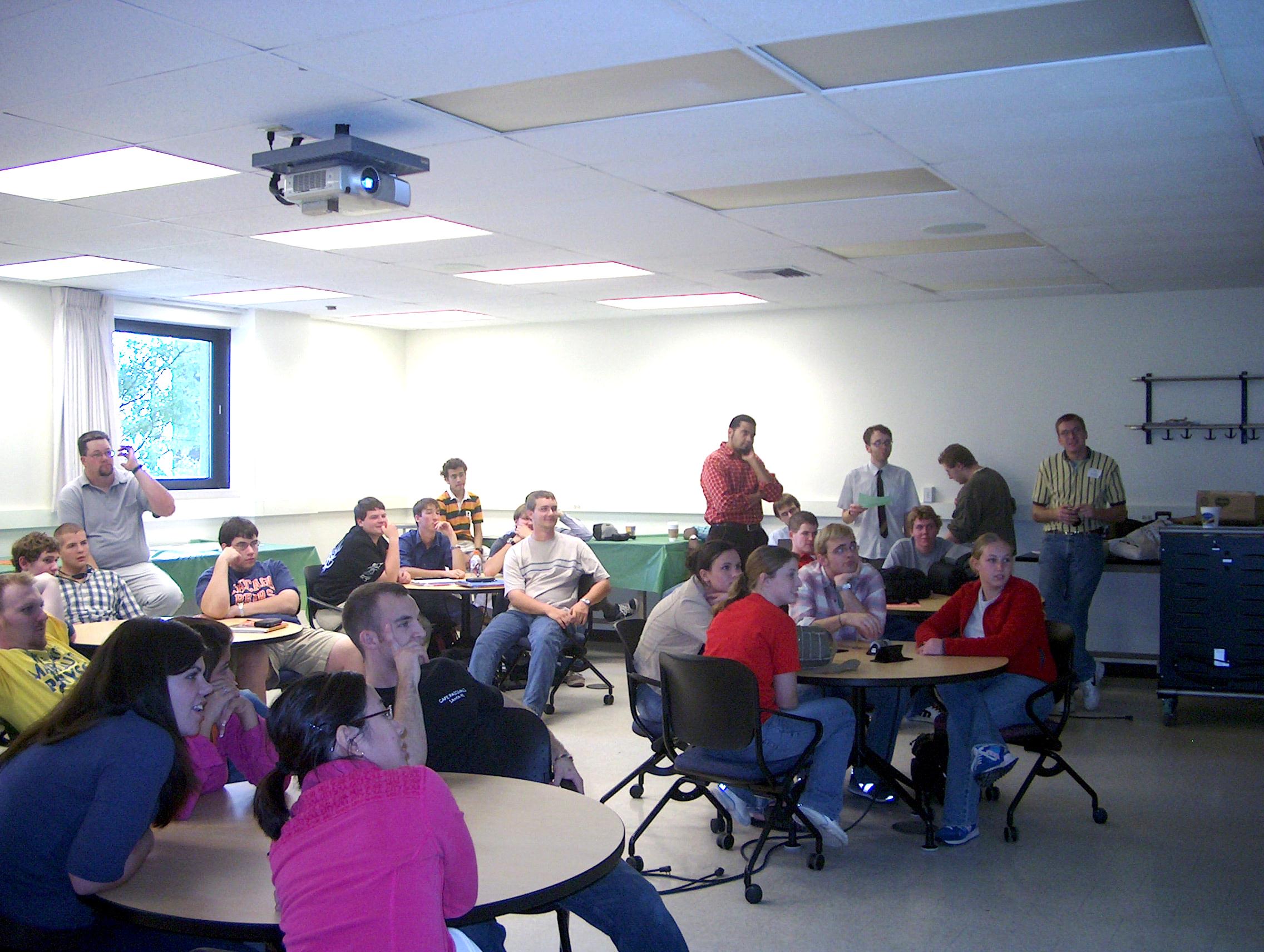 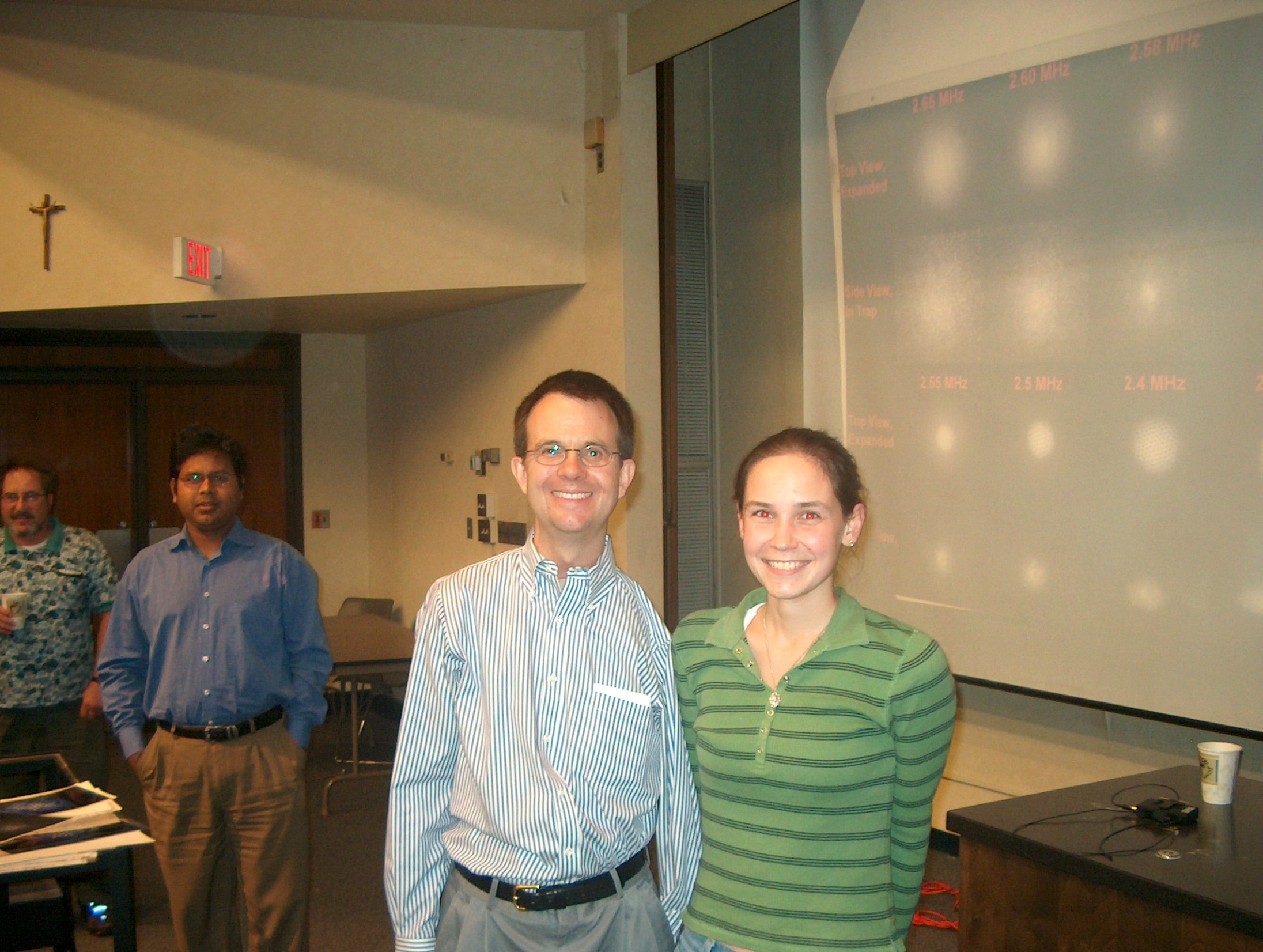 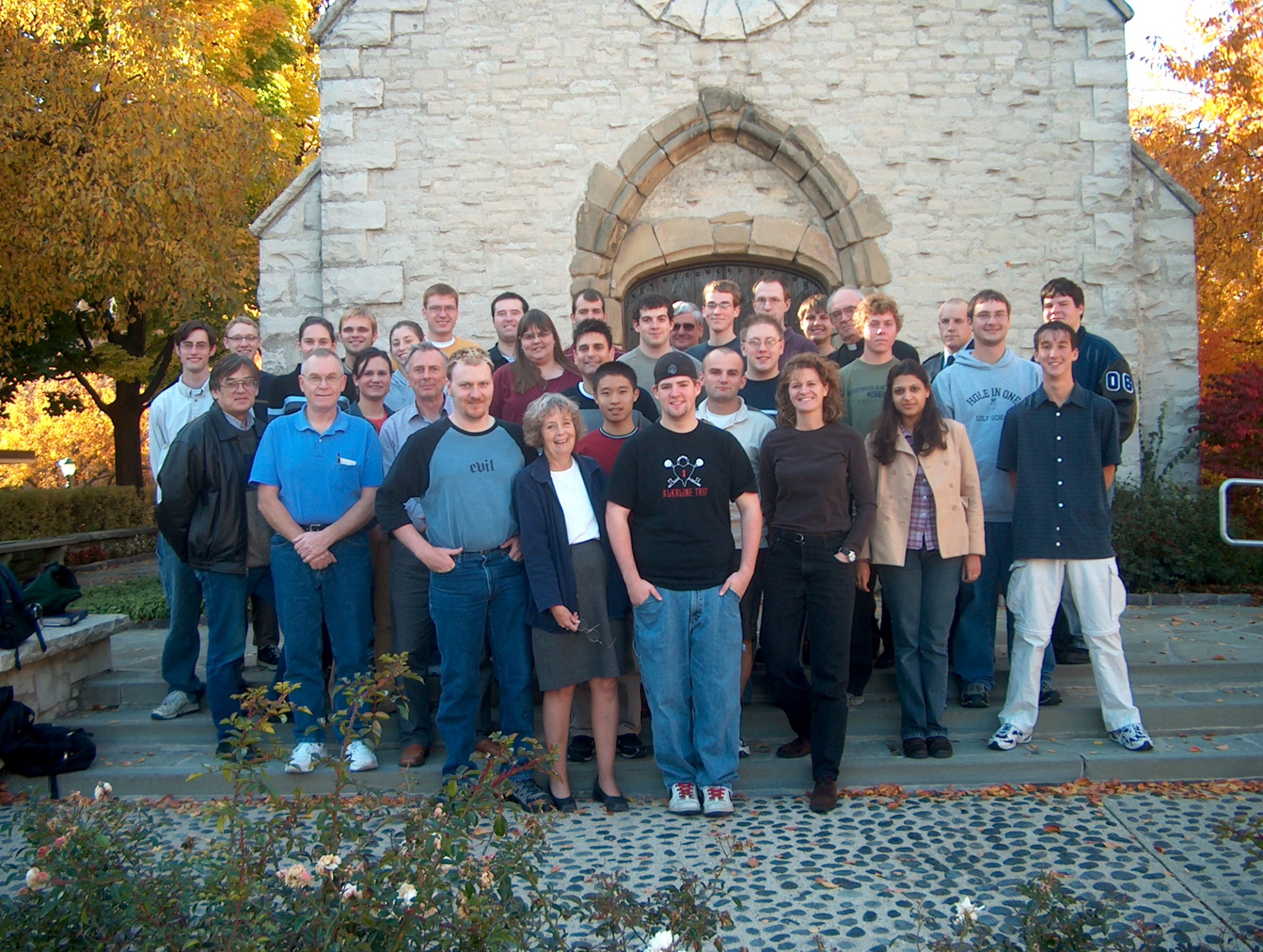 Physics Department 2002
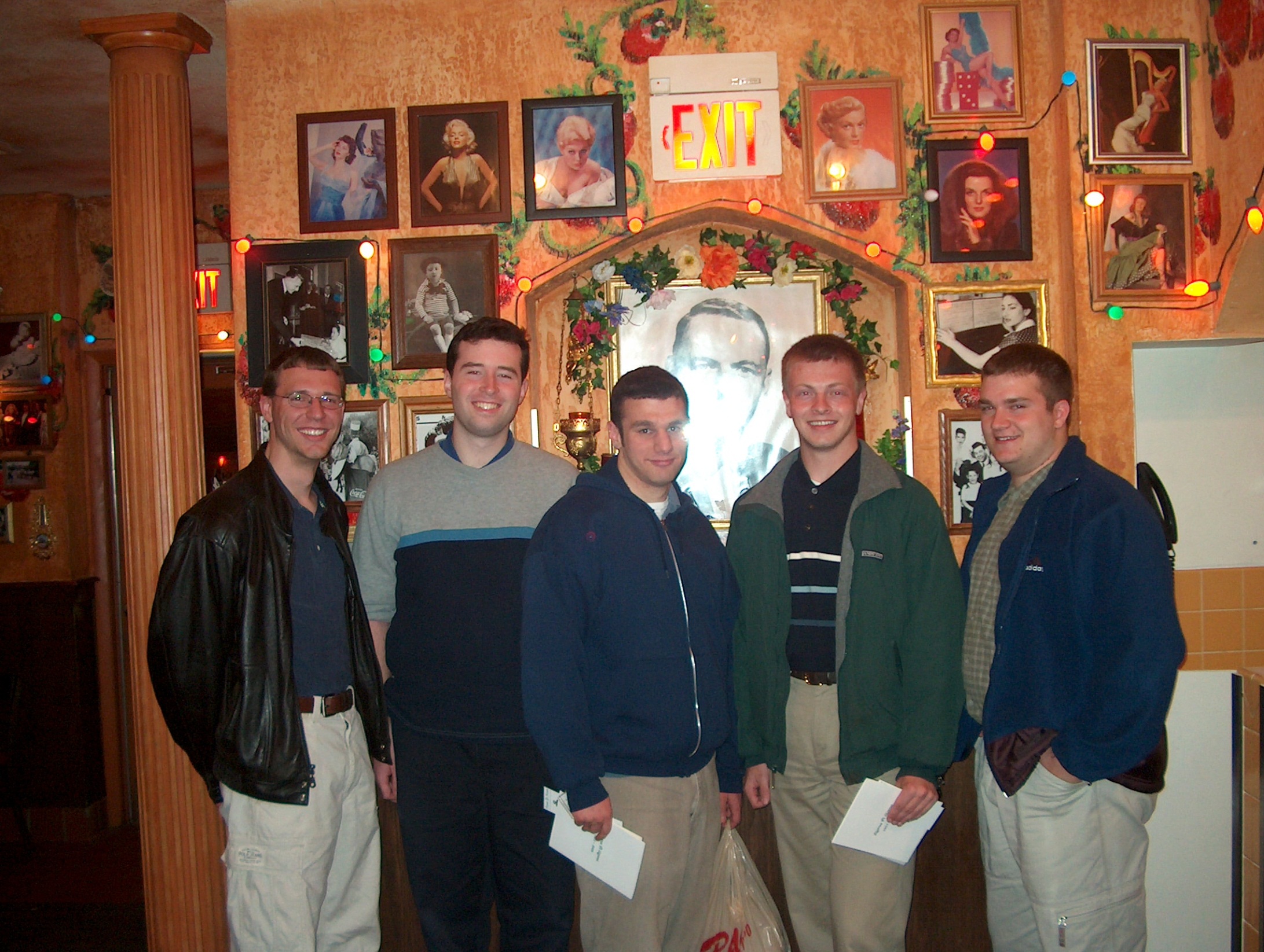 Awards Banquet 2003
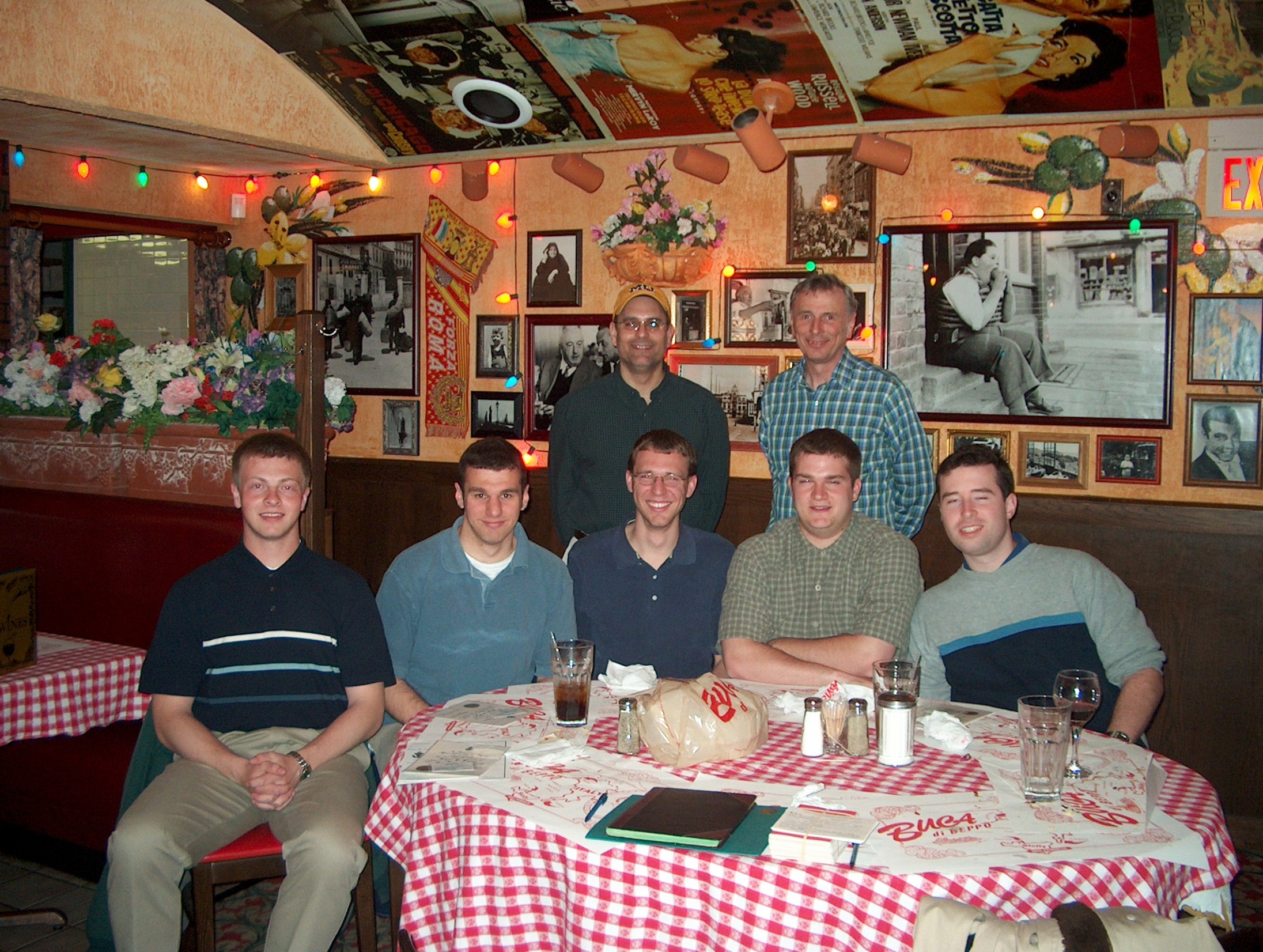 Awards Banquet 2003
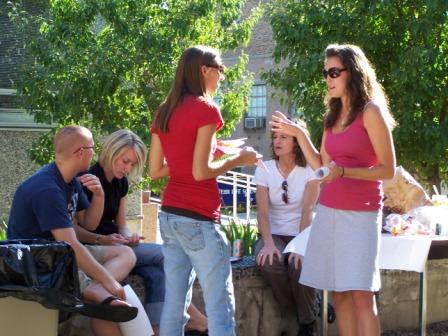 Summer Cookout
2008
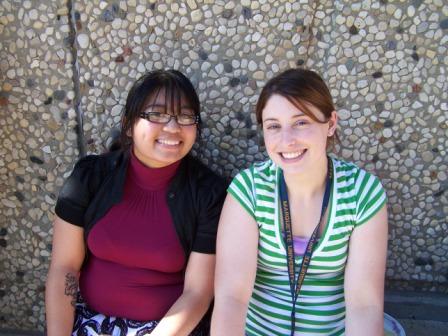 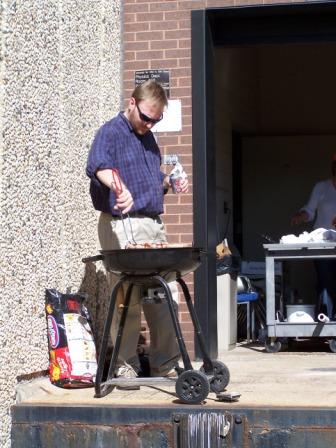 Summer Cookout
2008
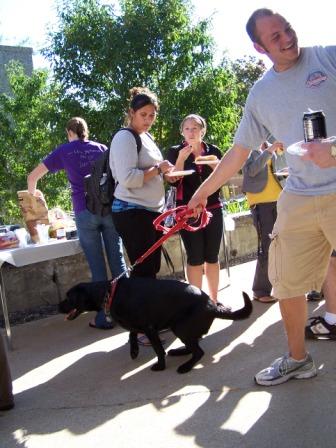 Summer Cookout
2008
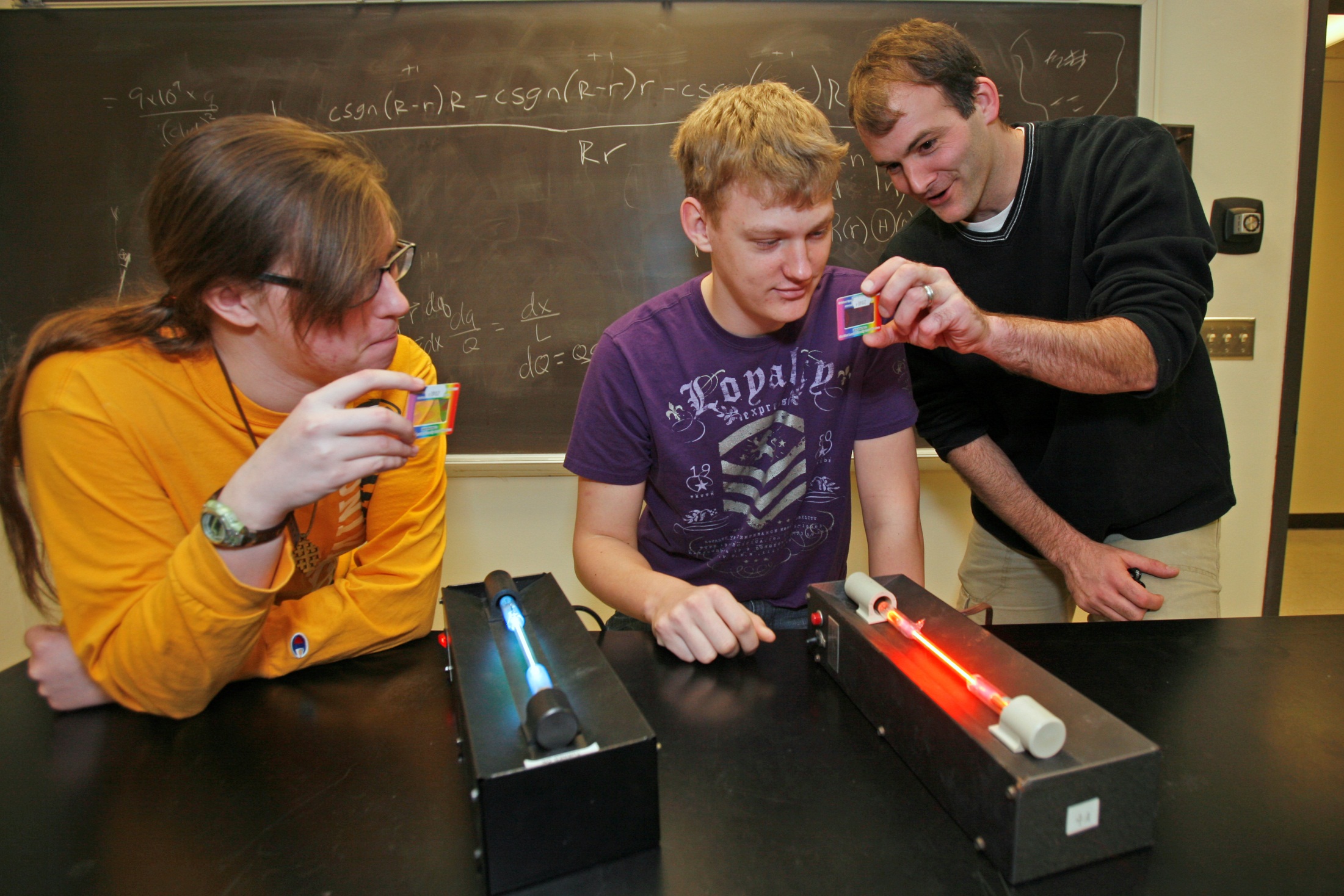 2011
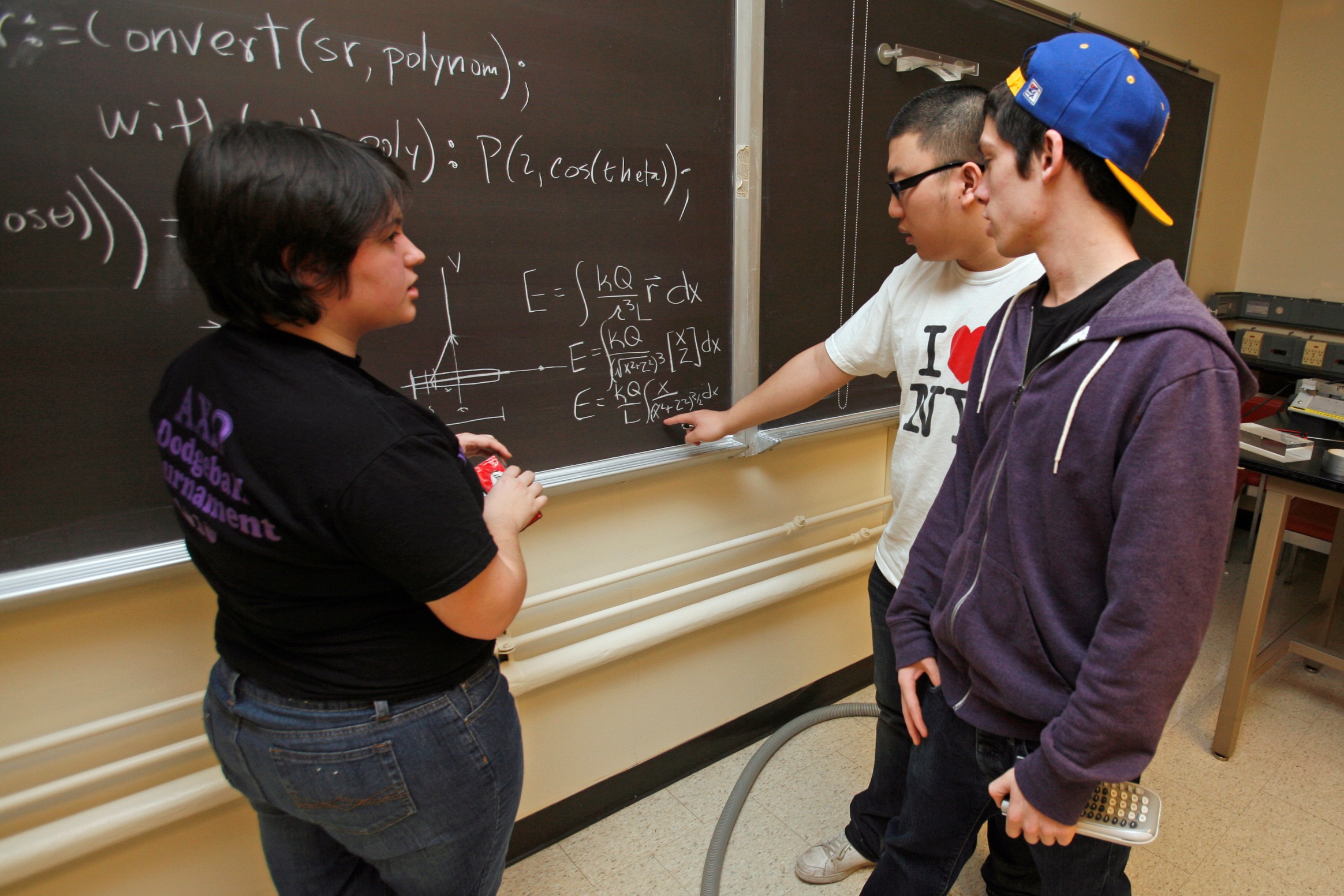 2011
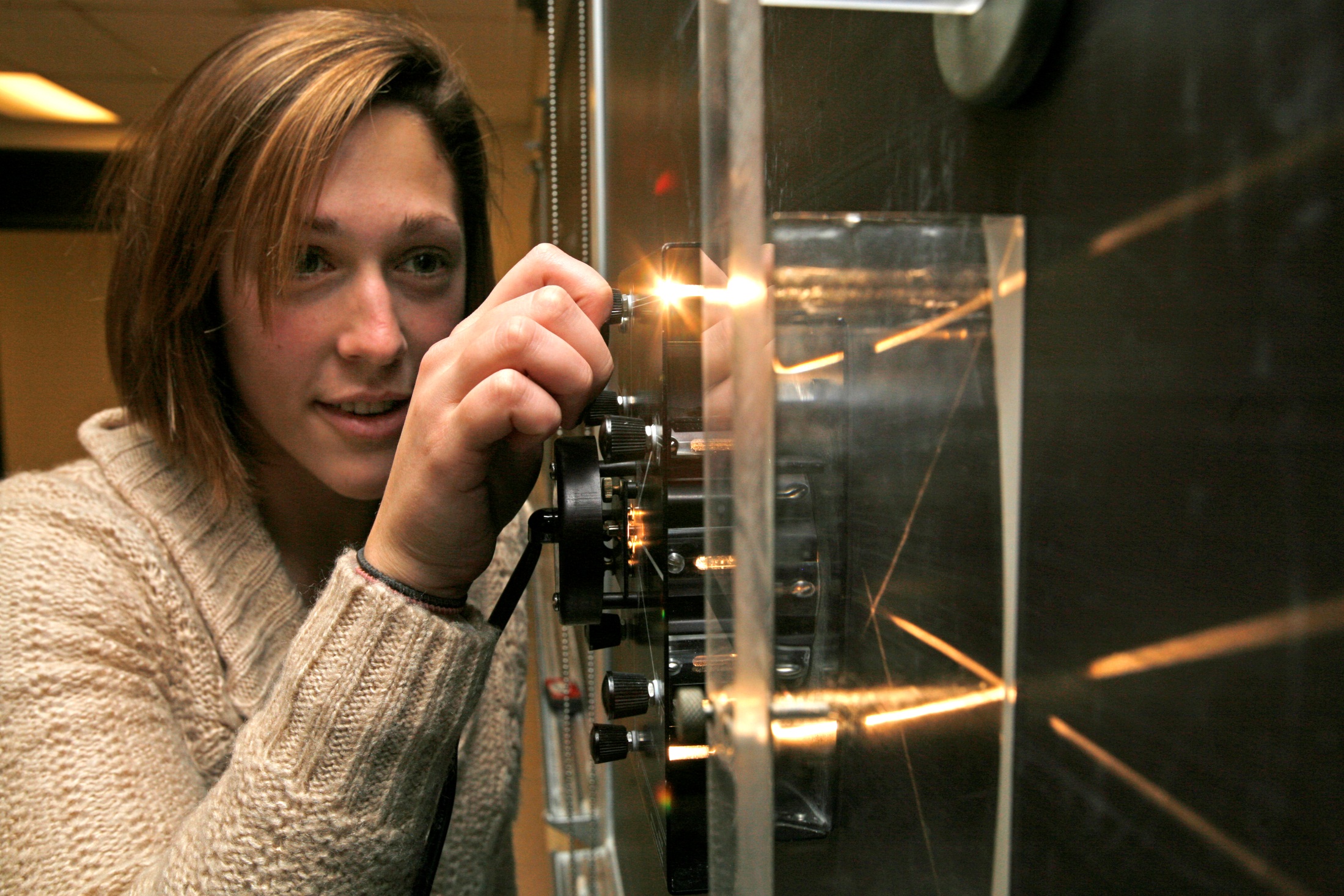 2011
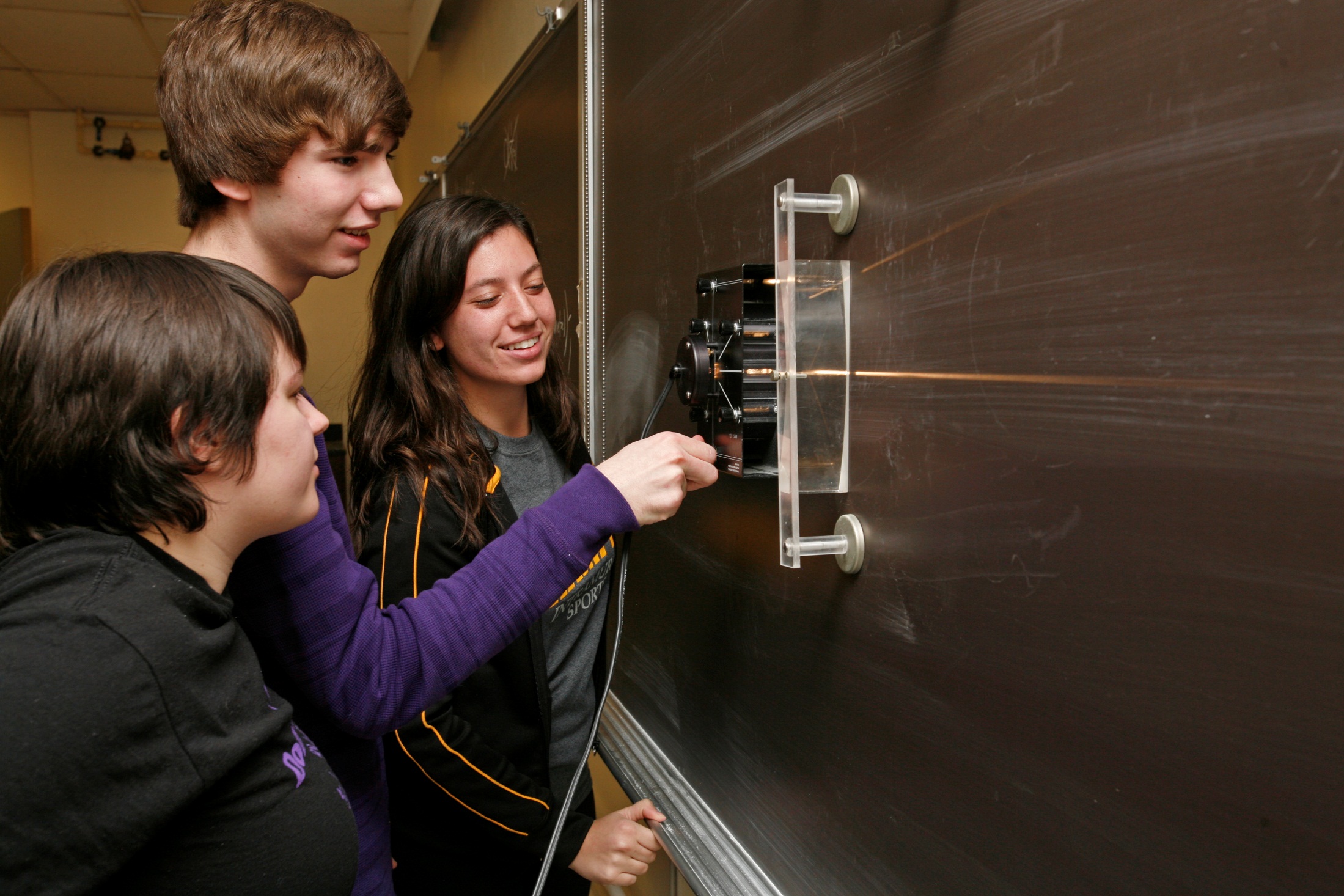 2011
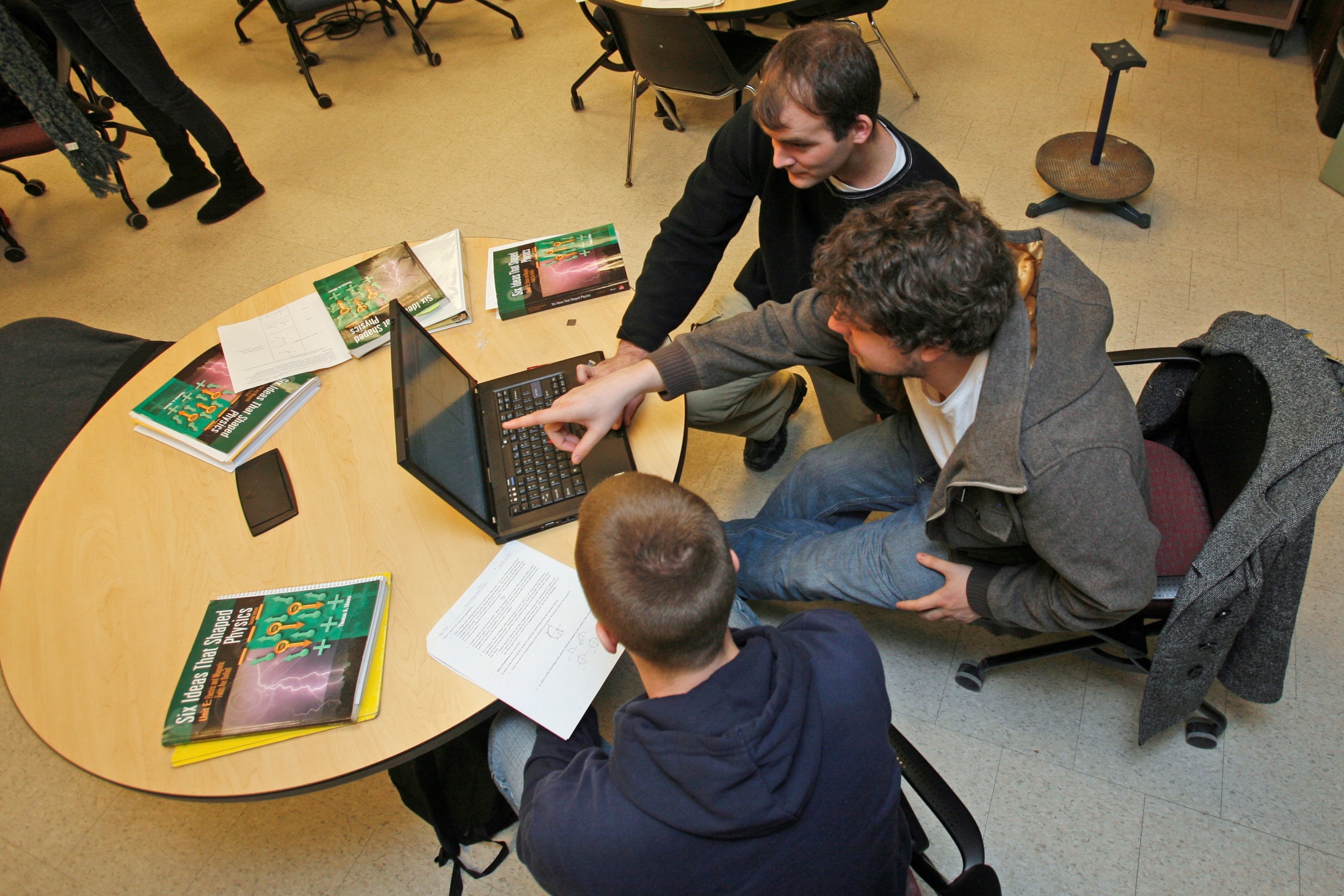 2011
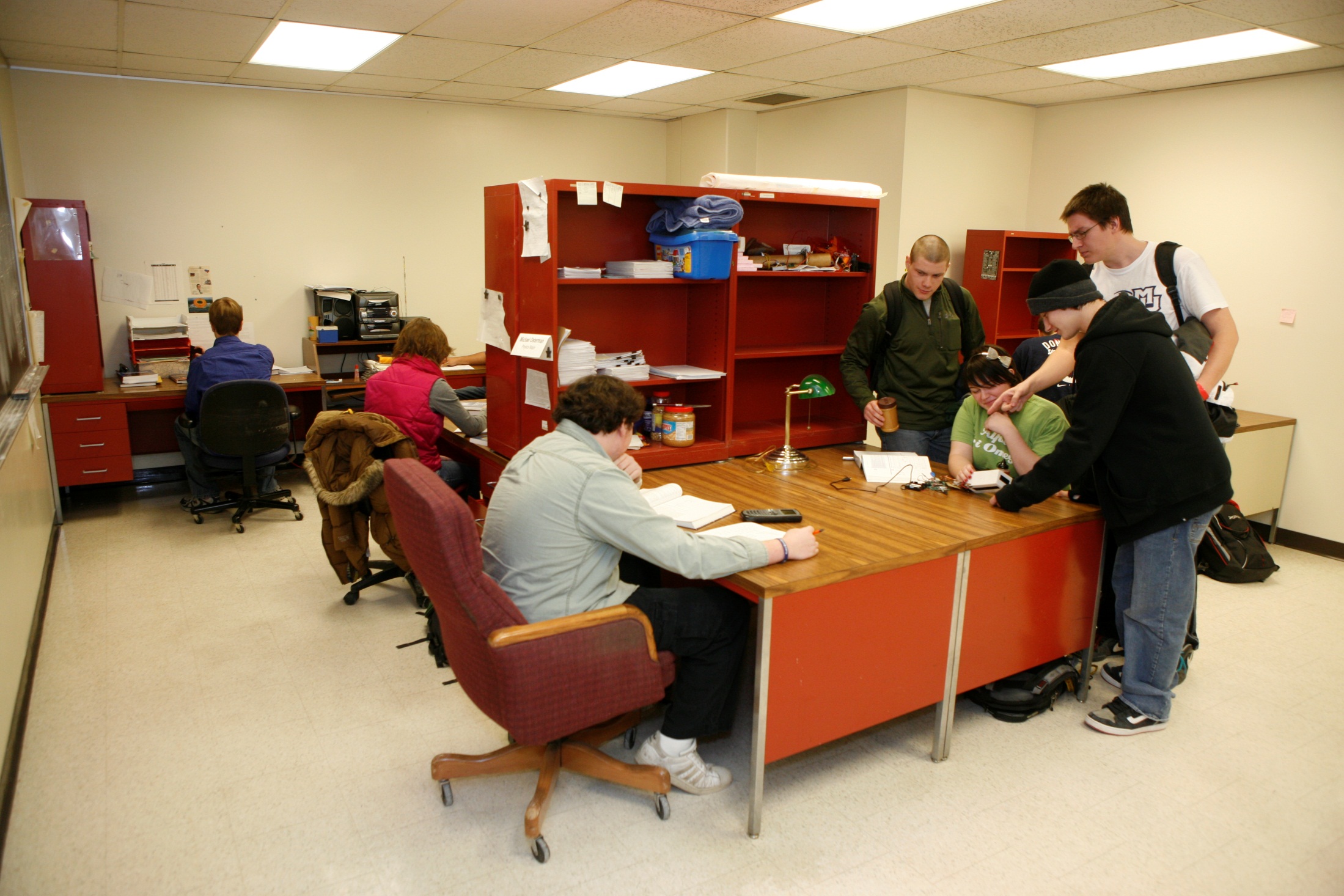 2011
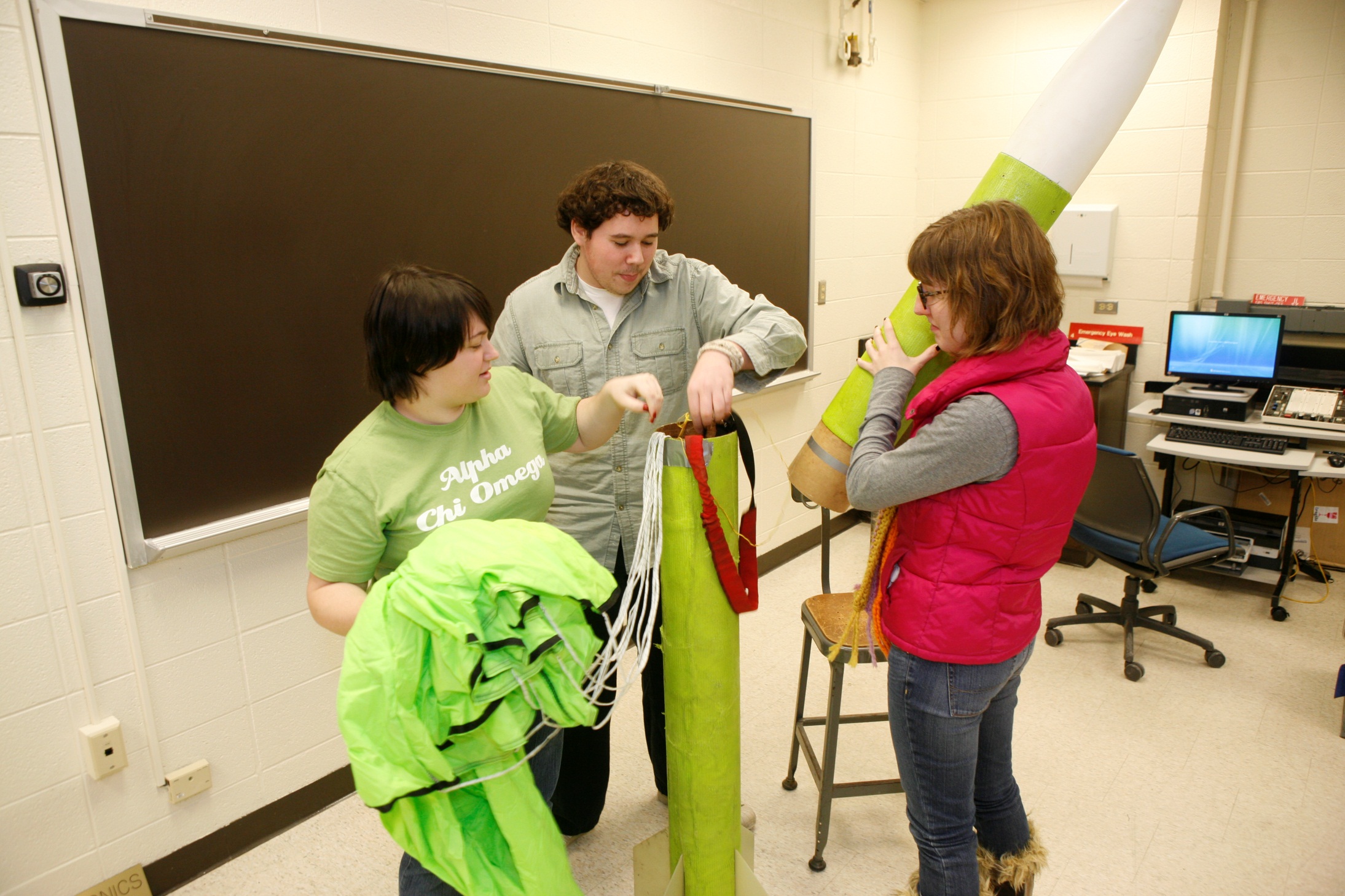 2011
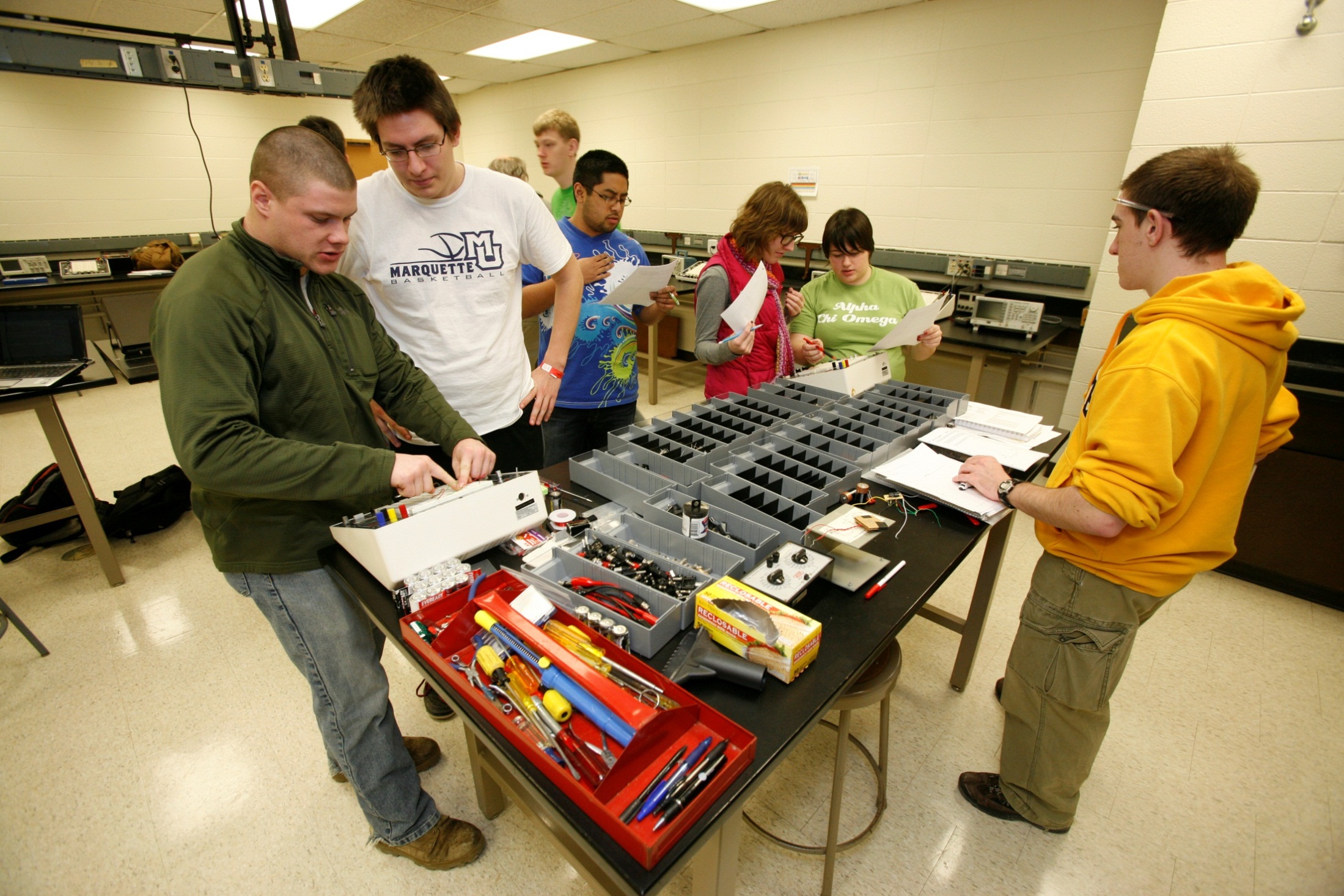 2011
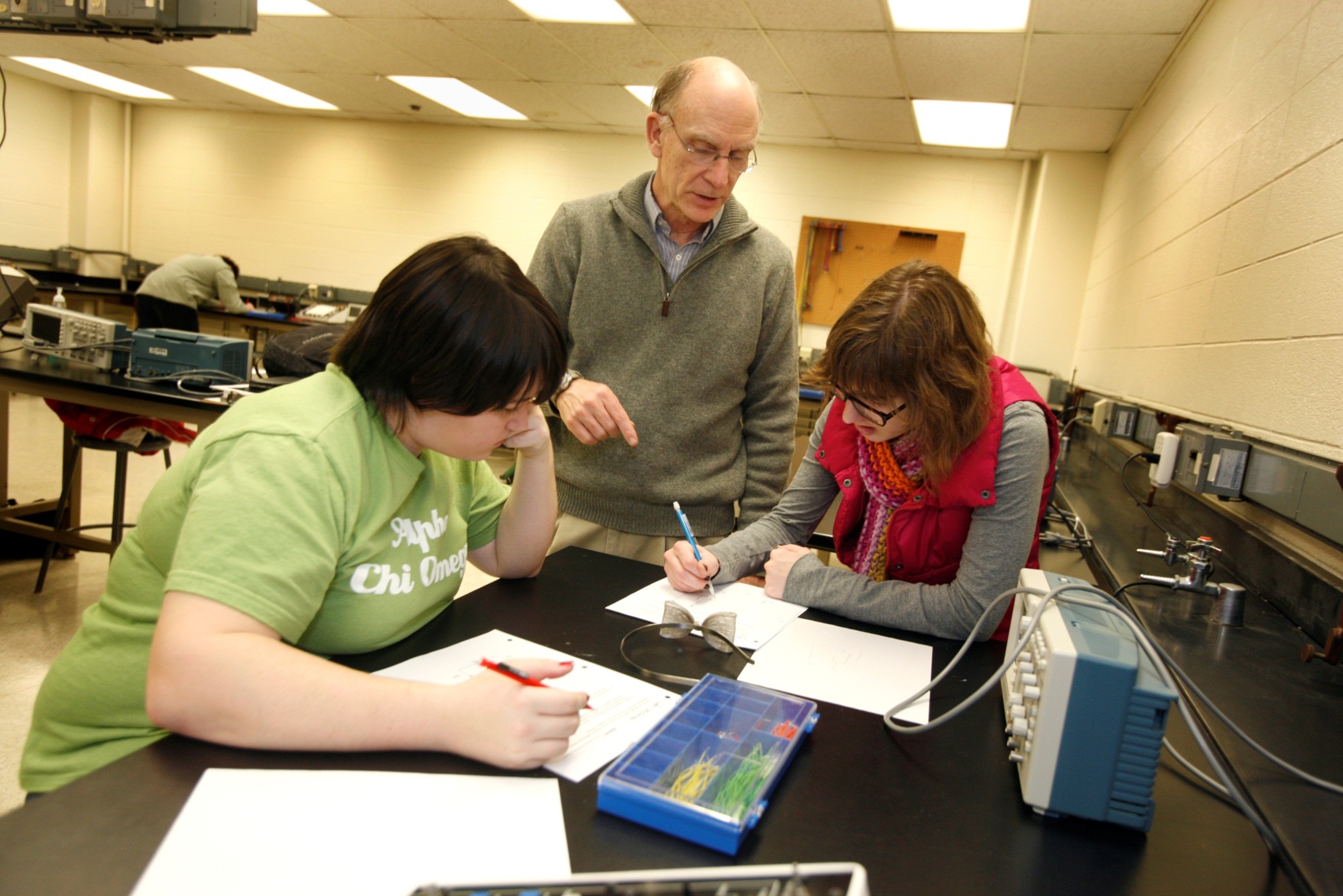 2011
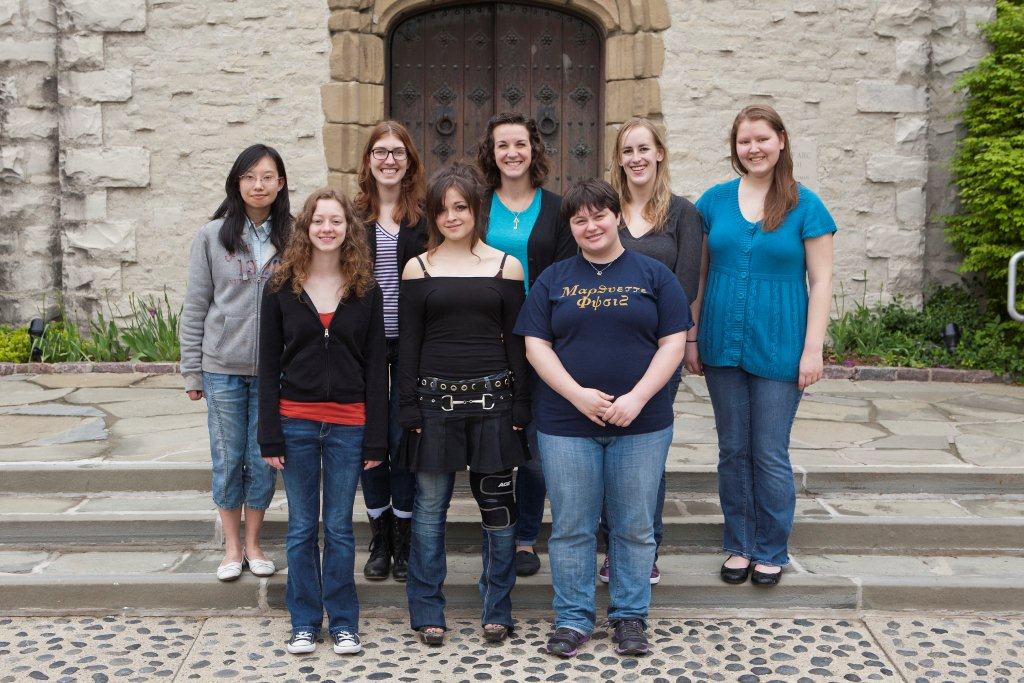 Women in Physics 2012
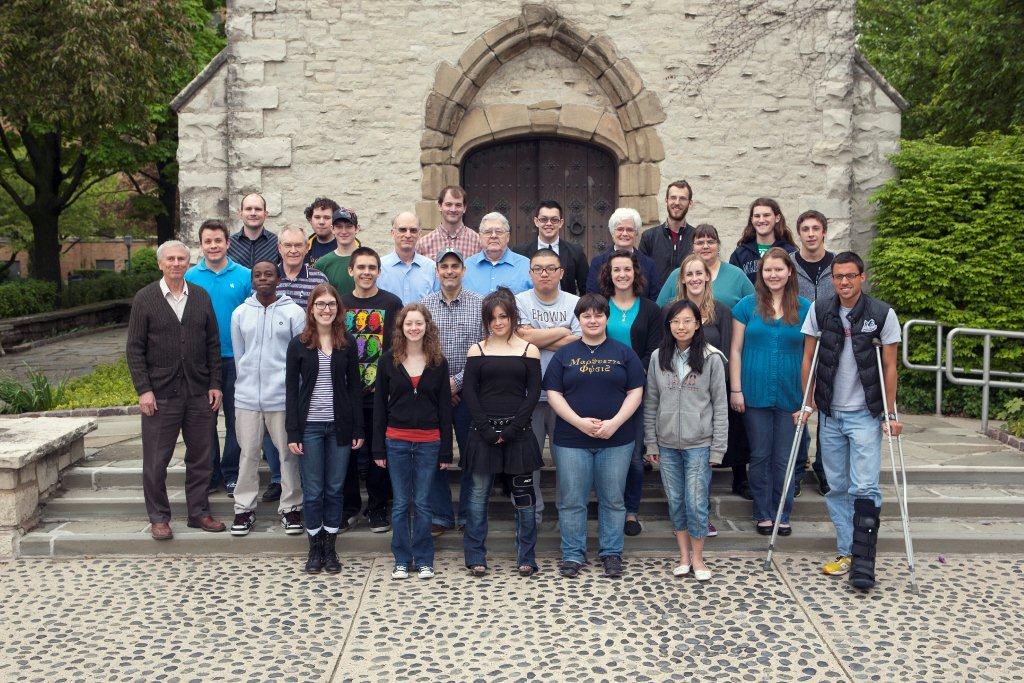 Physics Department 2012
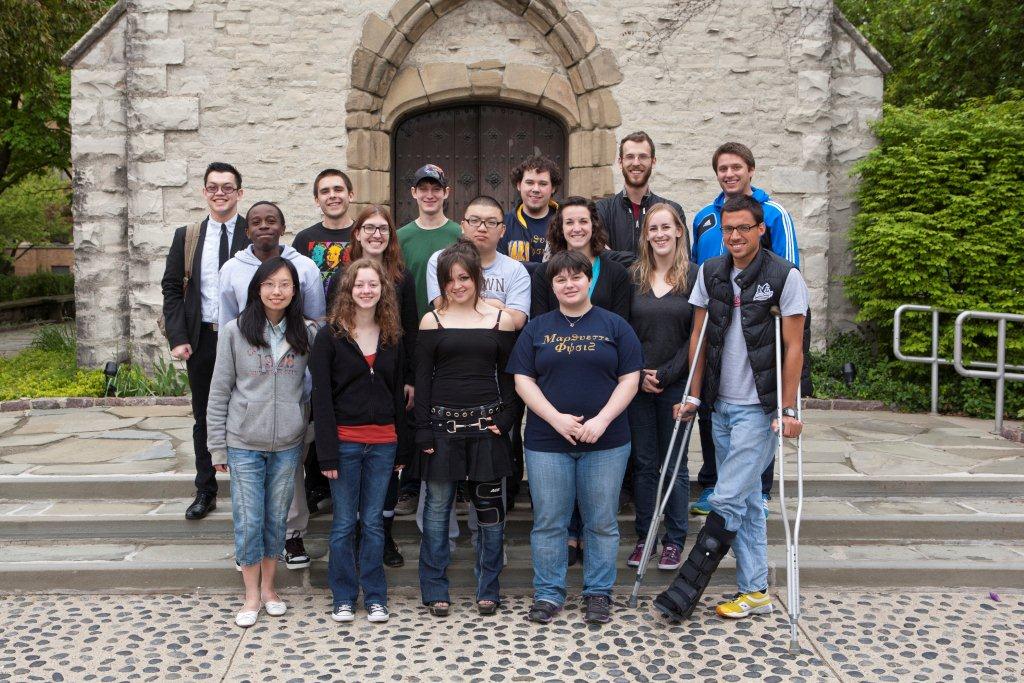 Physics Club 2012
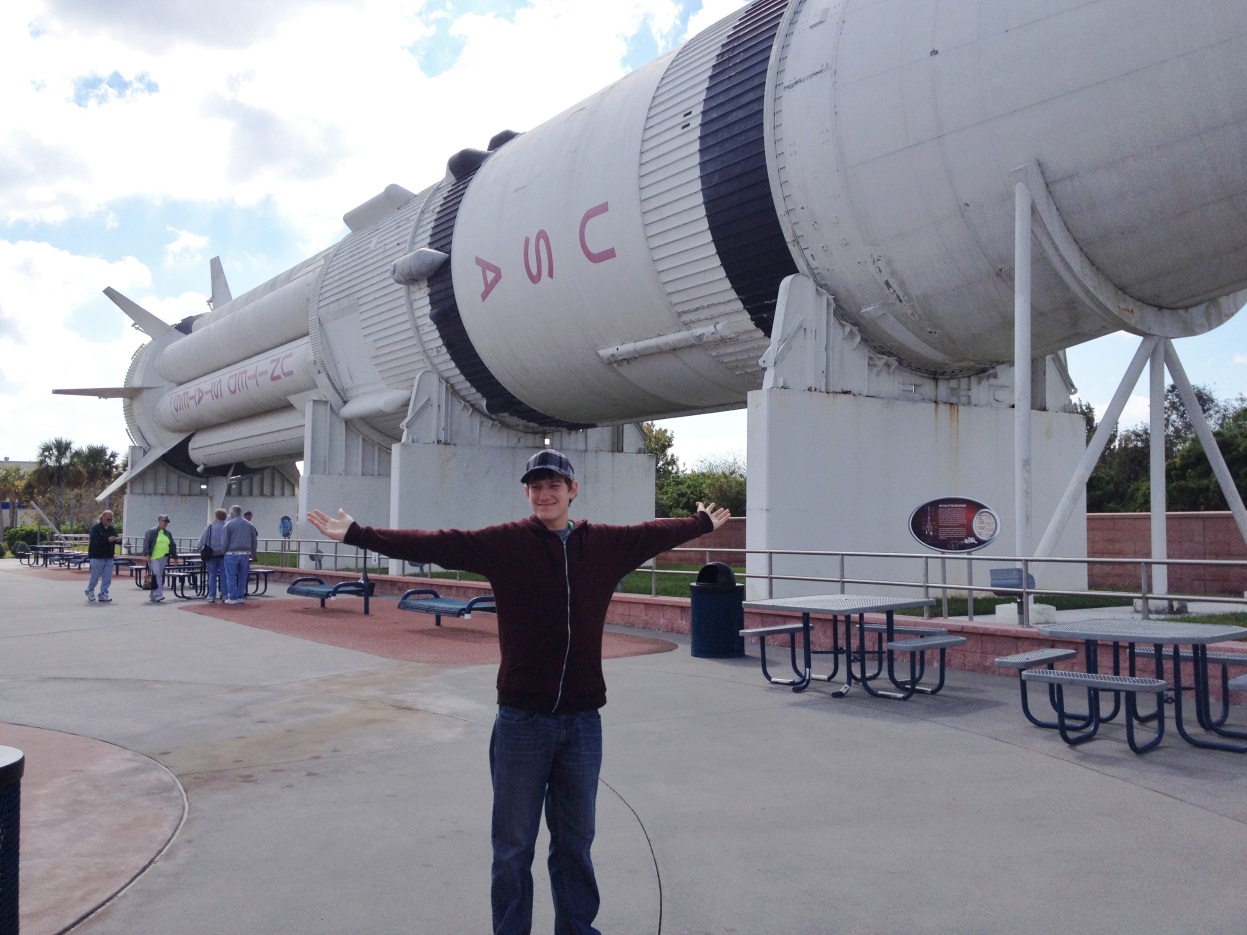 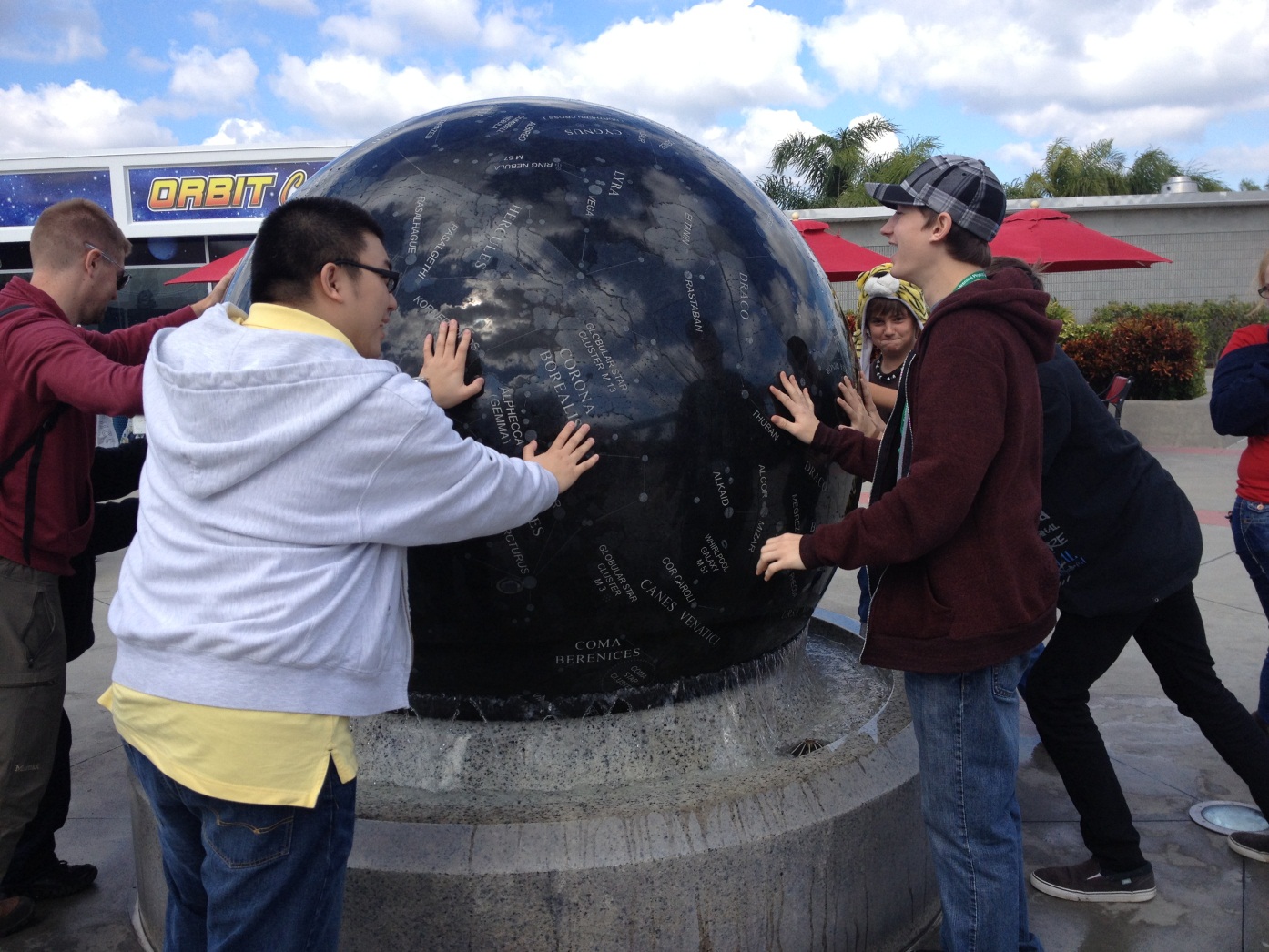 SPS Congress 2012
Orlando, FL
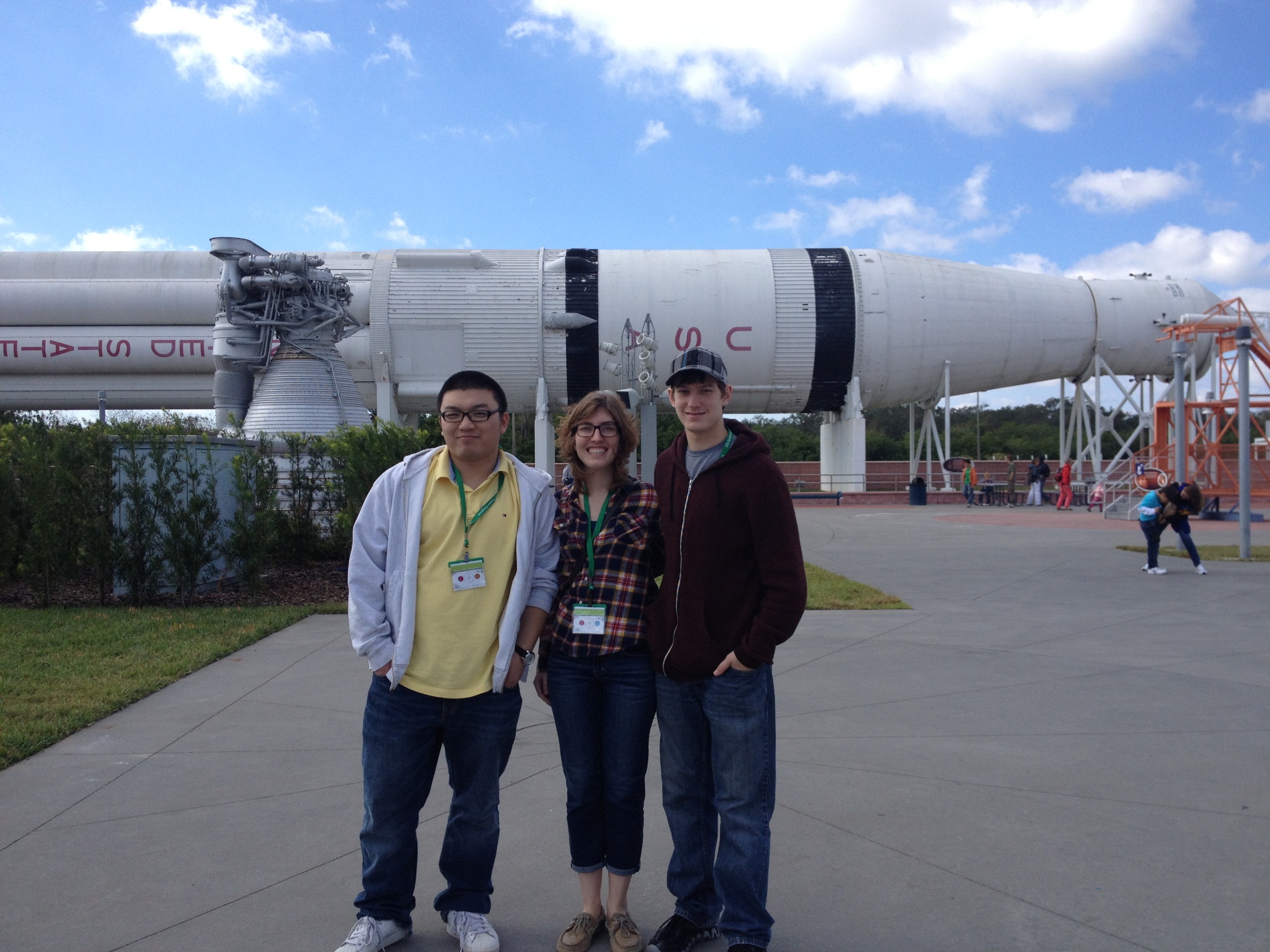 Wei Wu, Abigail Searfoss, Kyle Kimminau
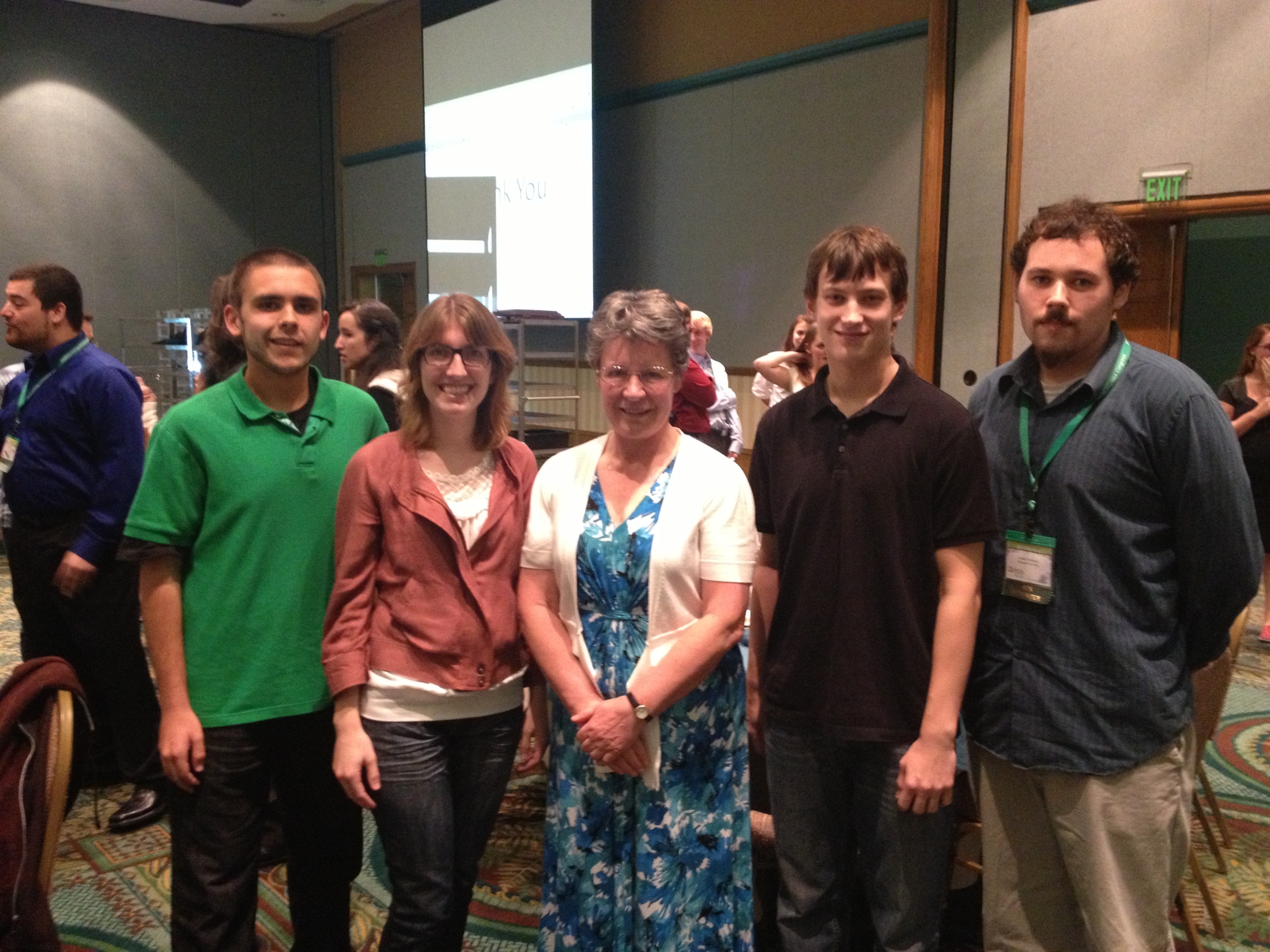 SPS Congress 2012
Mike Nichols, Abigail Searfoss, Speaker Dr. Jocelyn Bell Burnell, Kyle Kimminau, Justin Provance
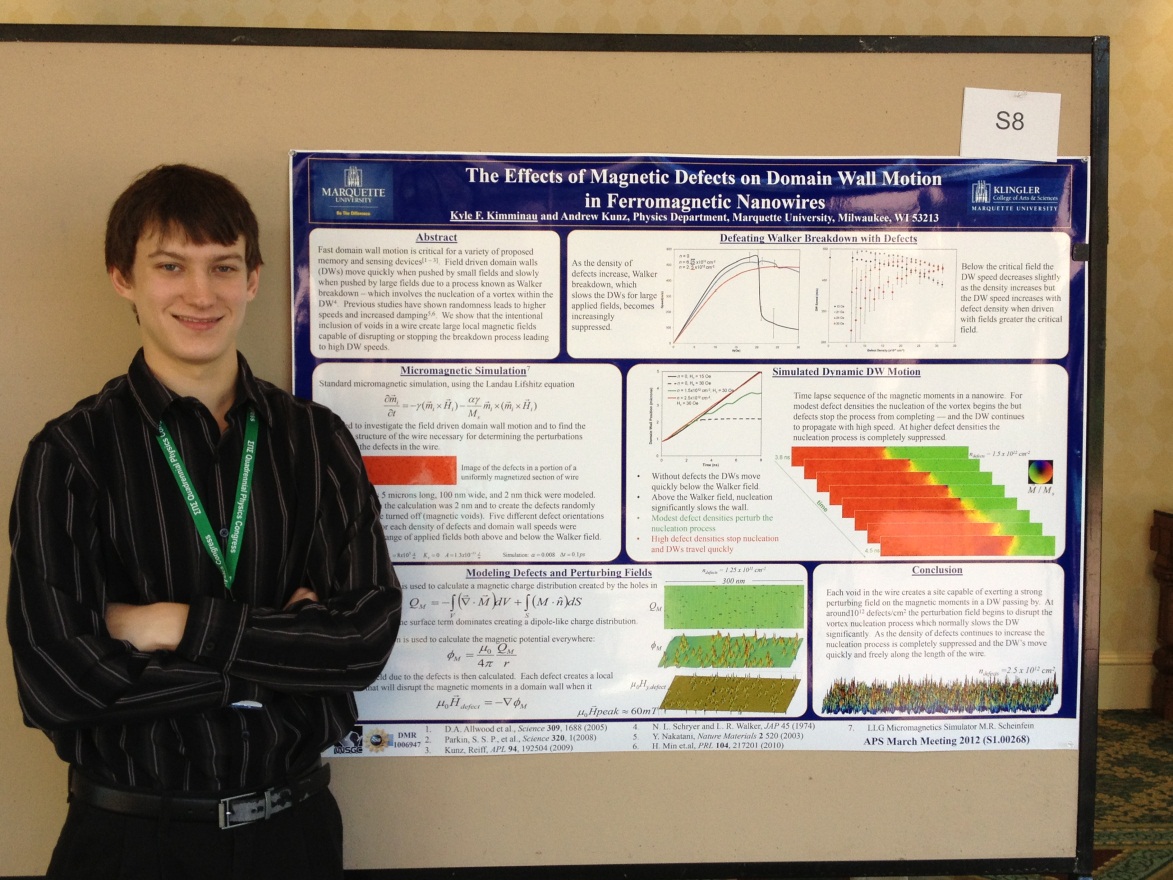 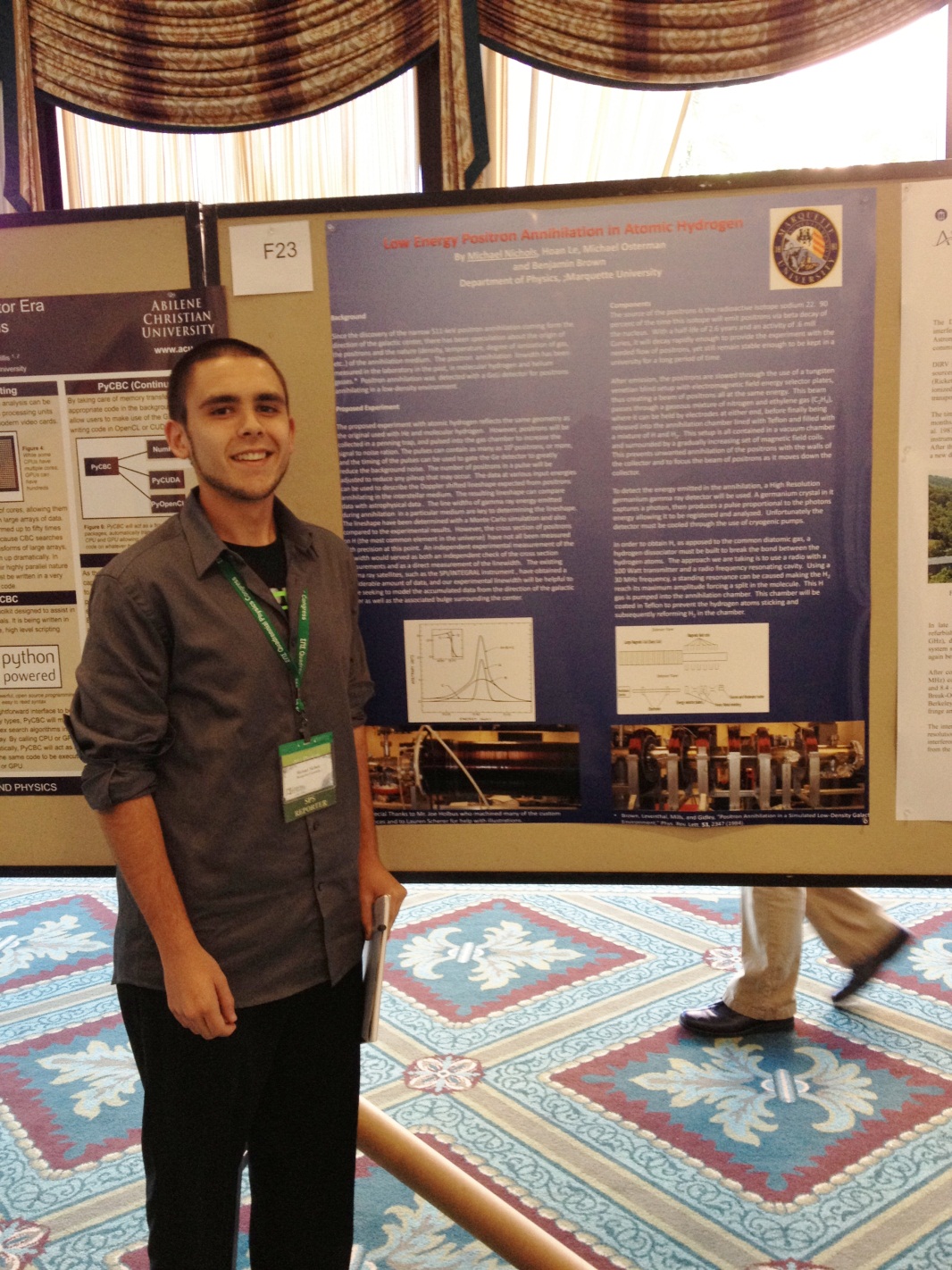 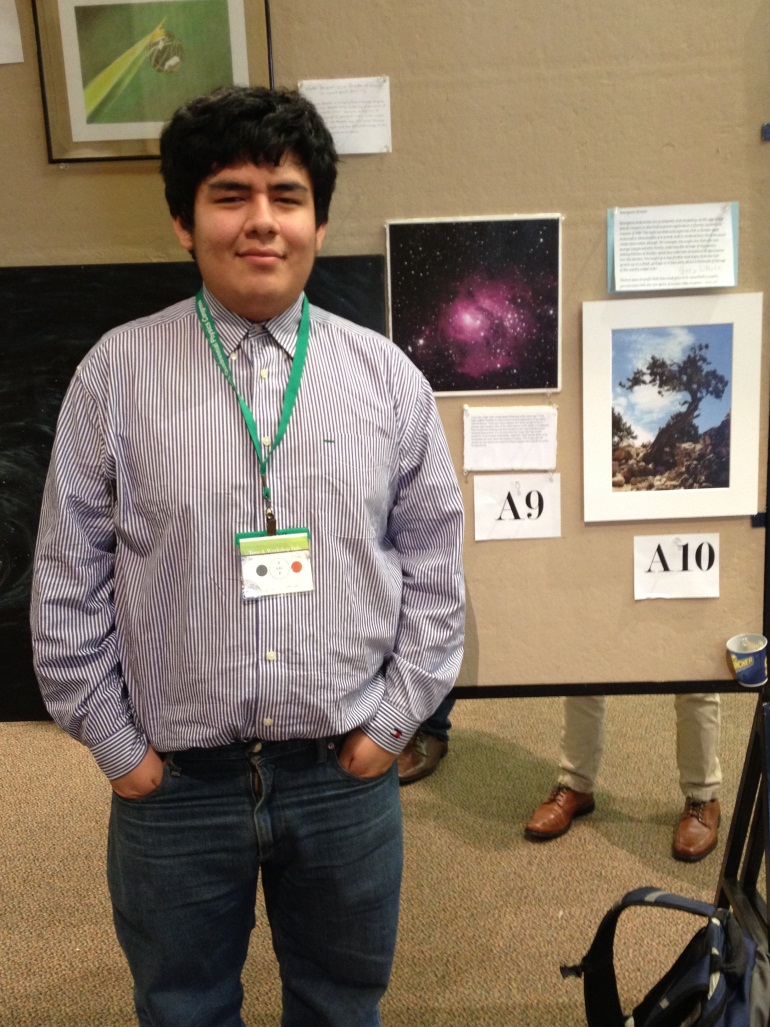 Poster presentations at SPS Congress by
Mike Nichols, Kyle Kimminau, and Nick Lopez-Canelas
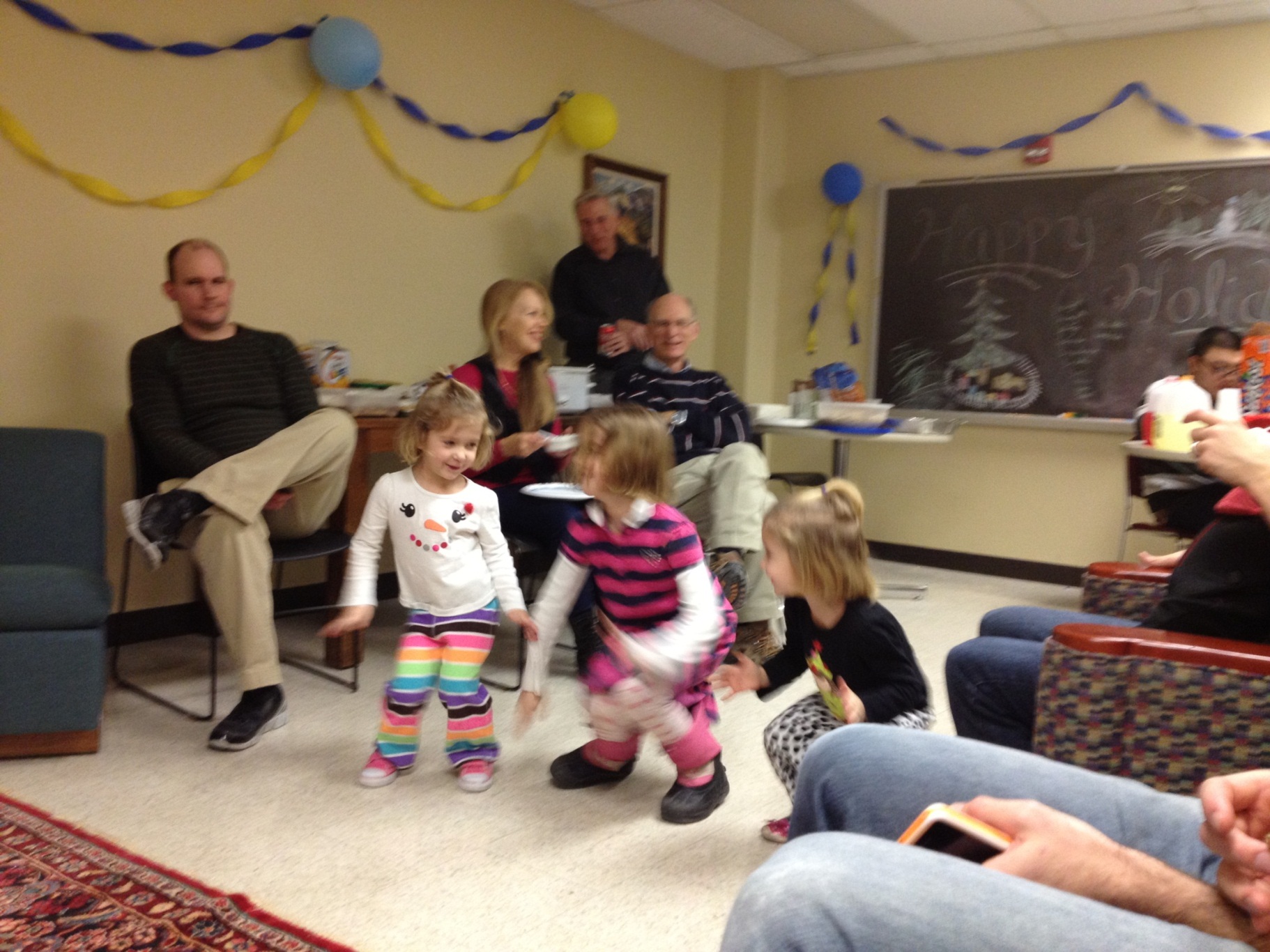 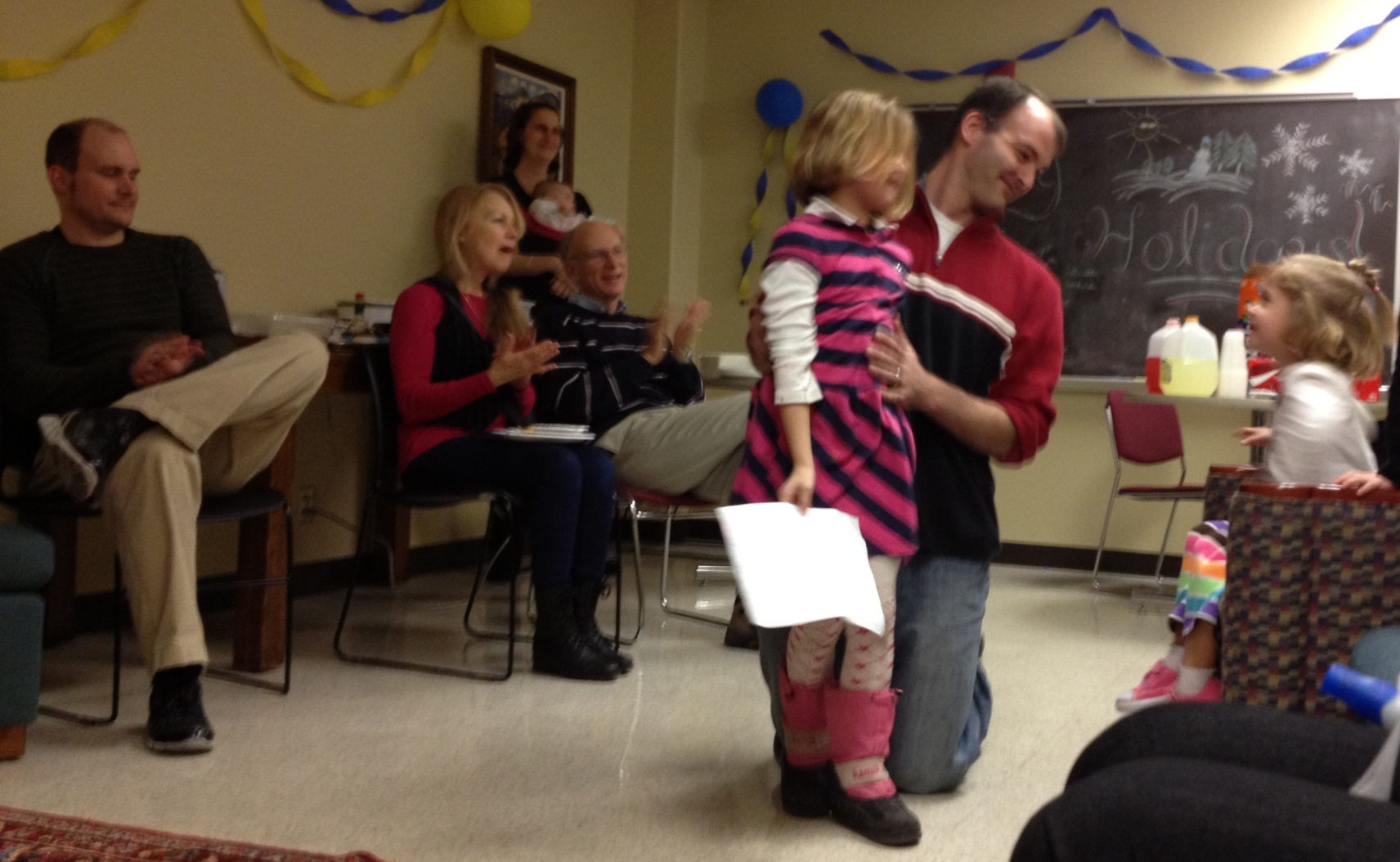 January 2013
Holiday Party
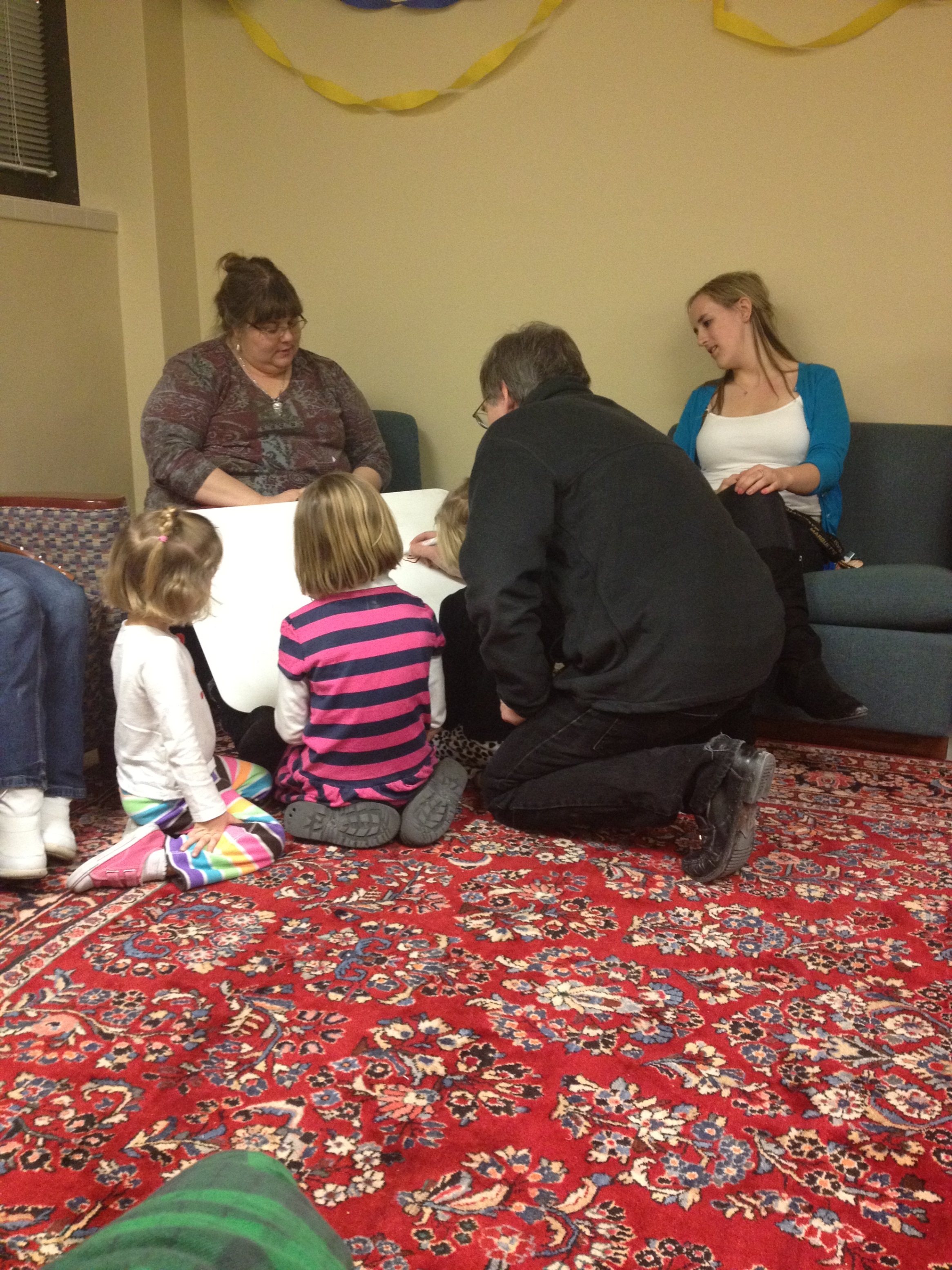 January 2013
Holiday Party
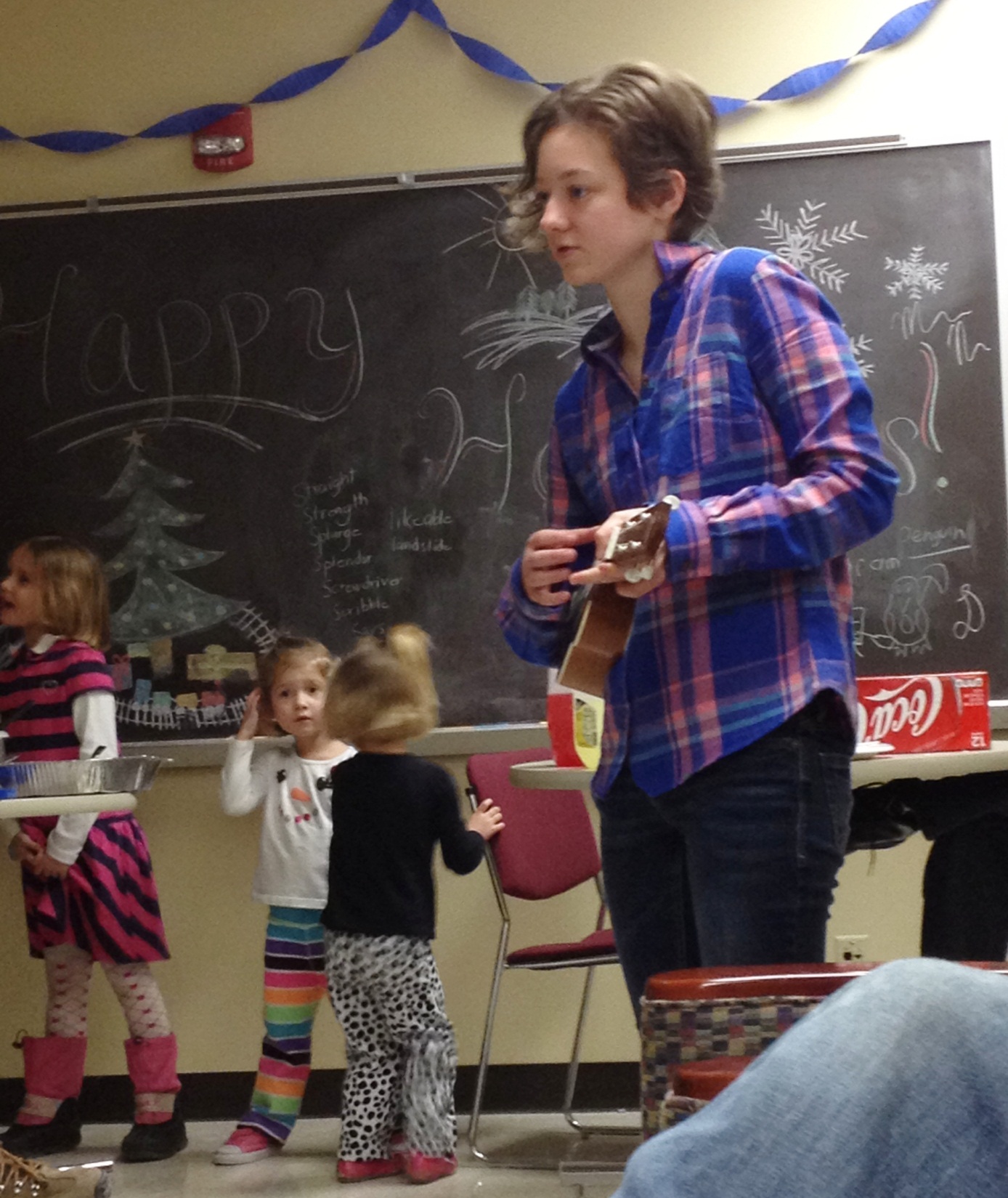 January 2013
Holiday Party
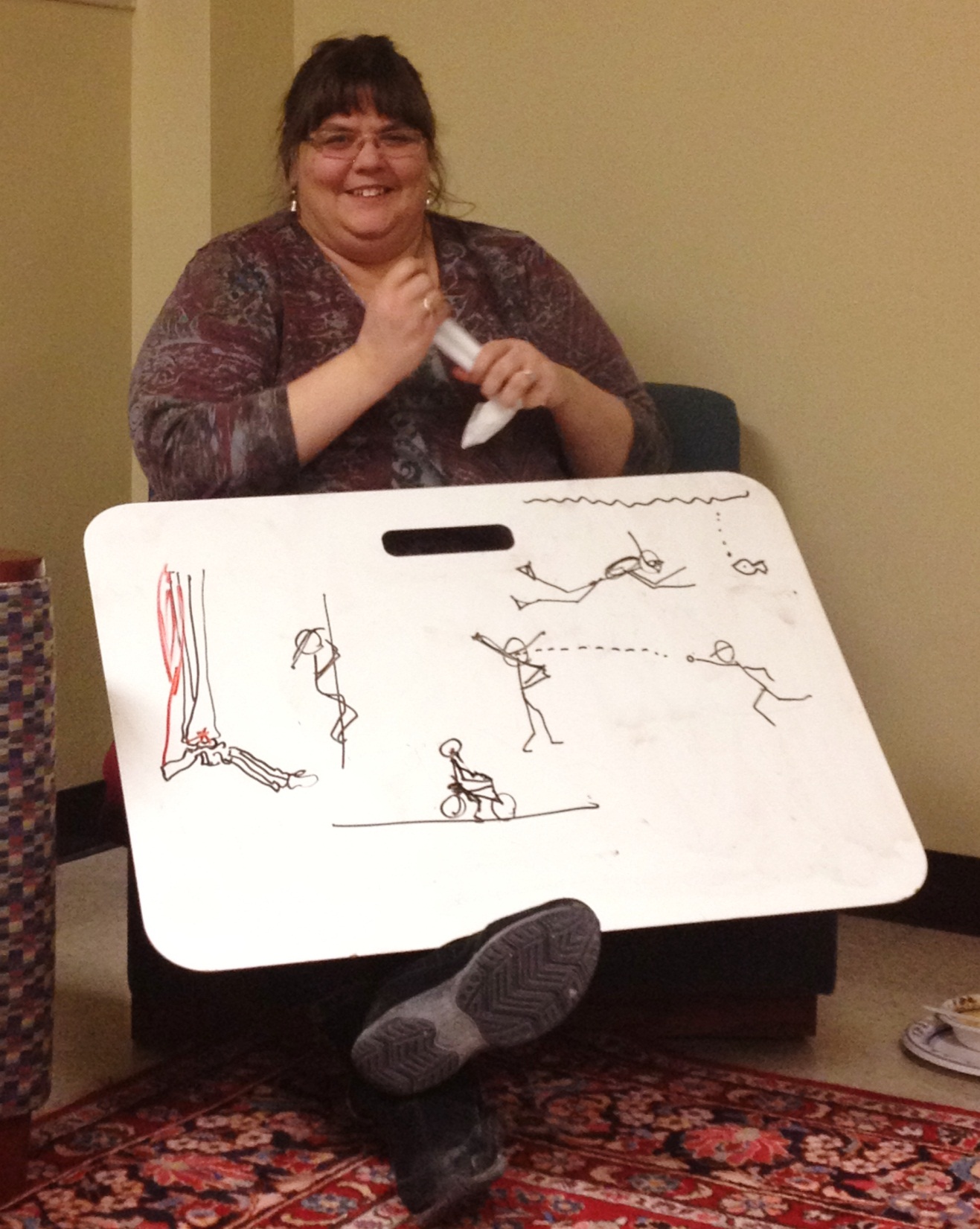 January 2013
Holiday Party
January 2013
Holiday Party
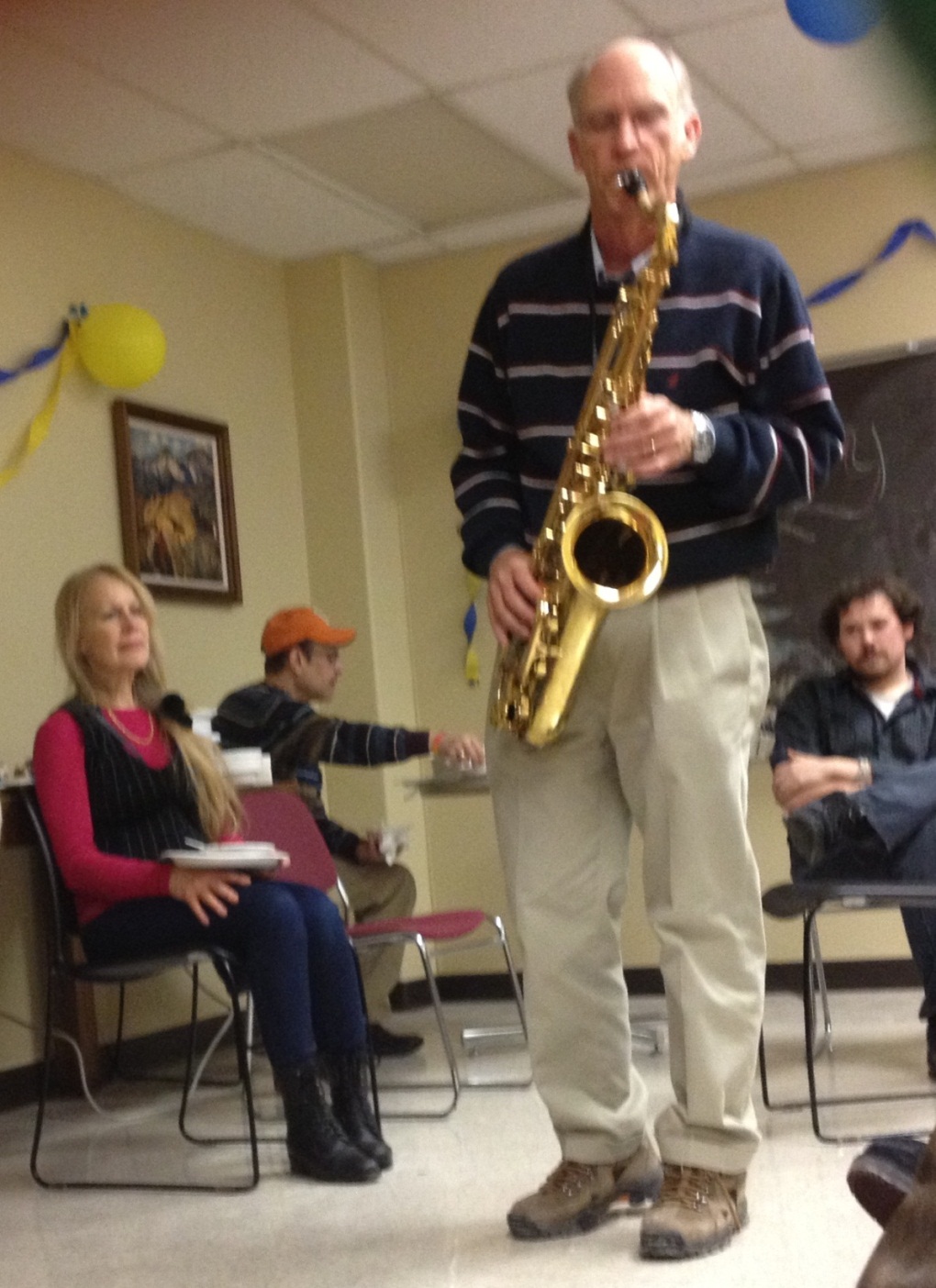 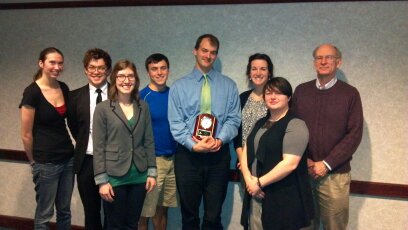 Andrew Kunz received the 2013 Excellence in Faculty Advising Award!
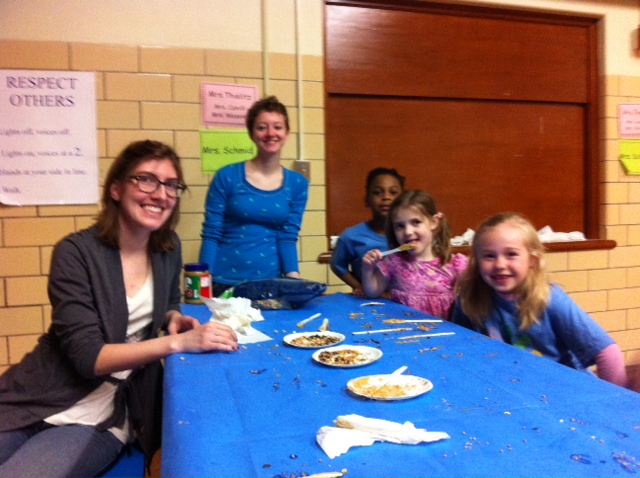 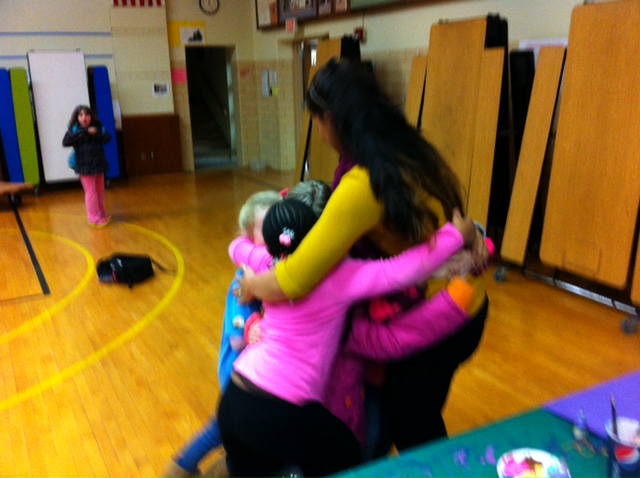 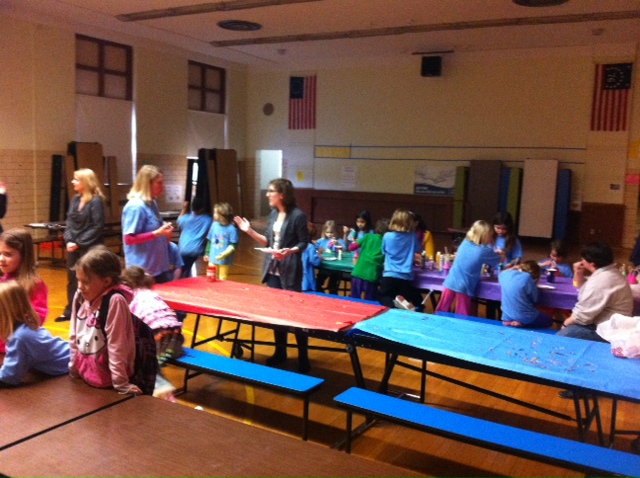 Women in Physics celebrating Earth Day with a local Daisy Troop
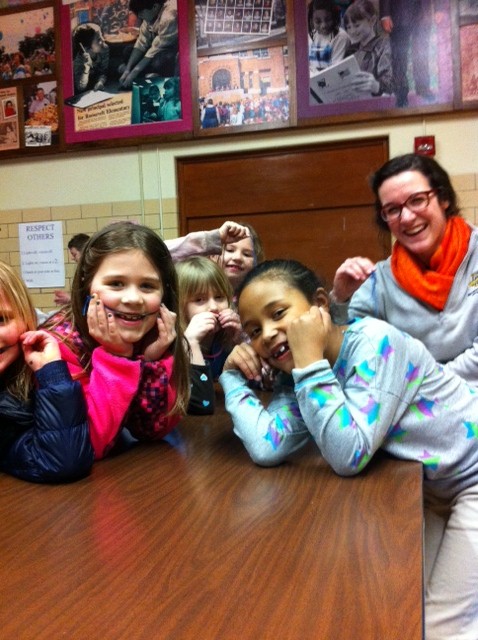 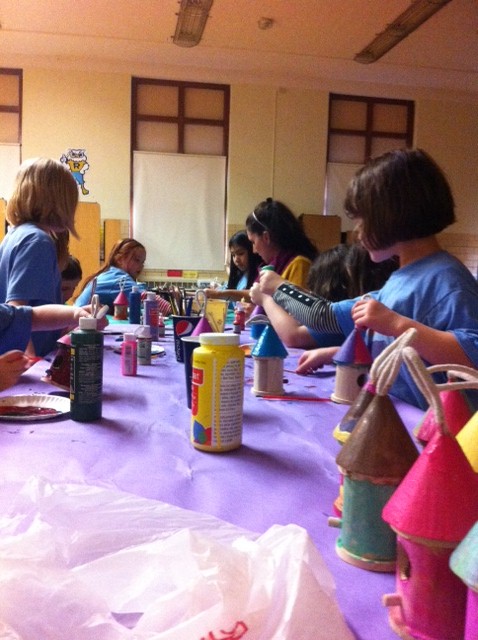 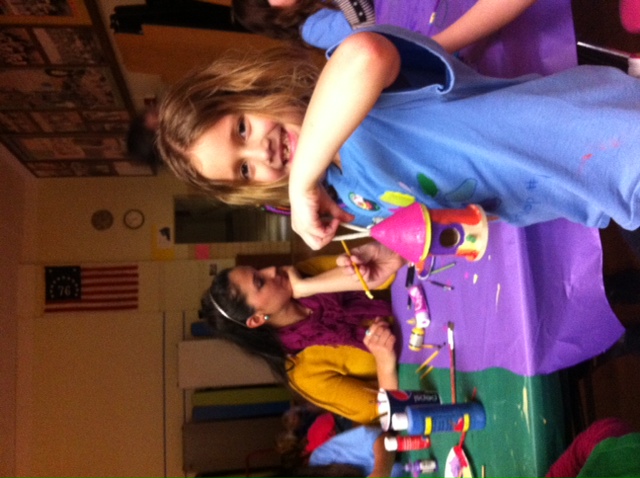 Making birdhouses!
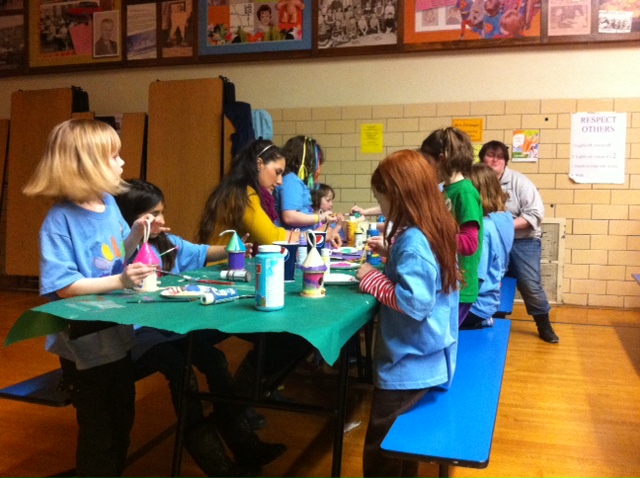 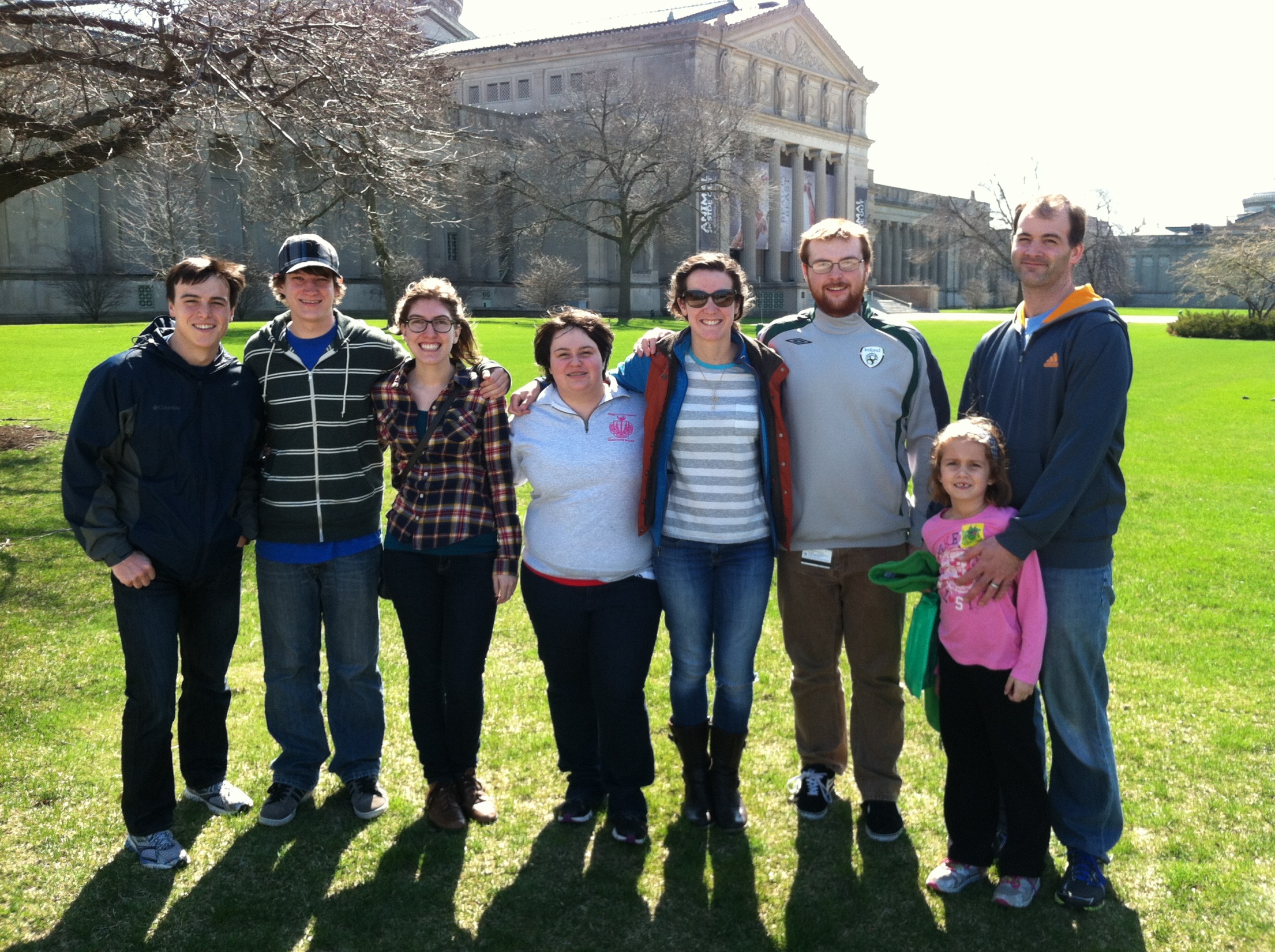 Physics Club at the Chicago Museum of Science and Industry!
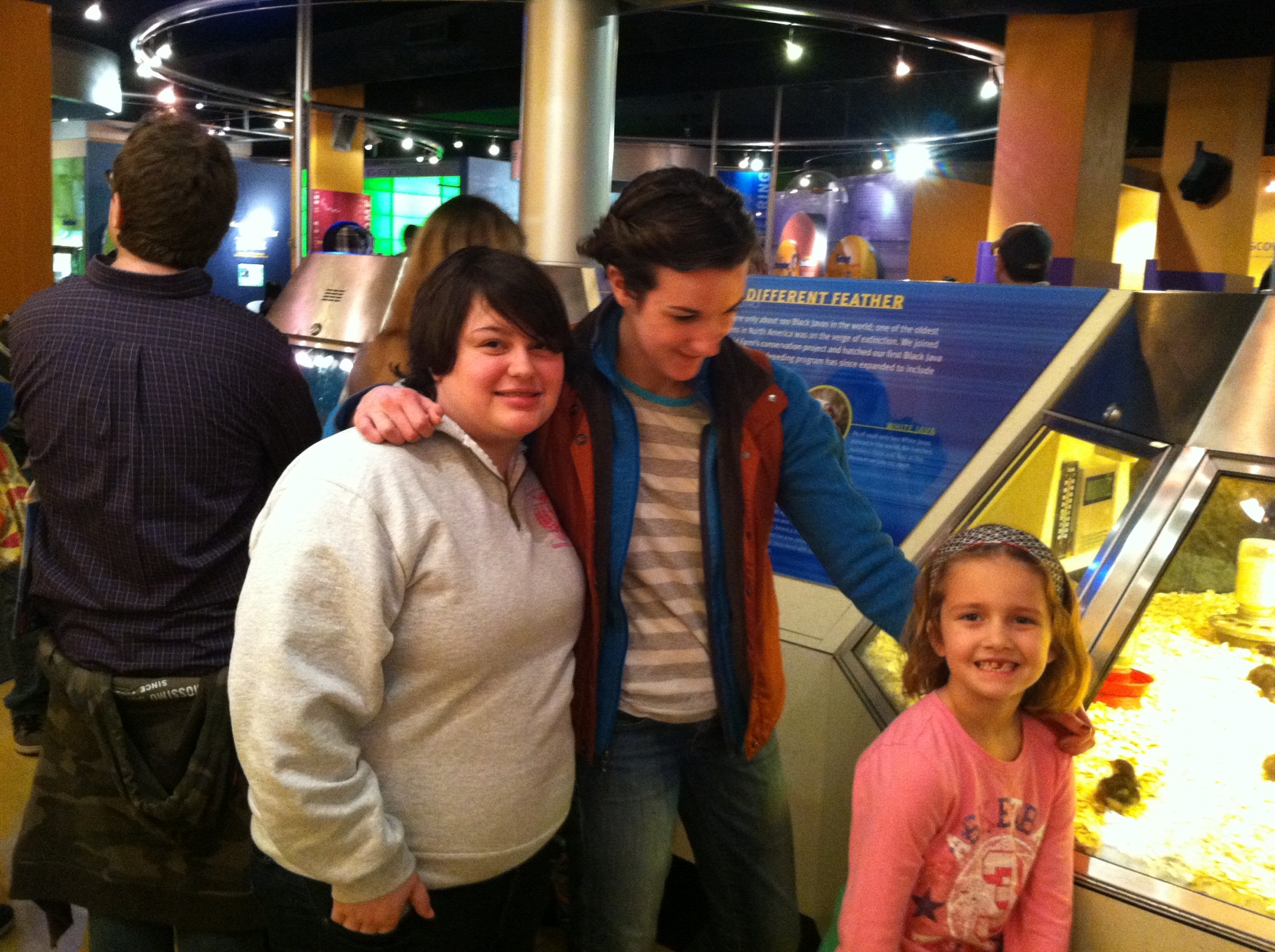 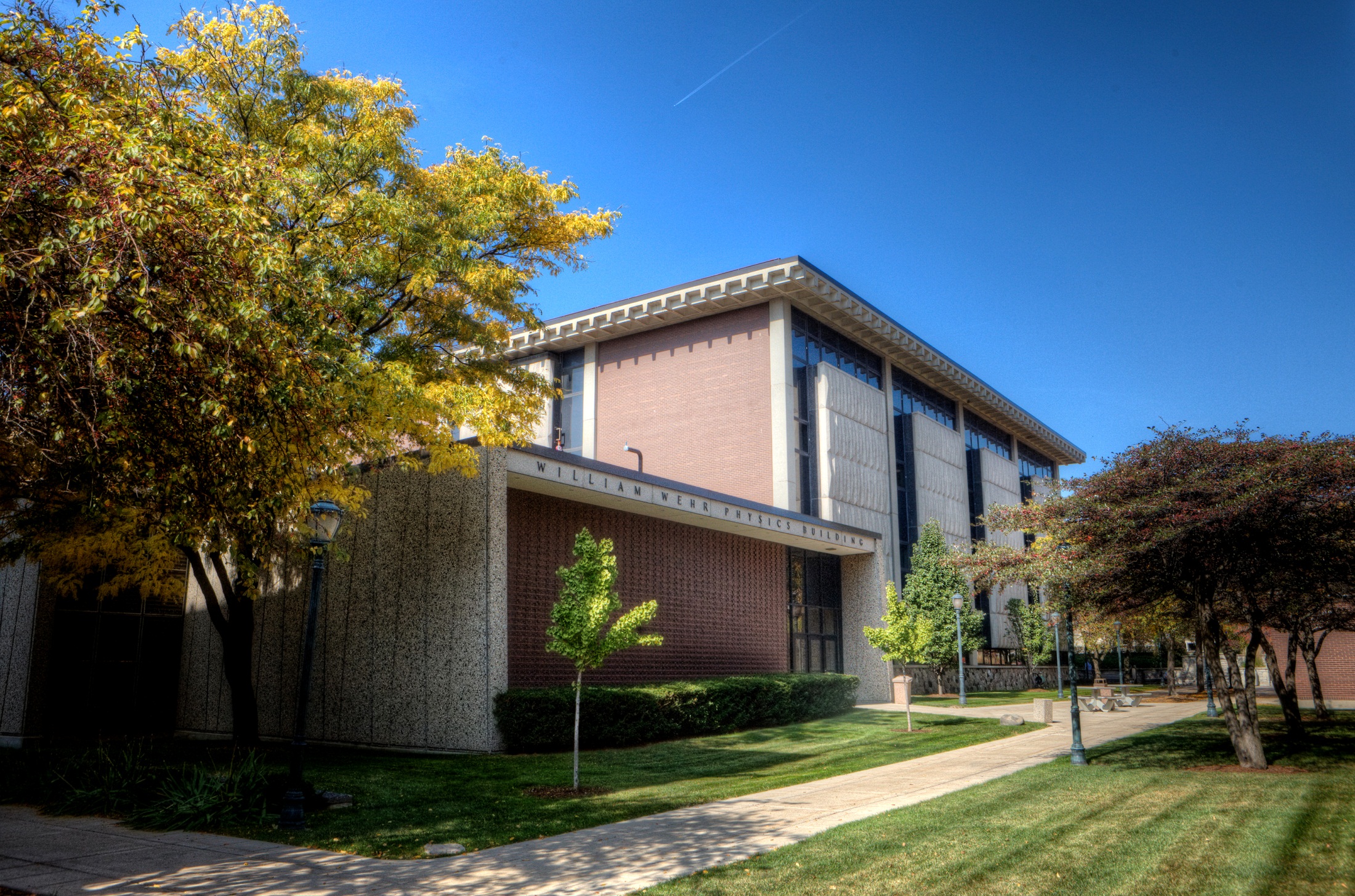 The End!